Thể tích hình lập phương
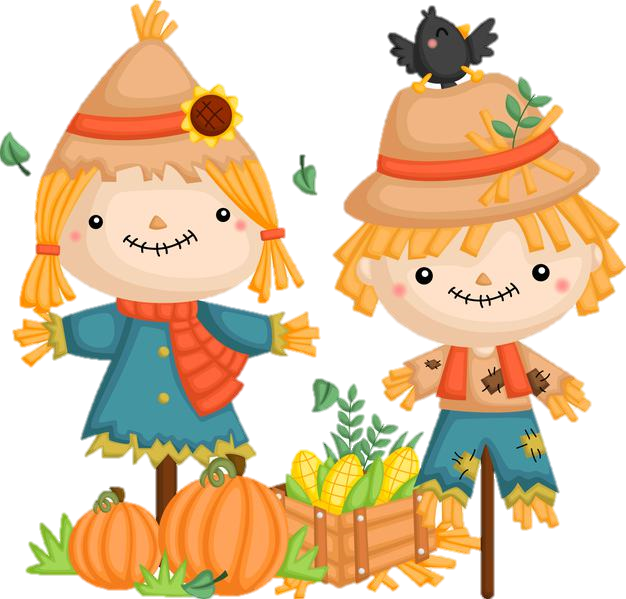 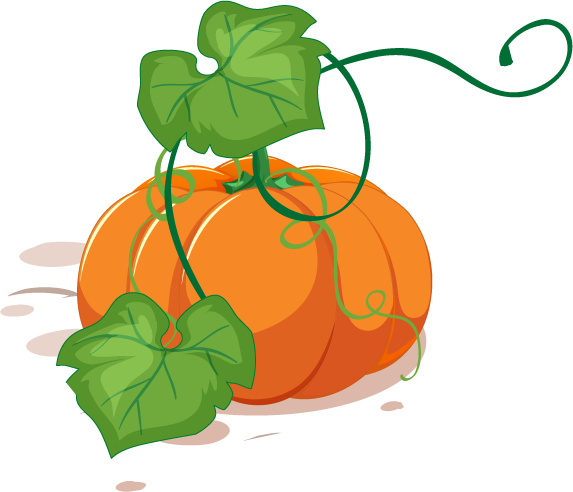 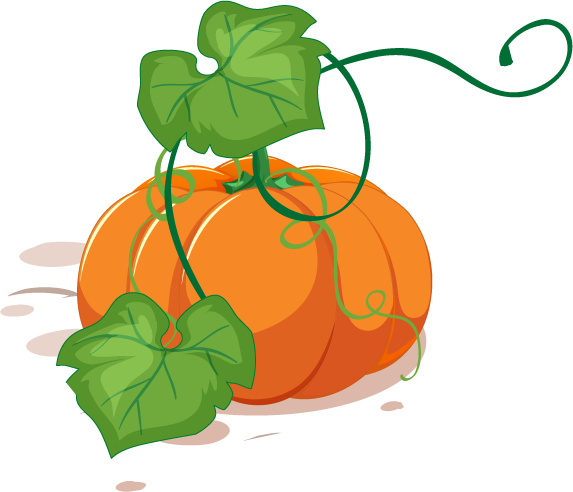 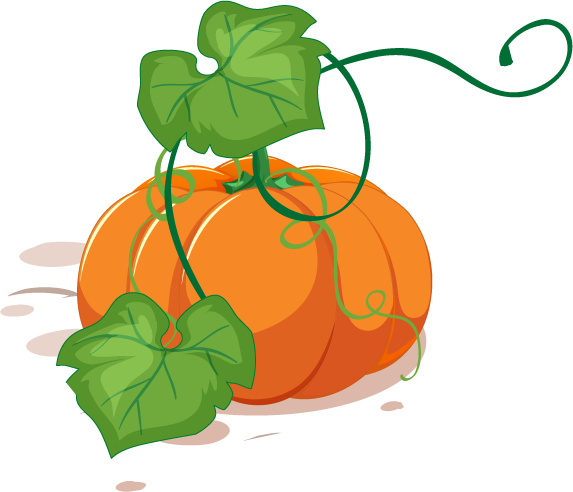 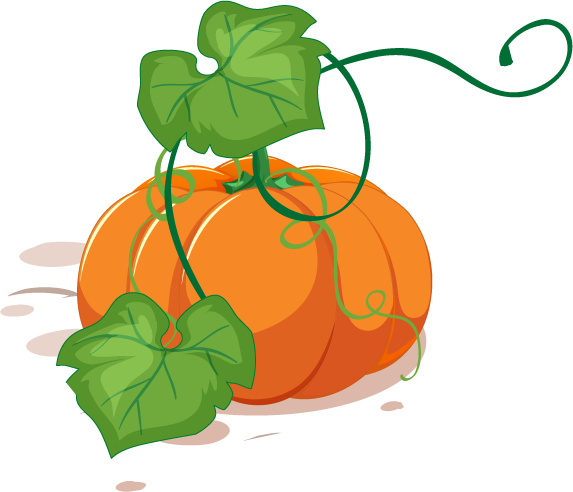 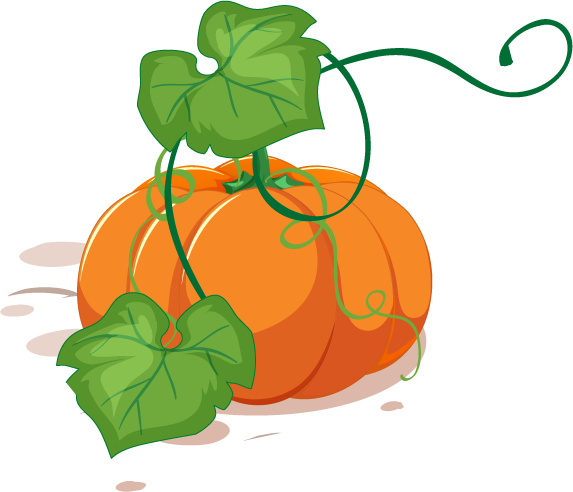 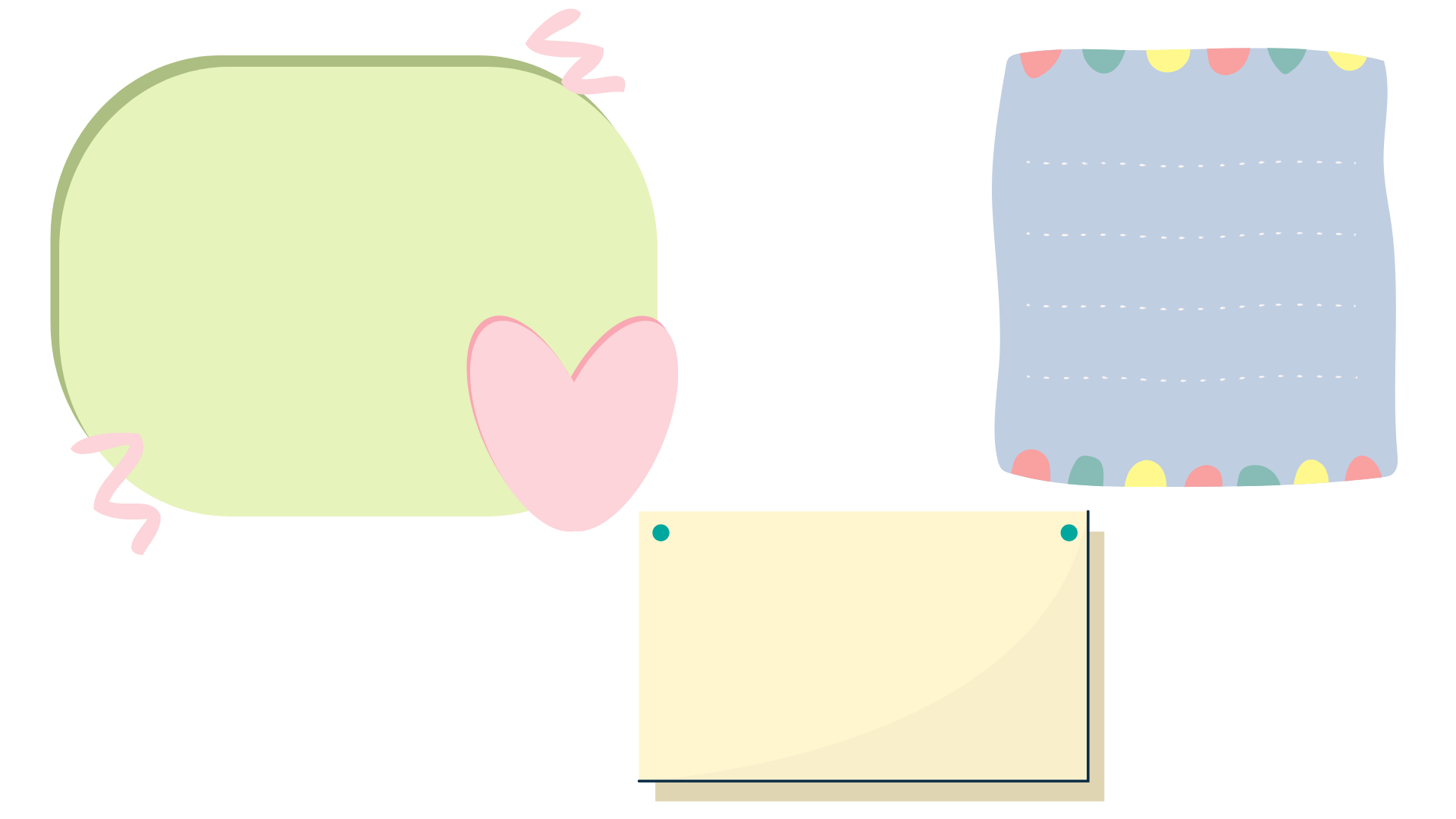 MỤC TIÊU
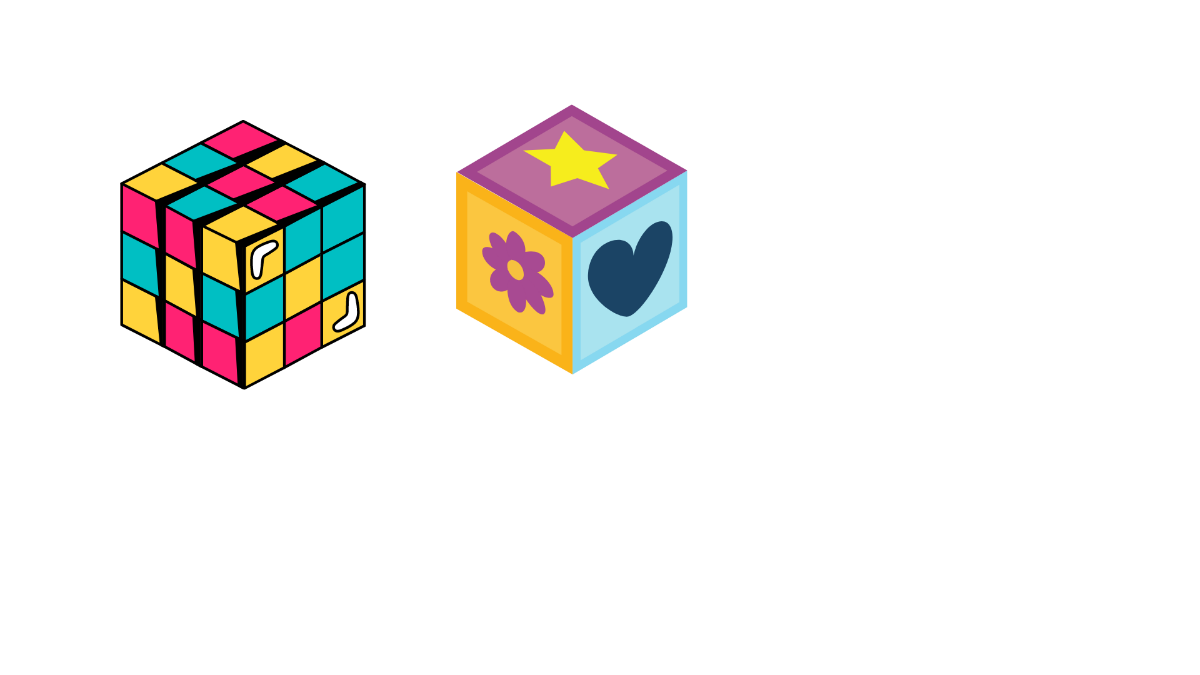 Tìm được cách tính và công thức tính 
thể tích hình lập phương.
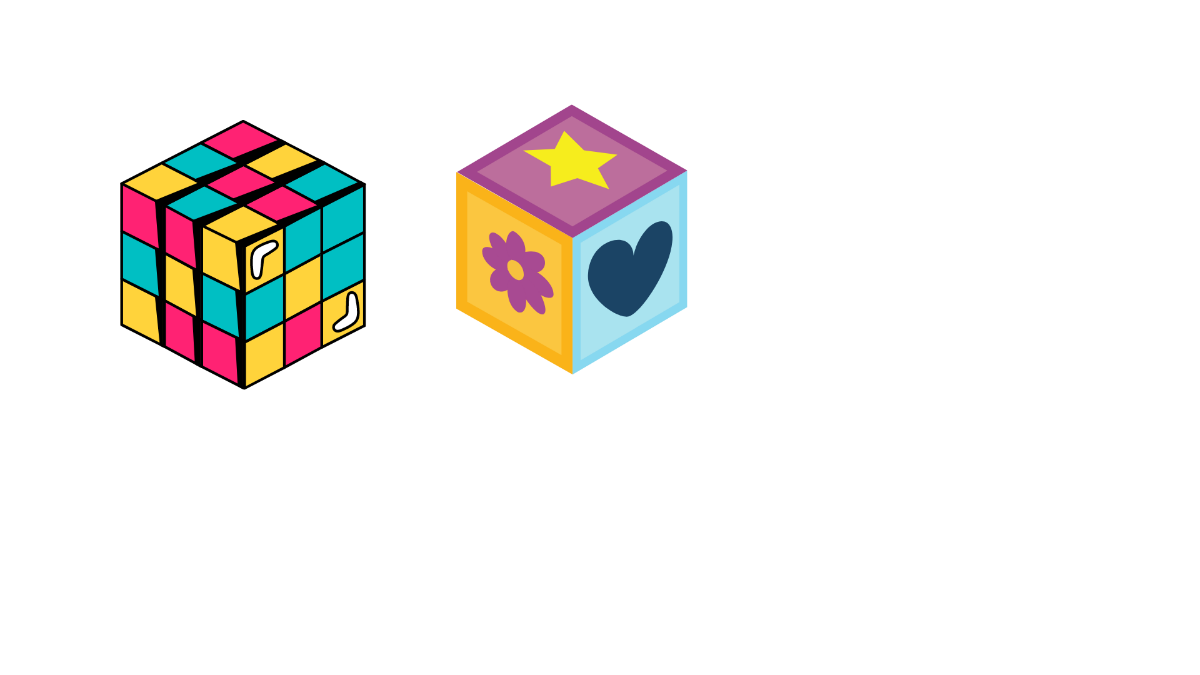 Biết vận dụng công thức để giải các 
bài tập có liên quan.
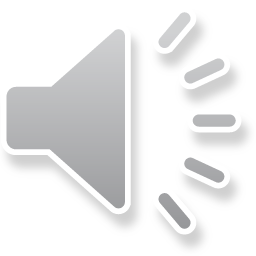 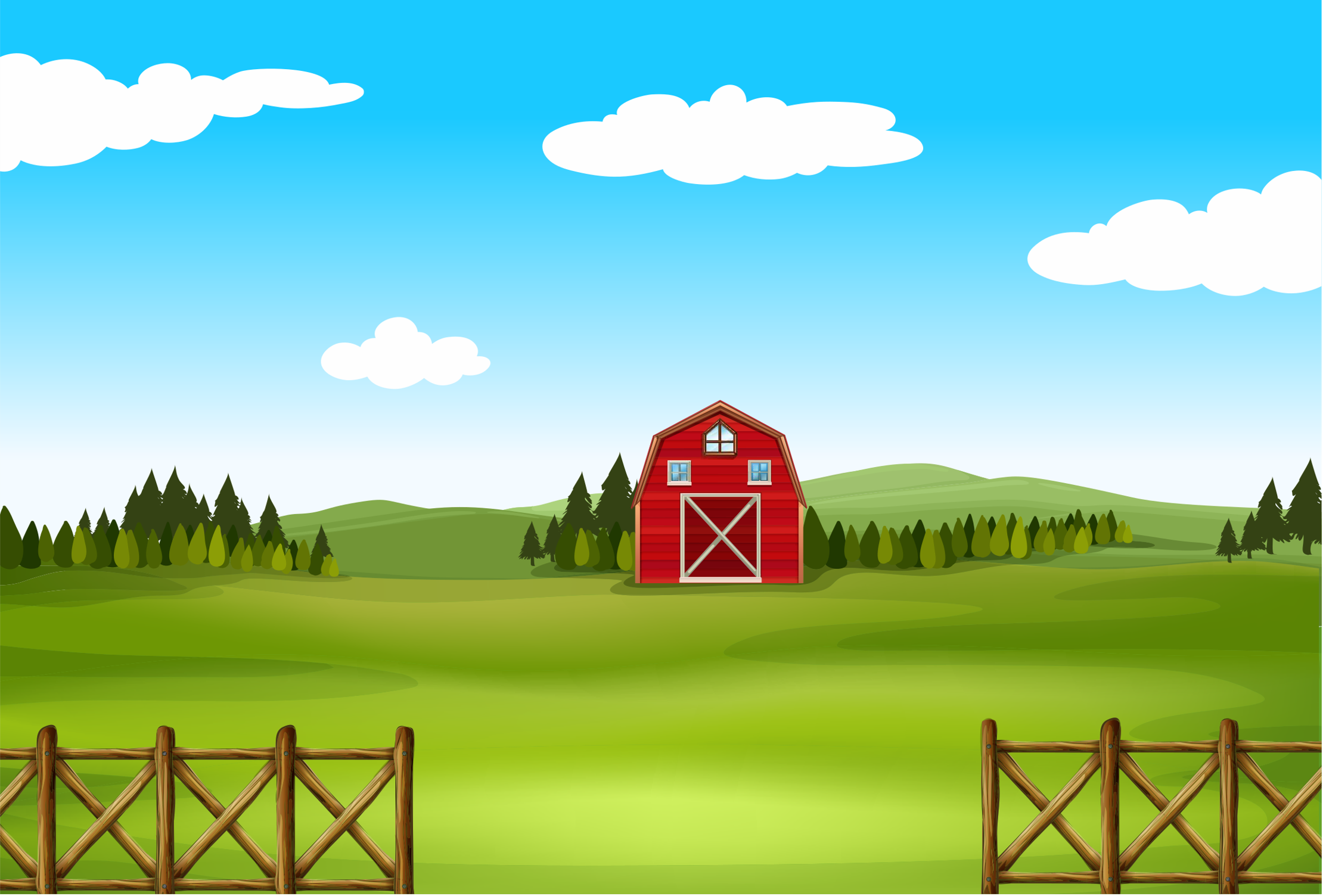 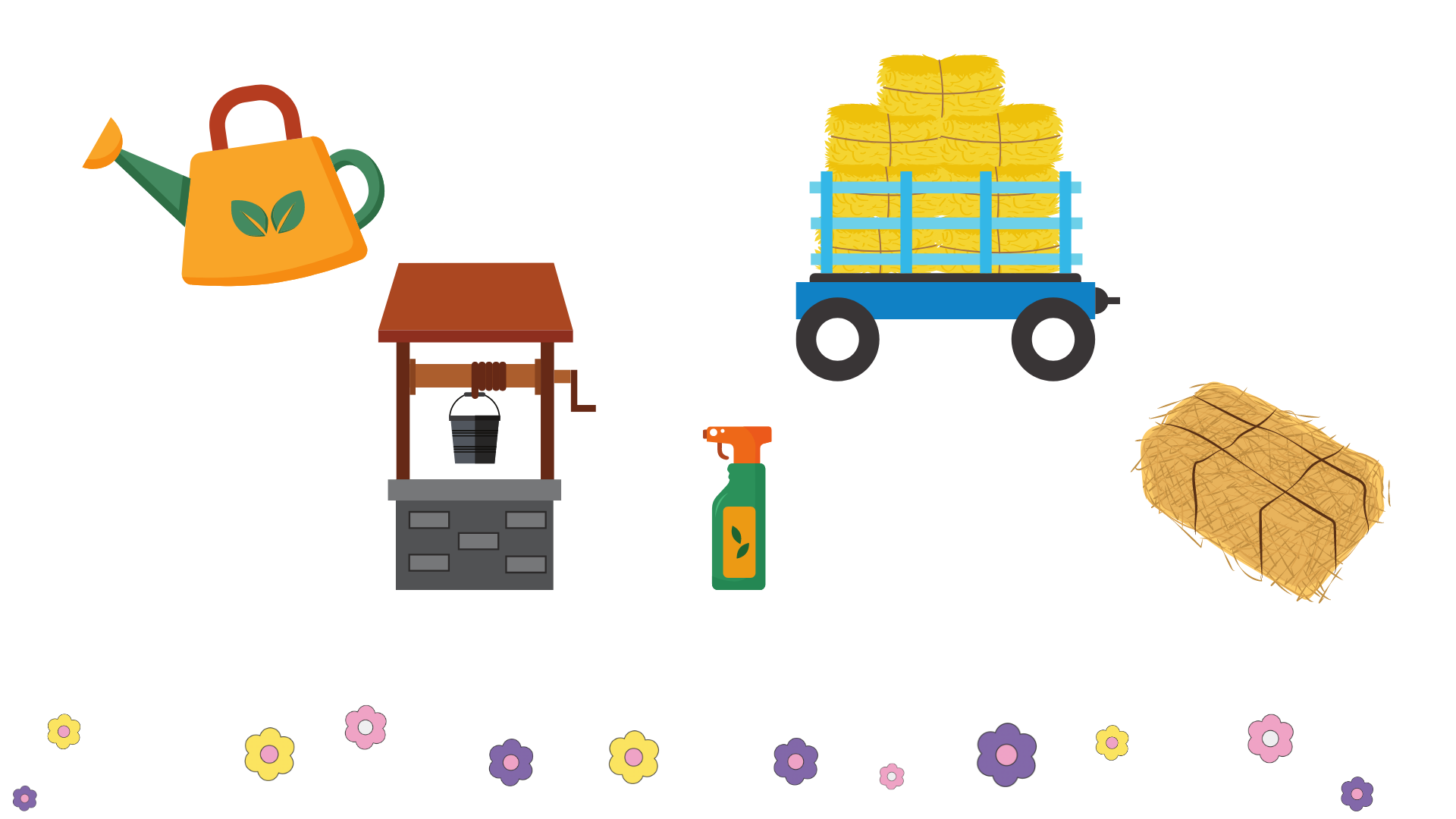 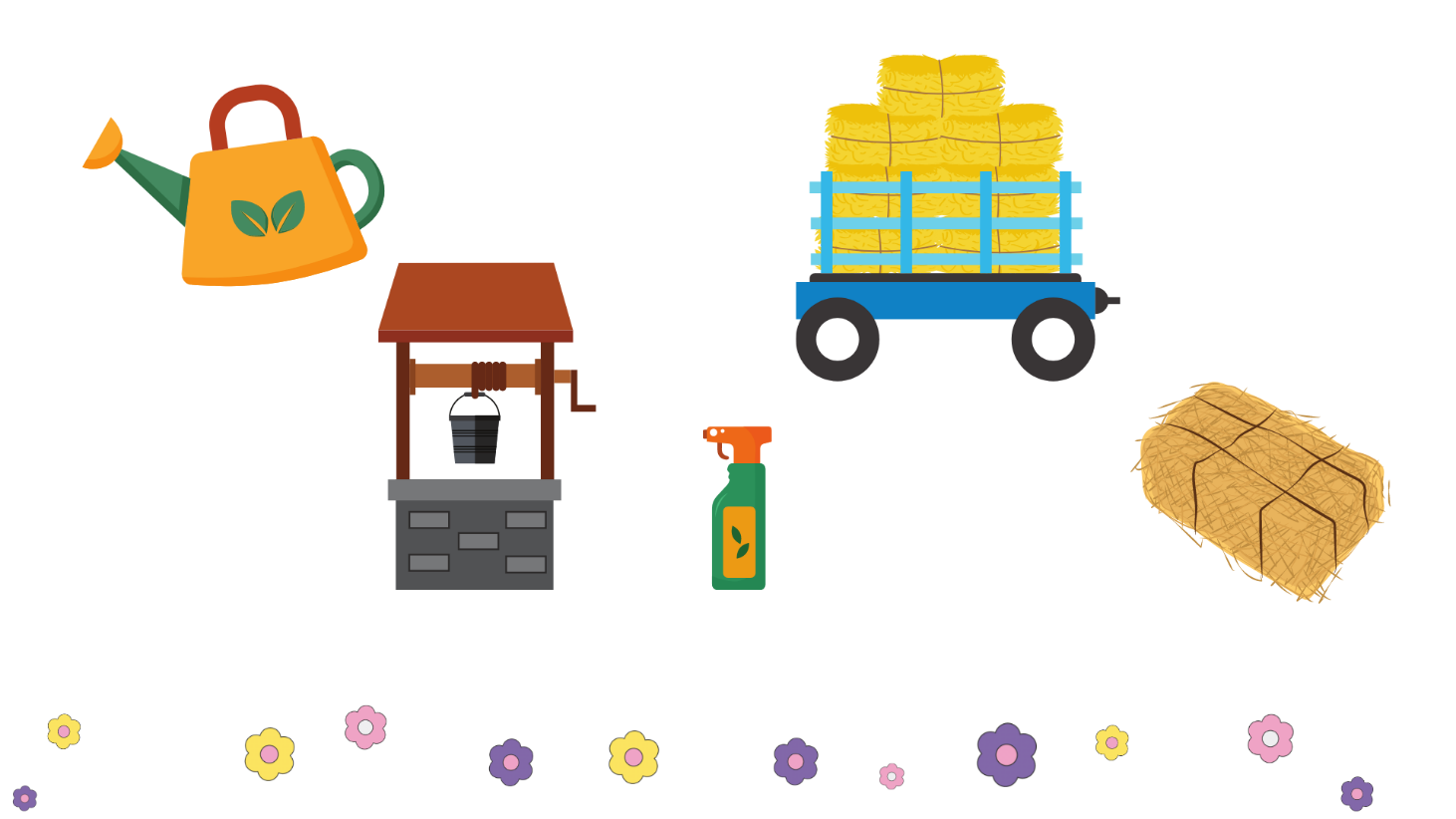 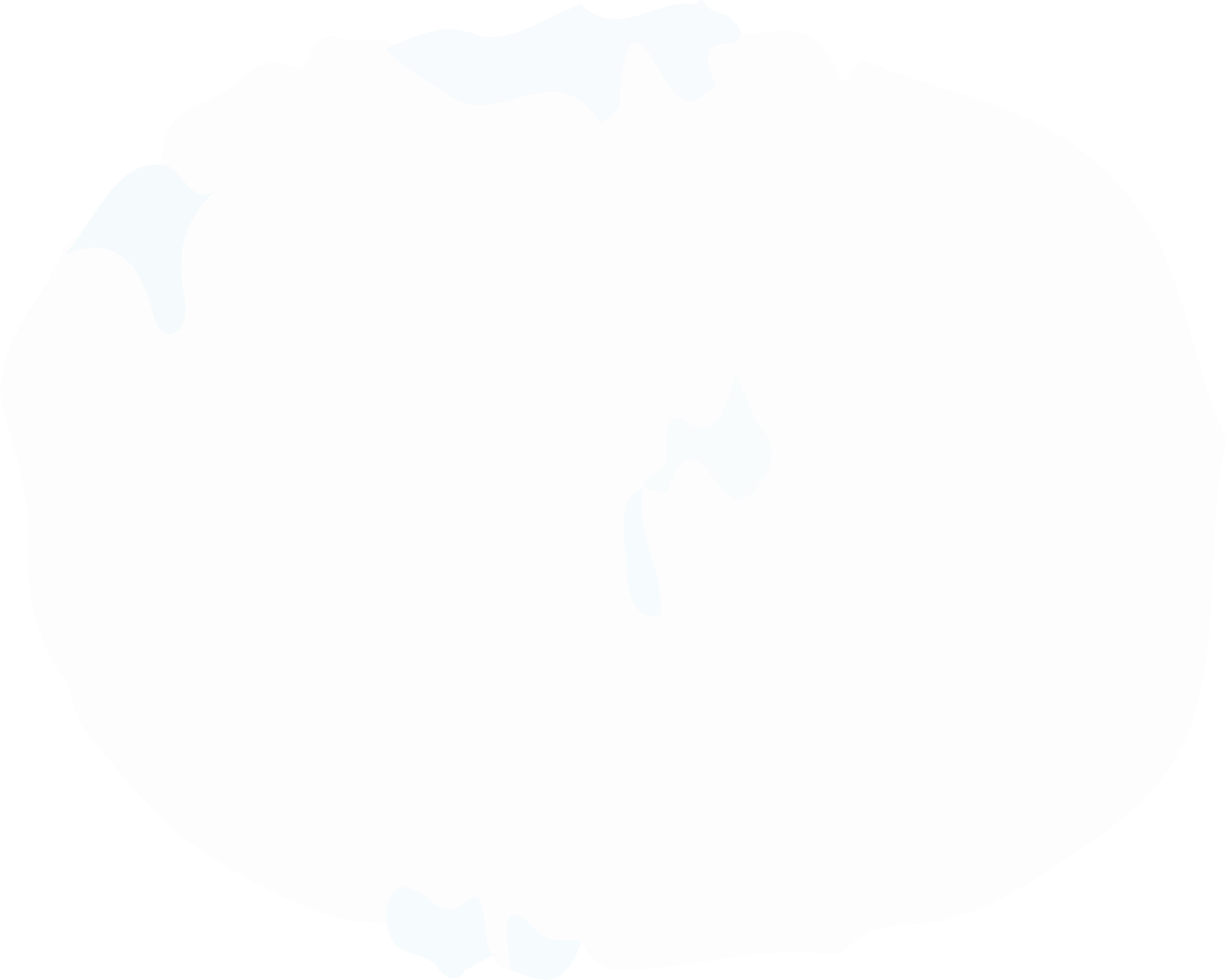 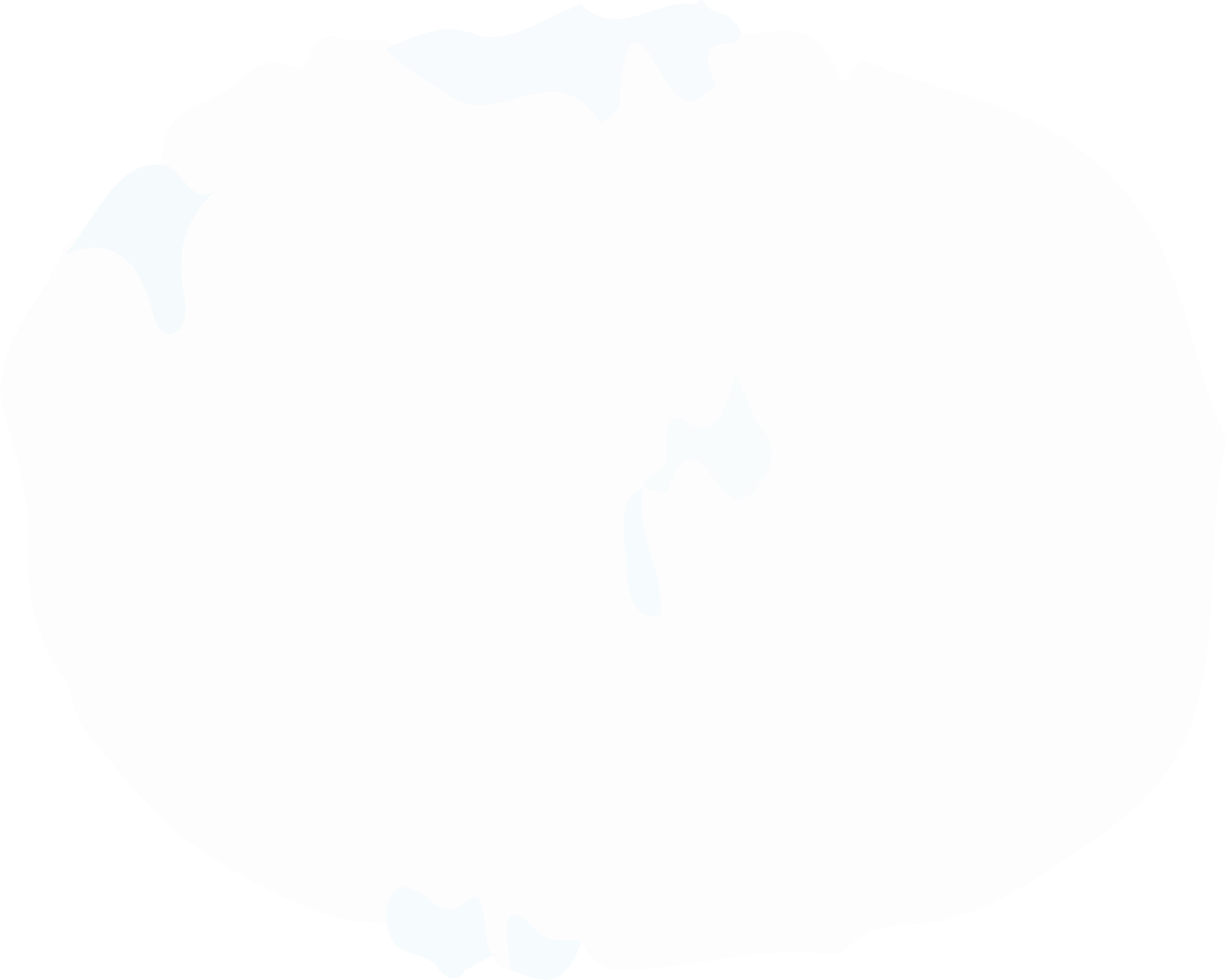 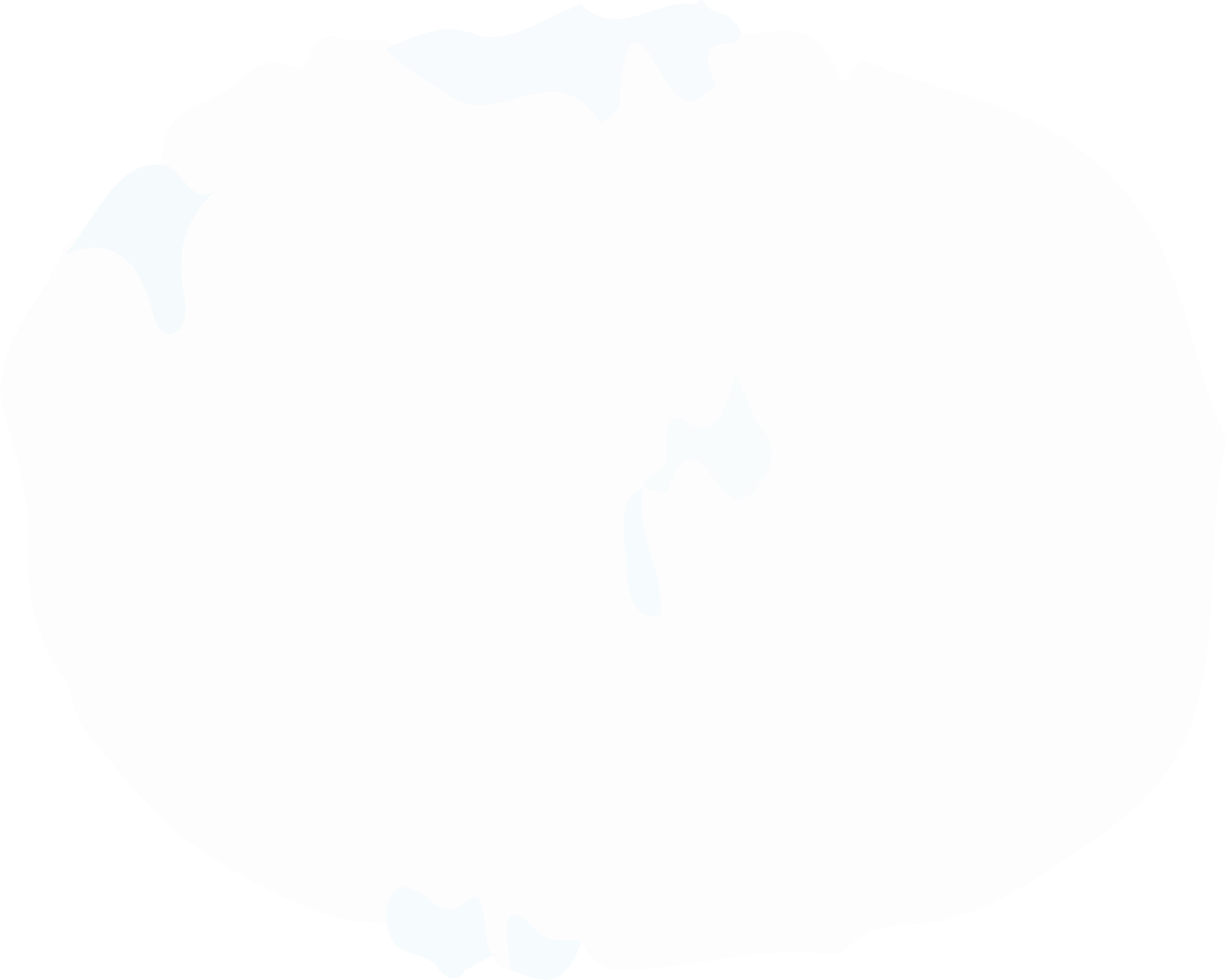 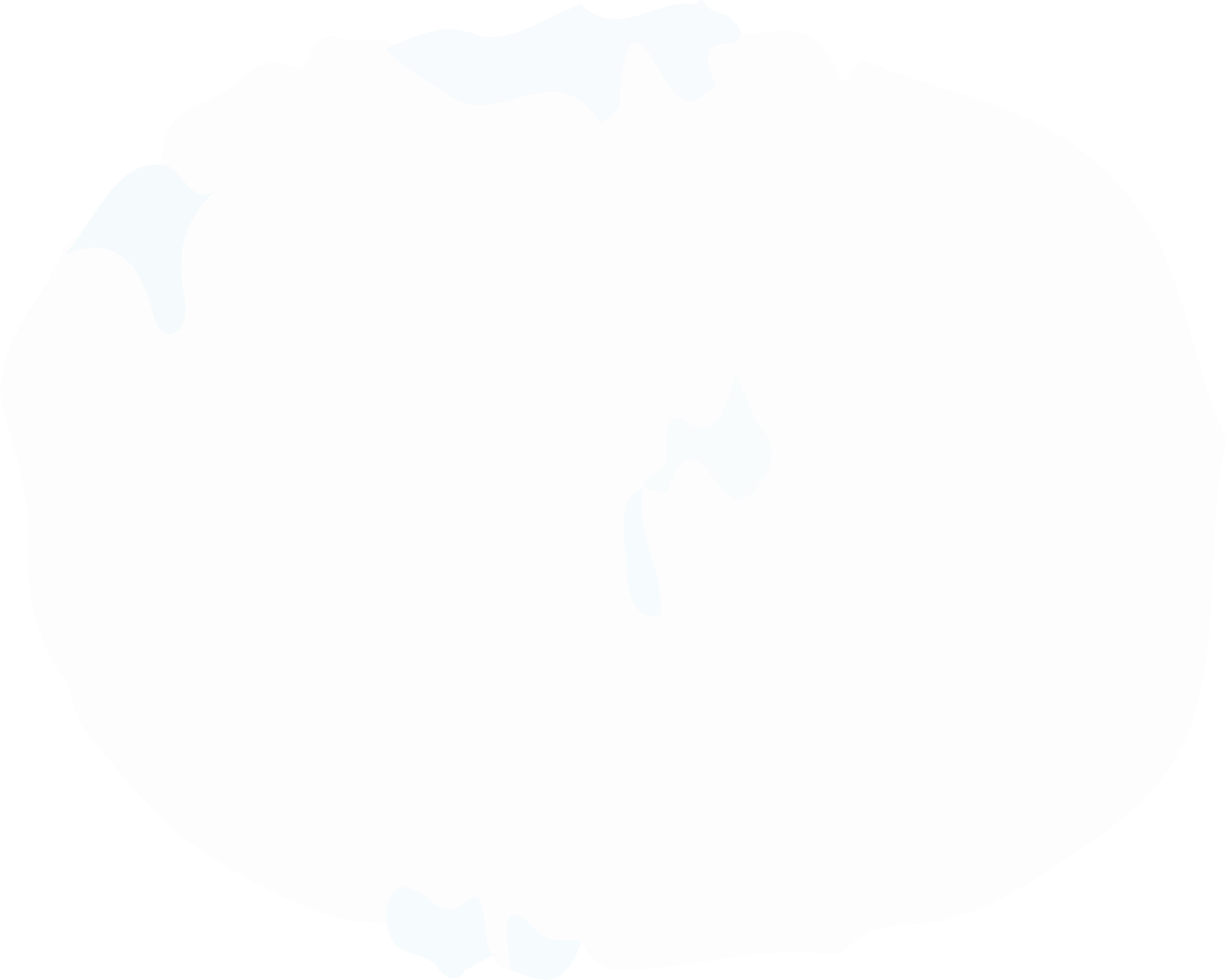 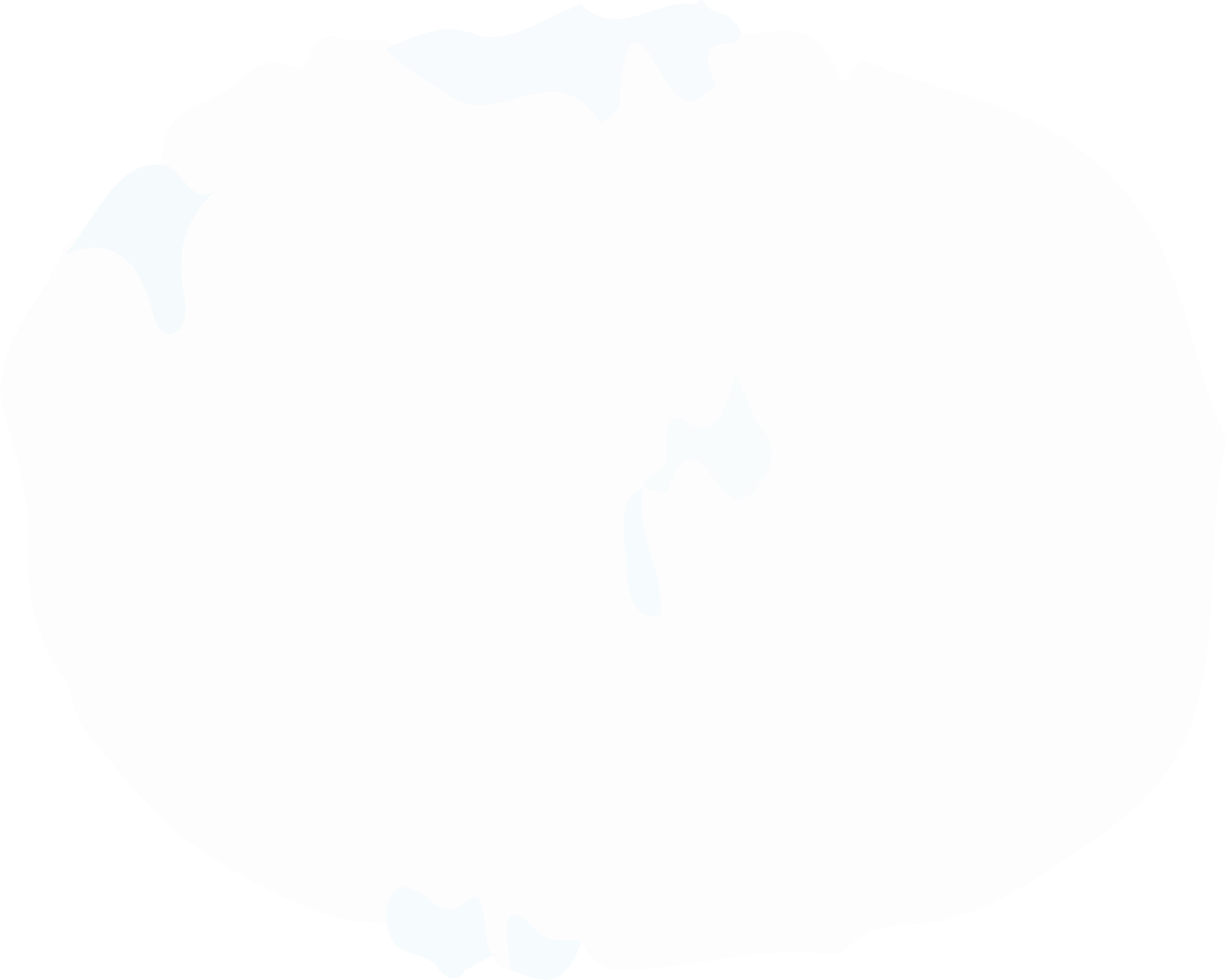 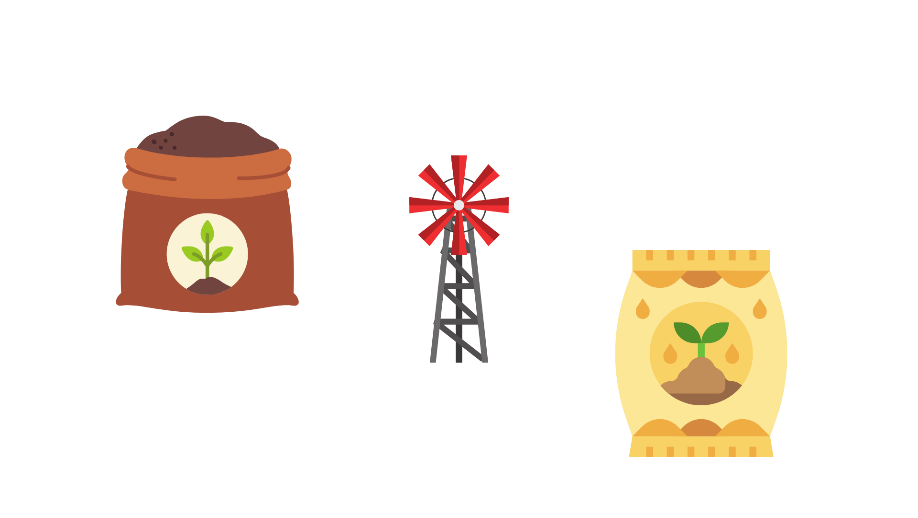 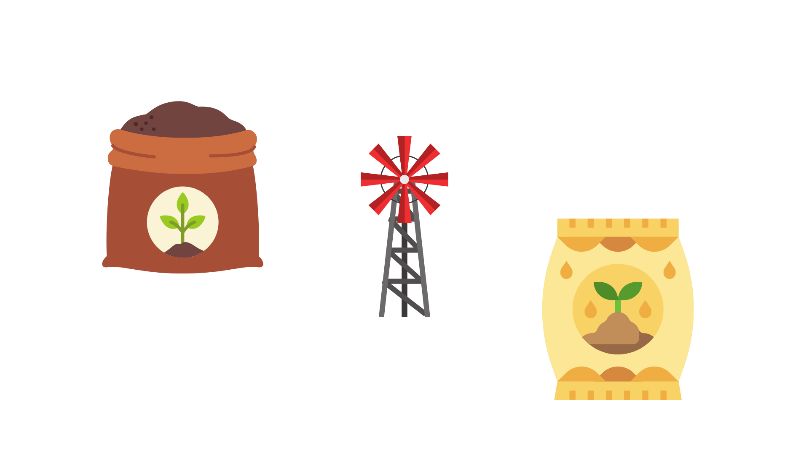 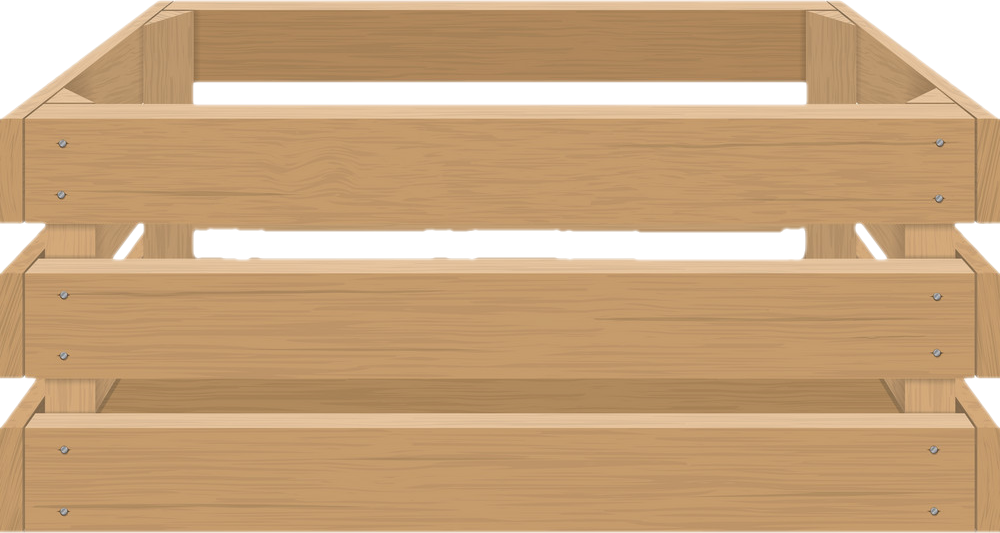 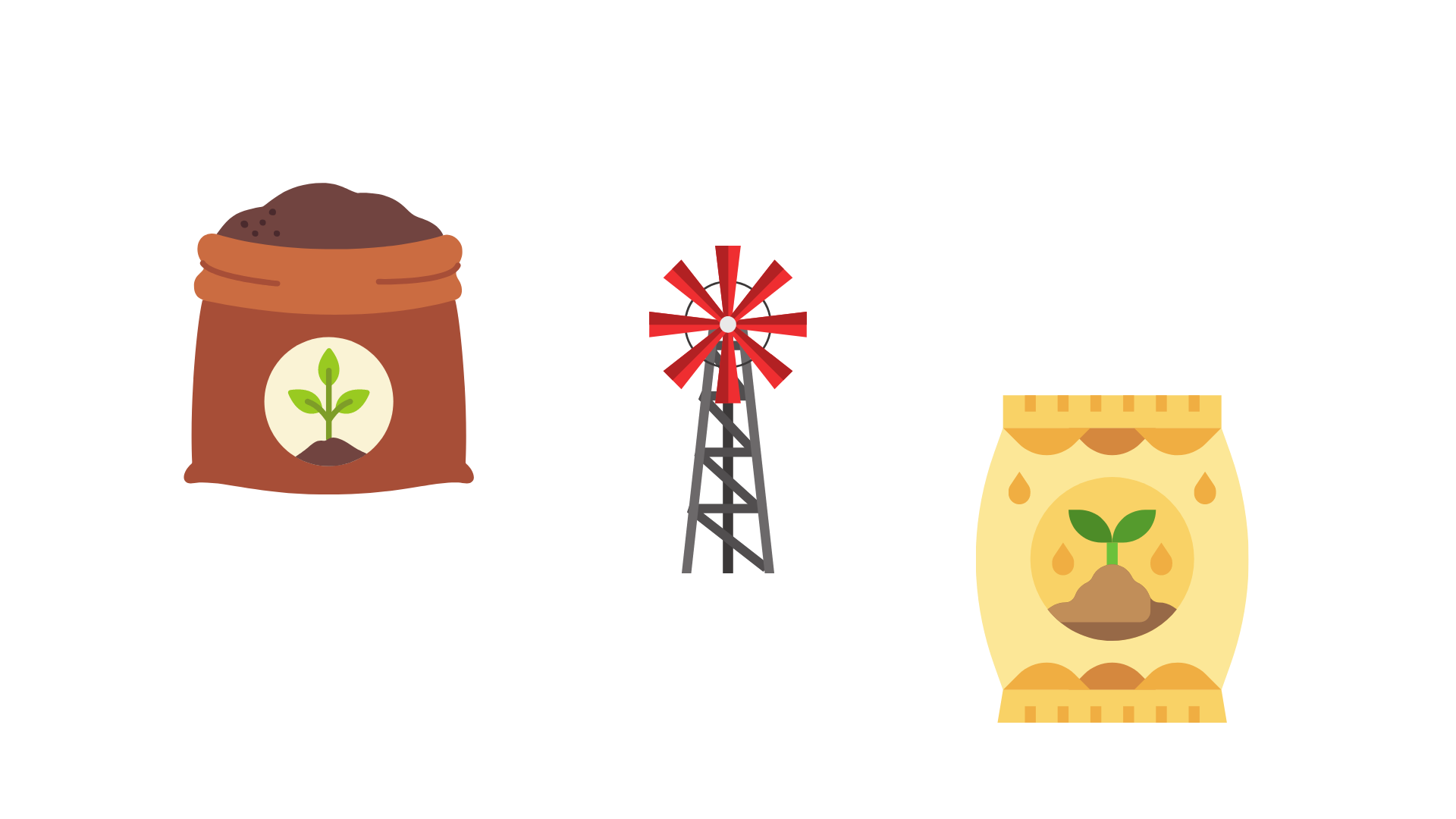 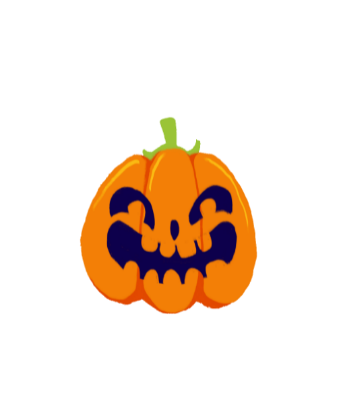 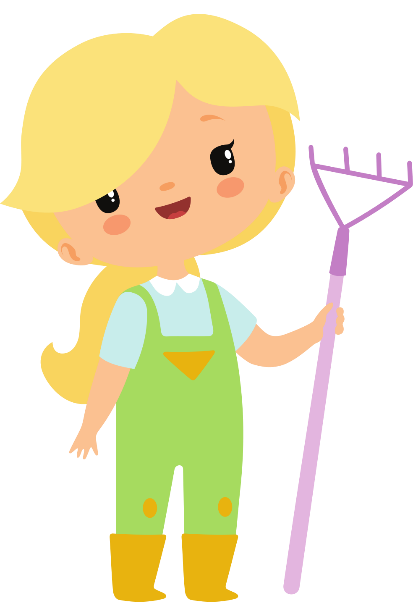 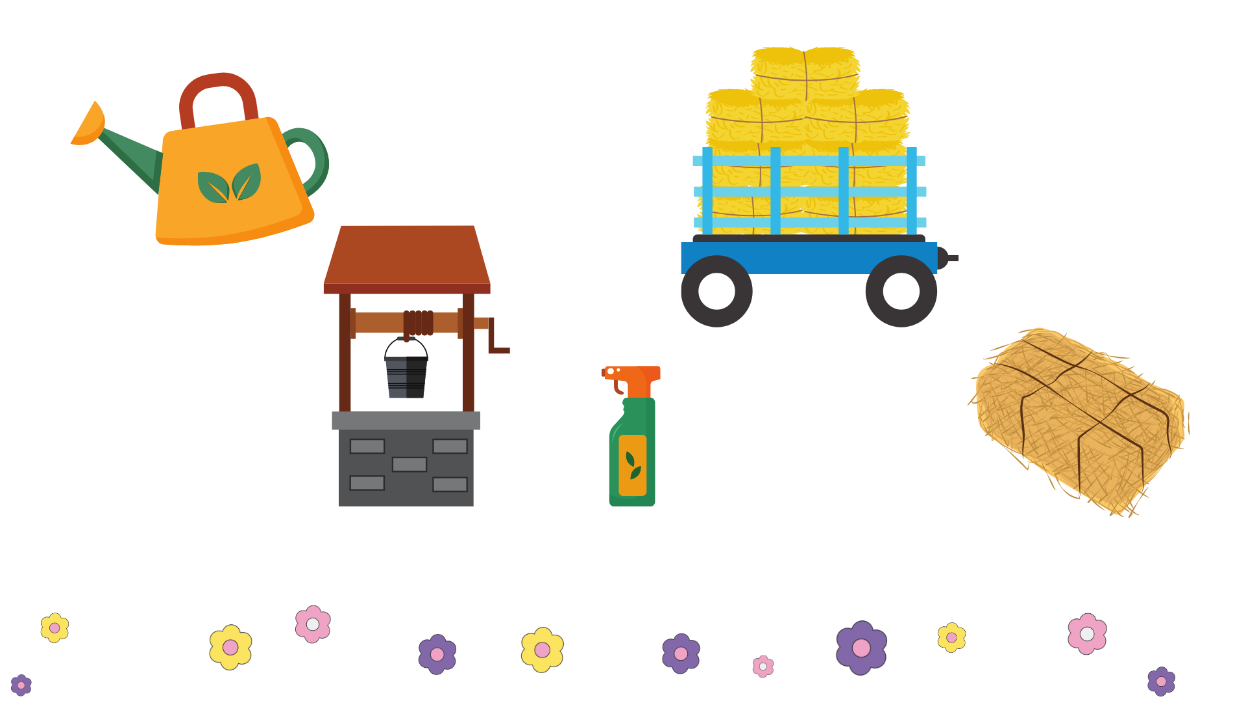 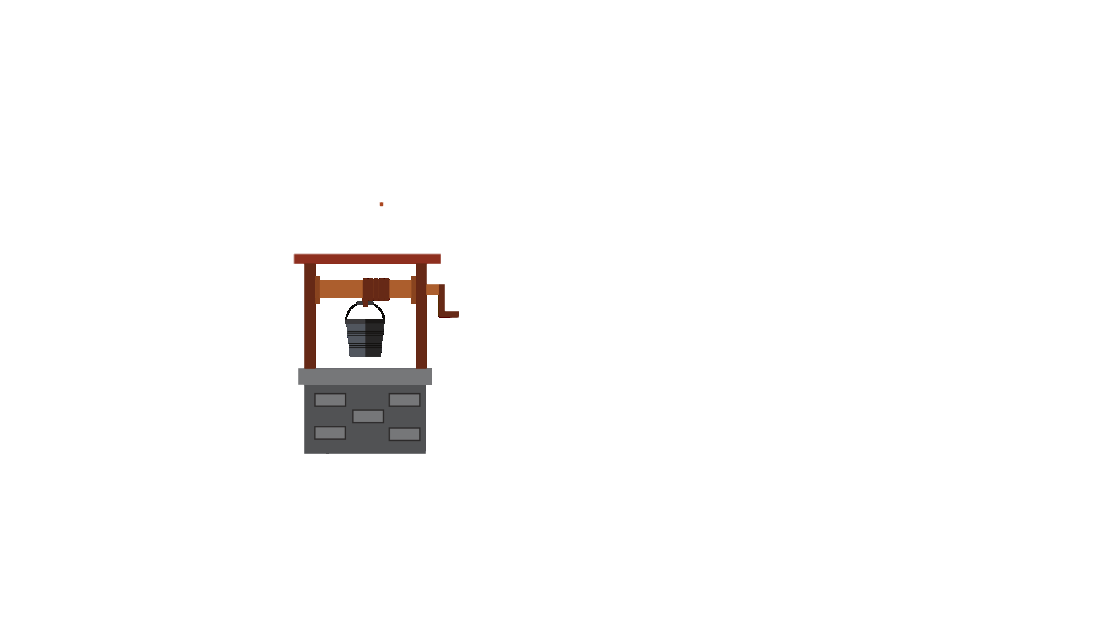 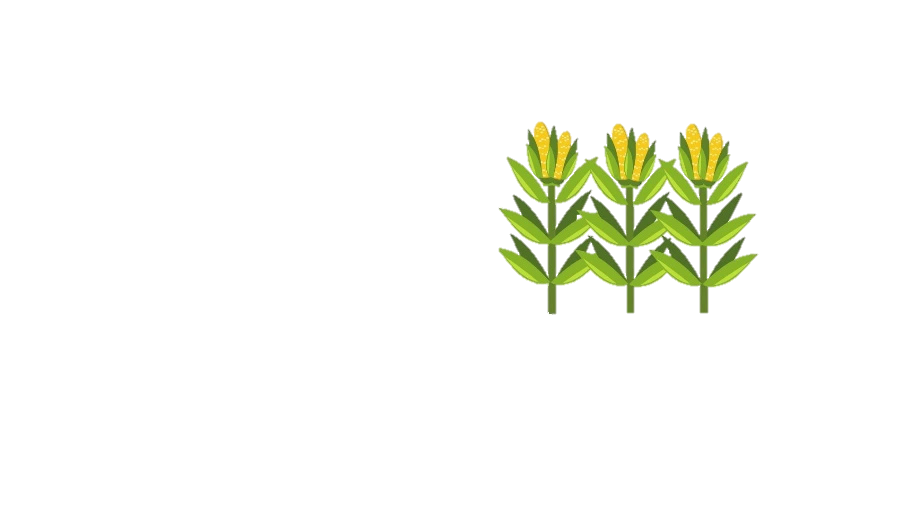 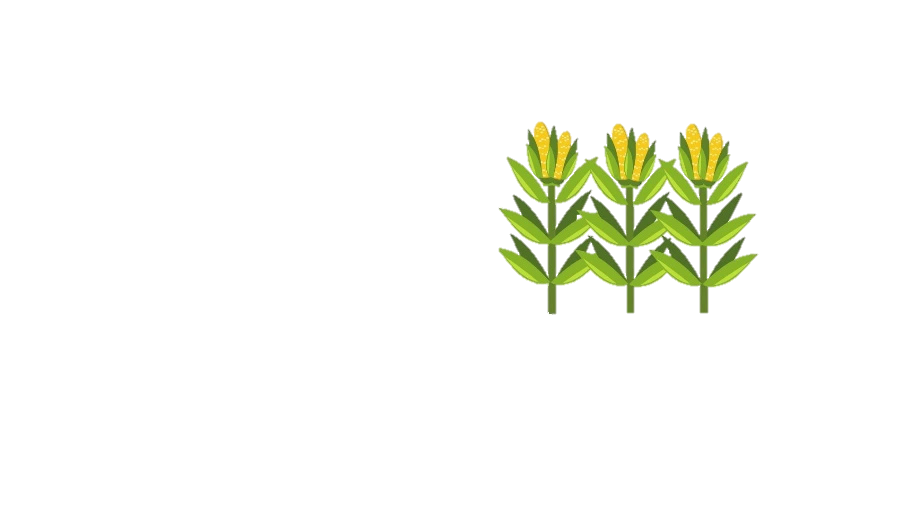 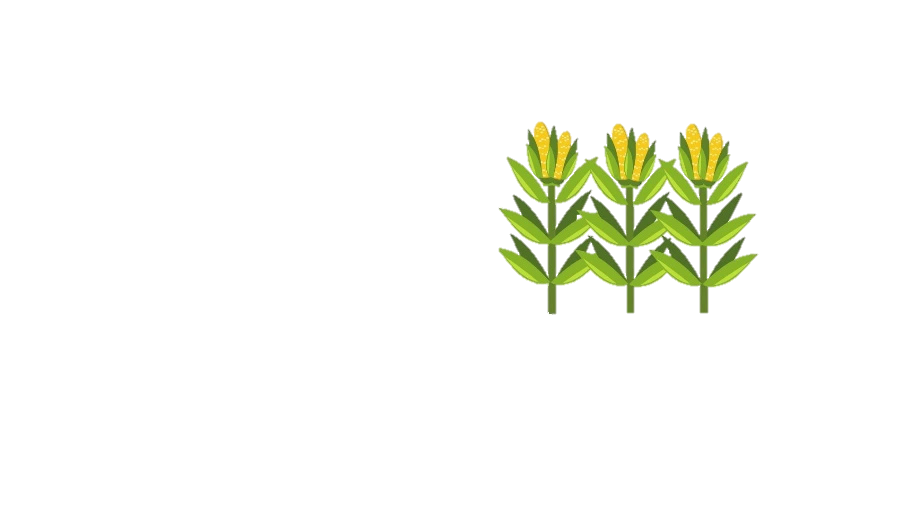 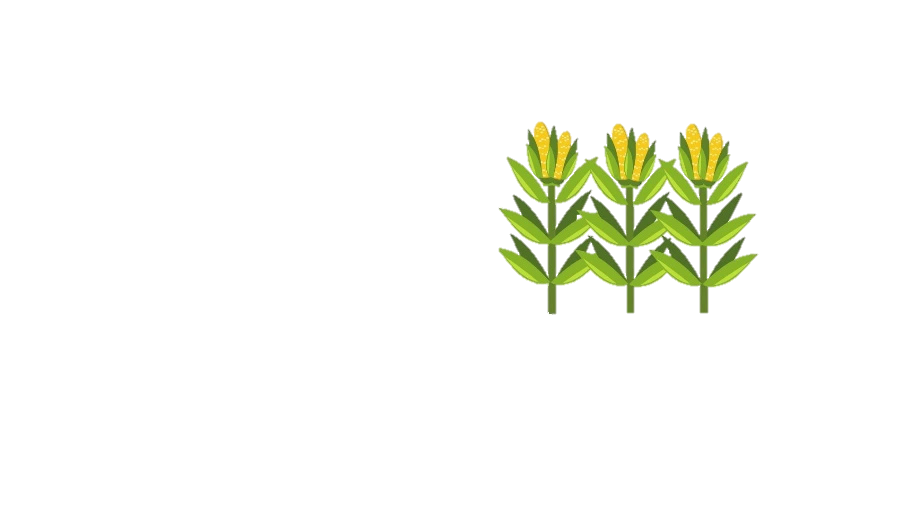 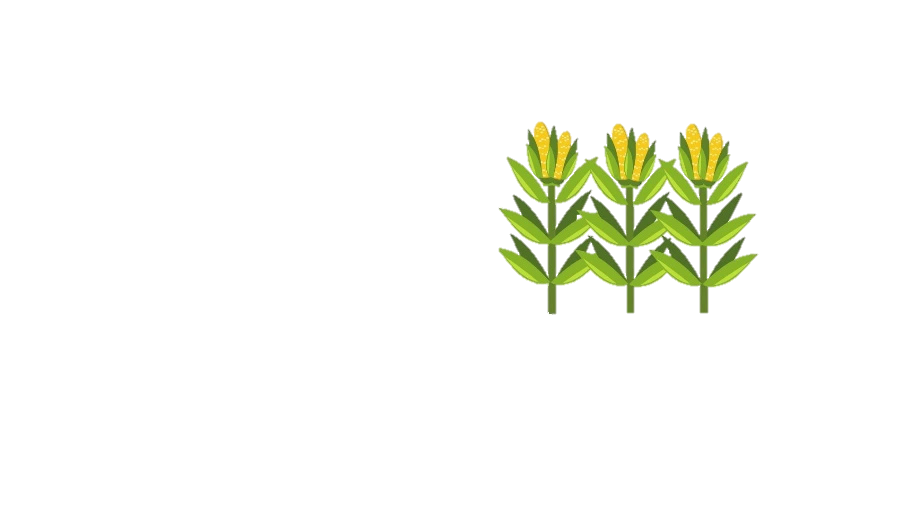 Thu hoạch bí đỏ
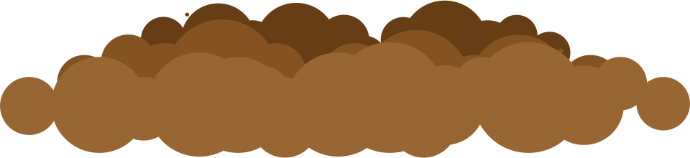 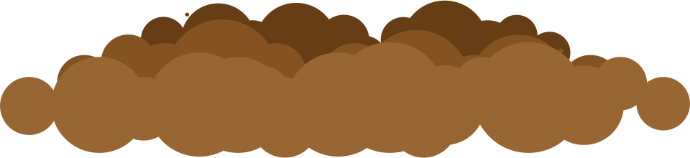 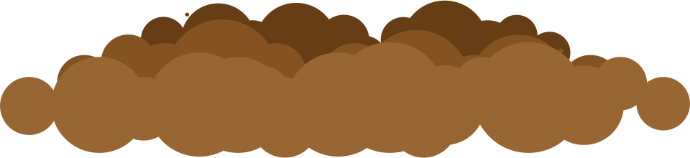 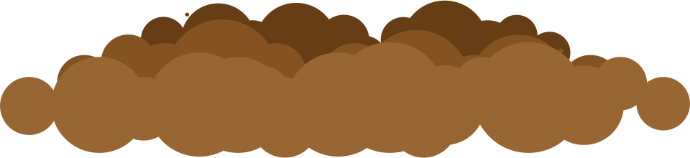 Bắt đầu
[Speaker Notes: GV CLICK CHUỘT LẦN LƯỢT VÀO TÚI HẠT->BÌNH NƯỚC->CHAI XỊT->PHÂN BÓN->THÙNG GỖ.]
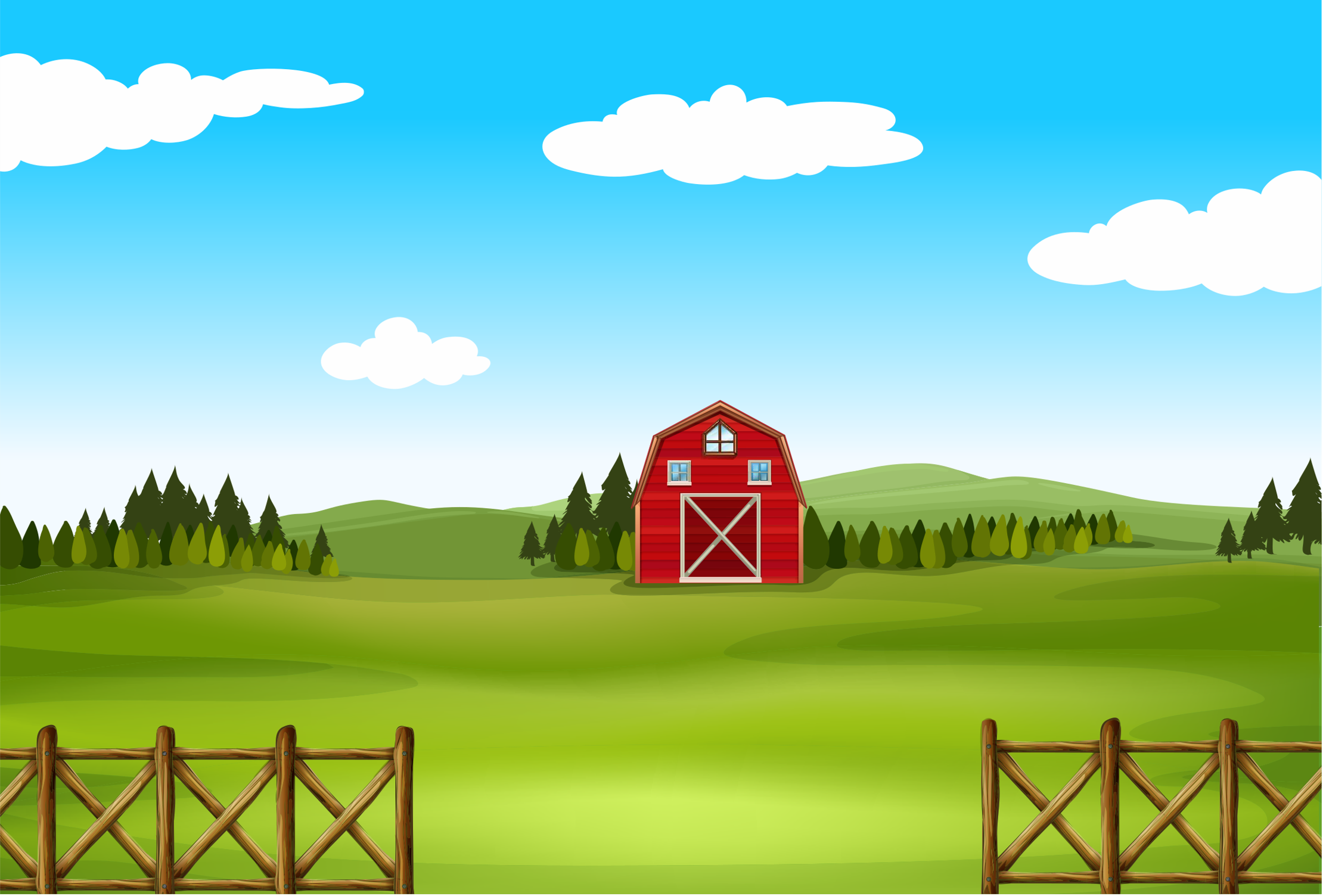 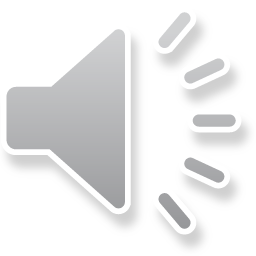 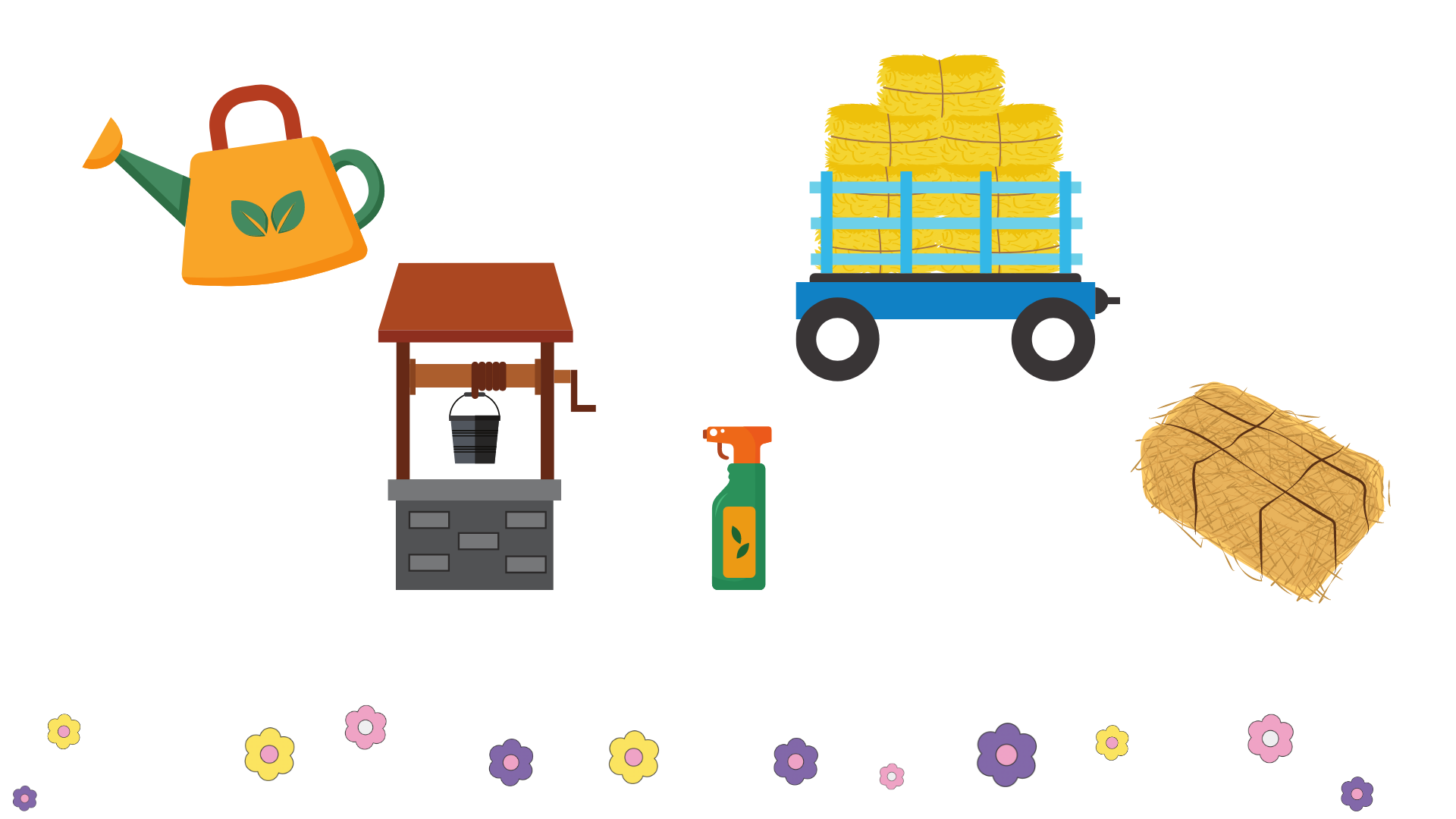 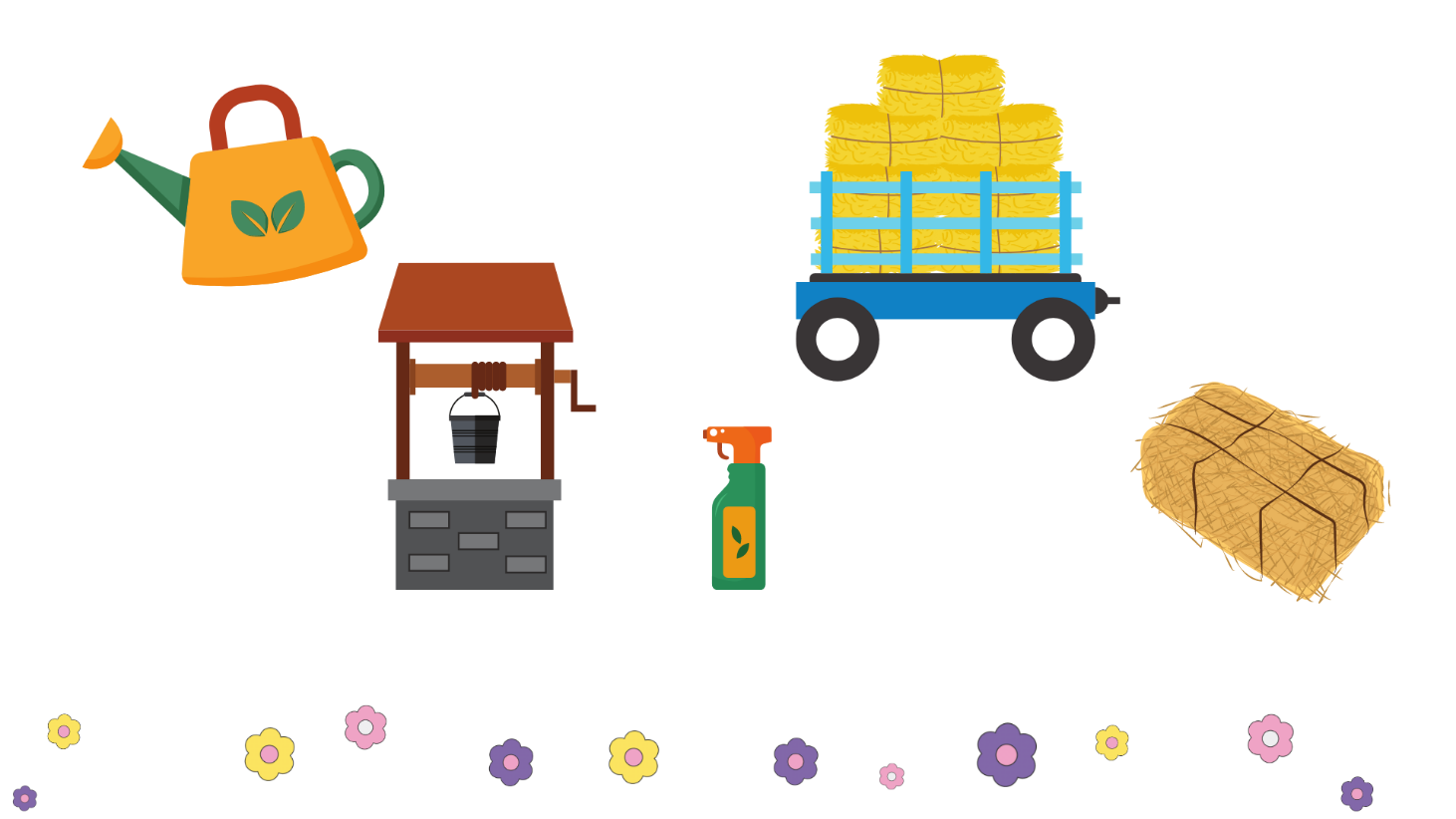 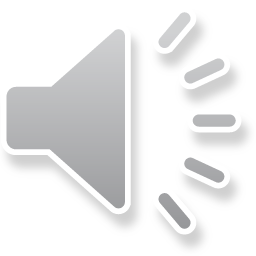 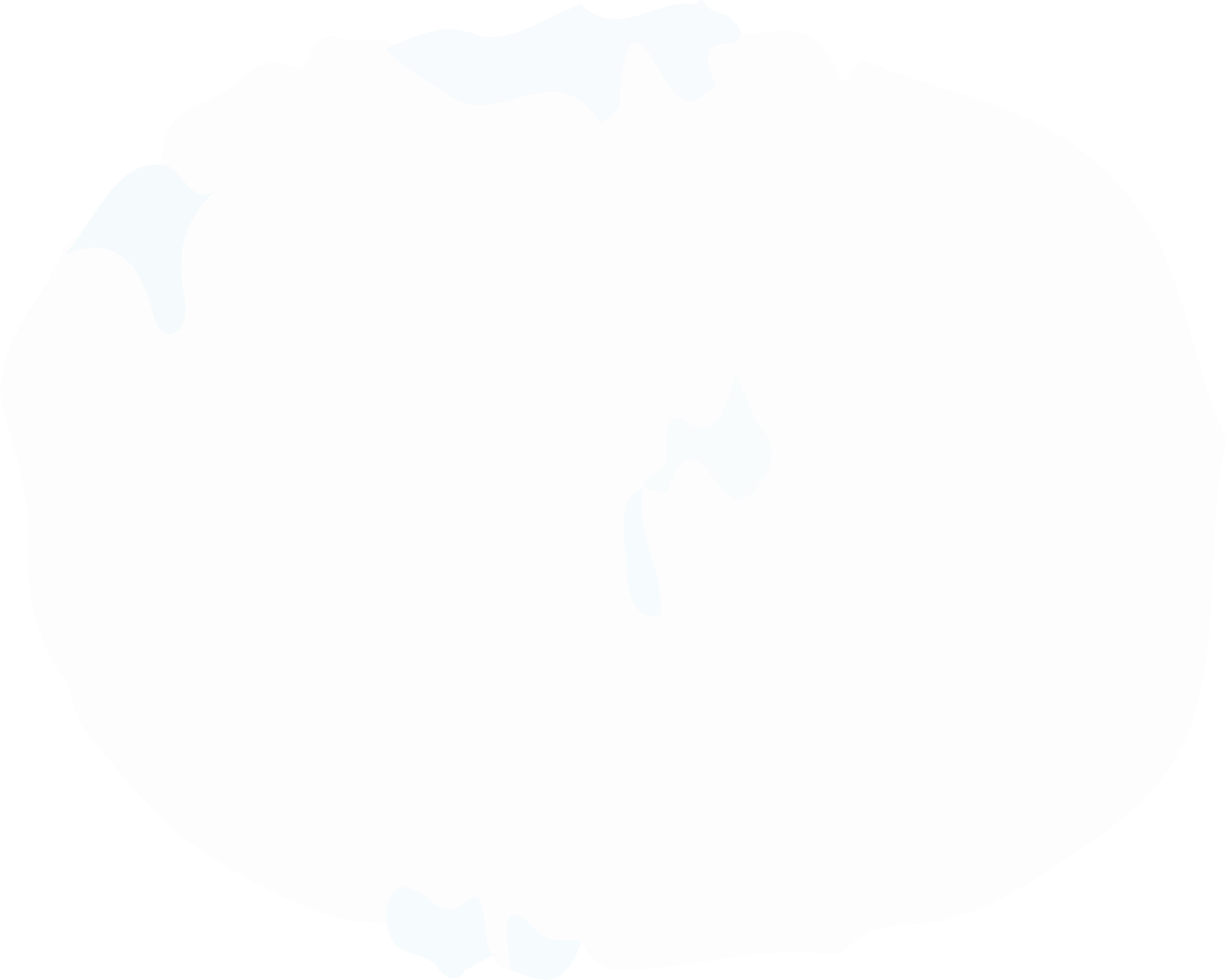 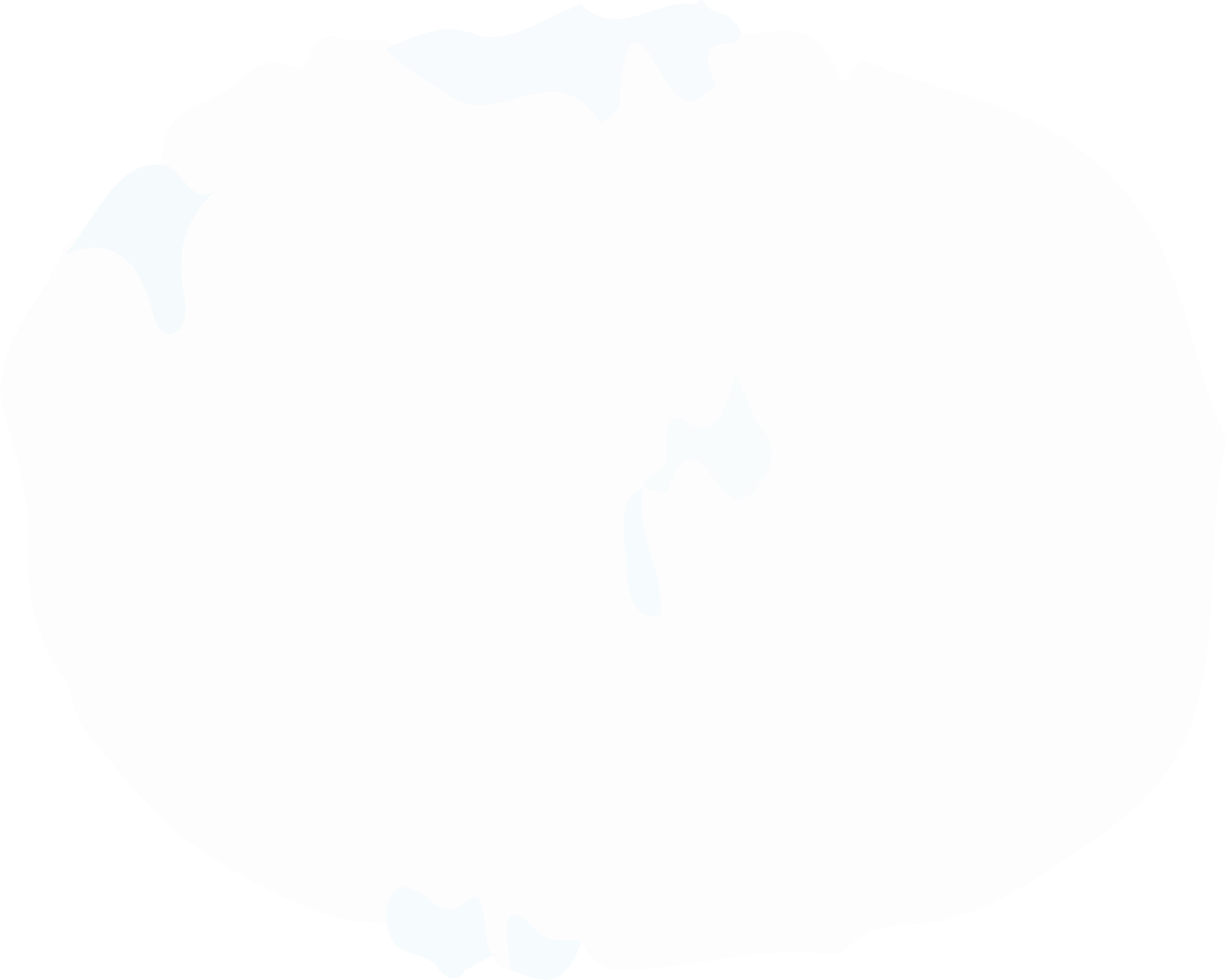 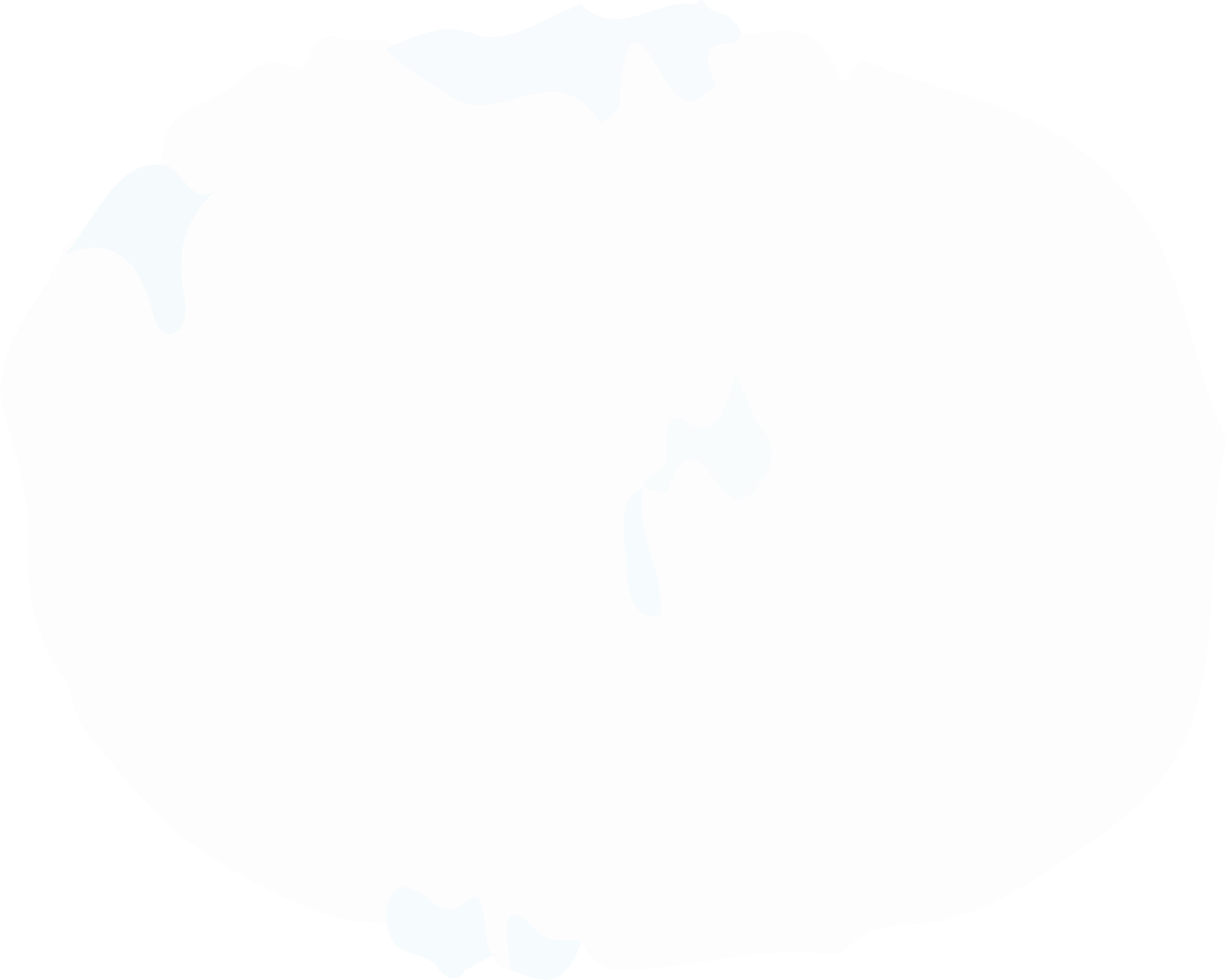 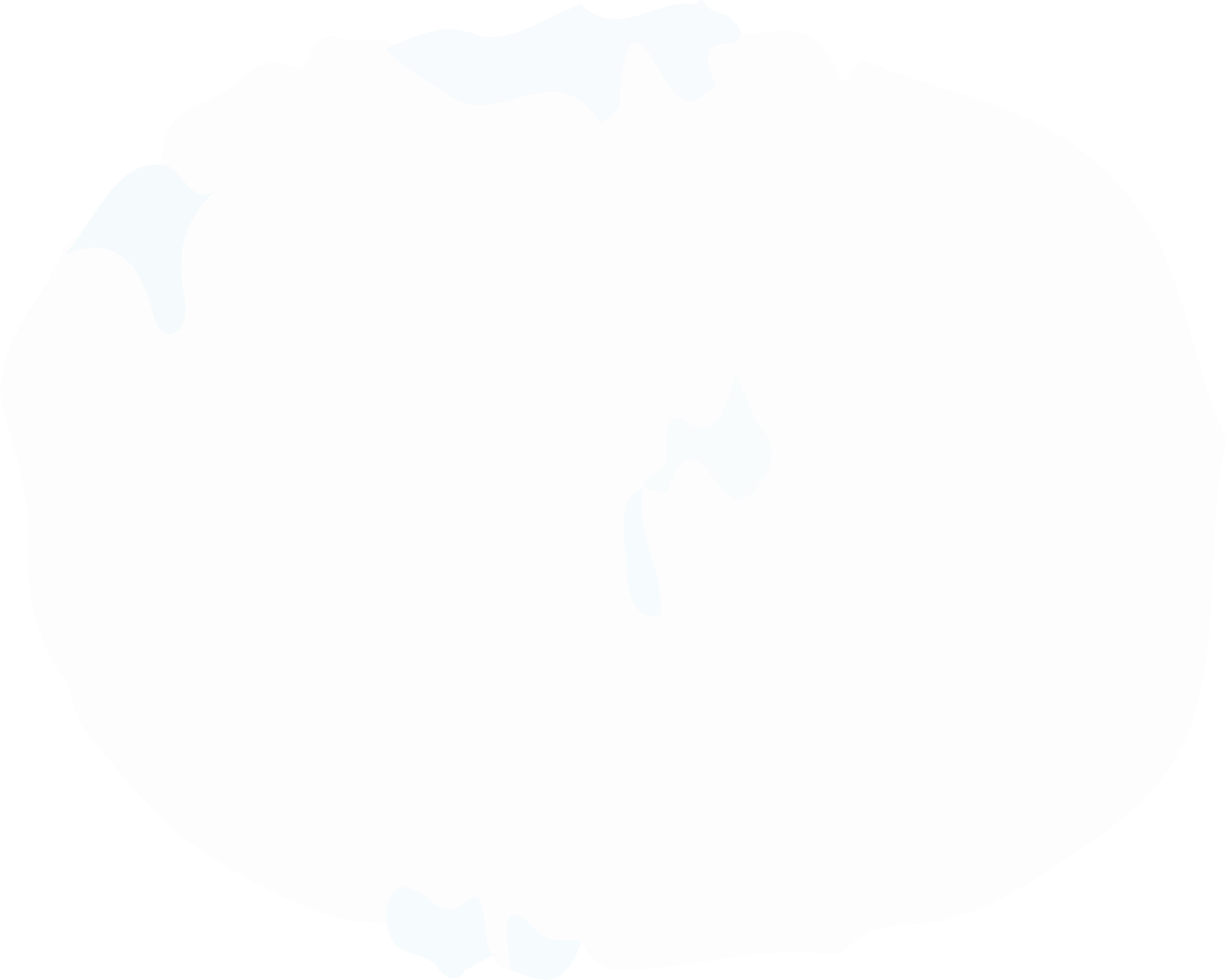 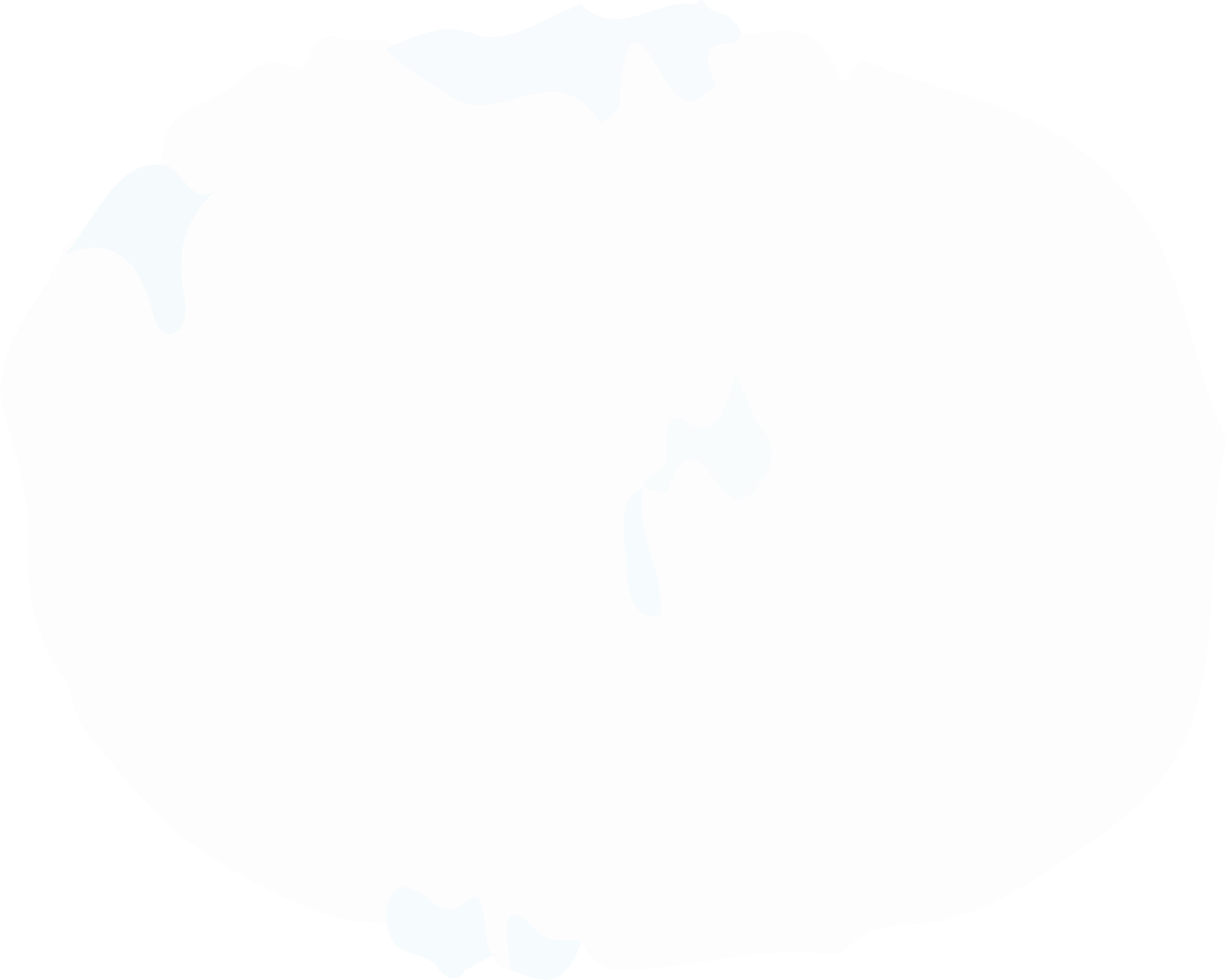 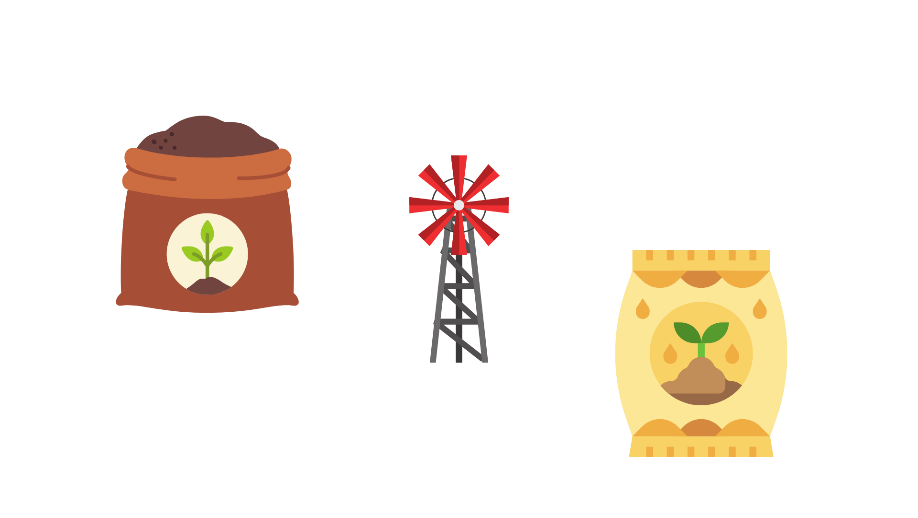 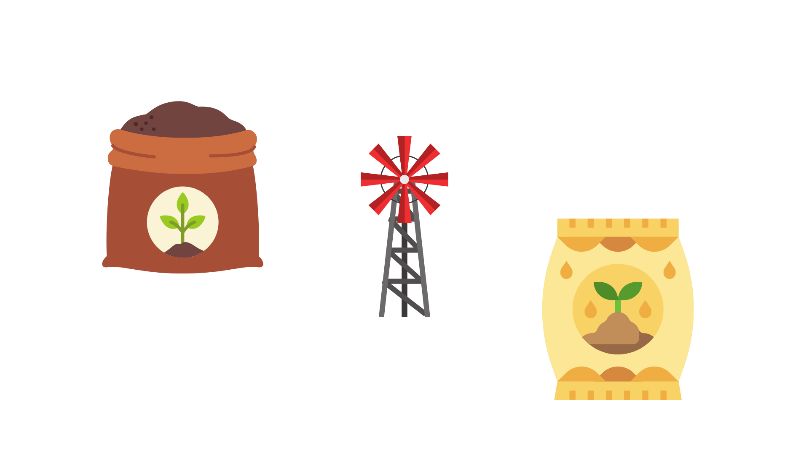 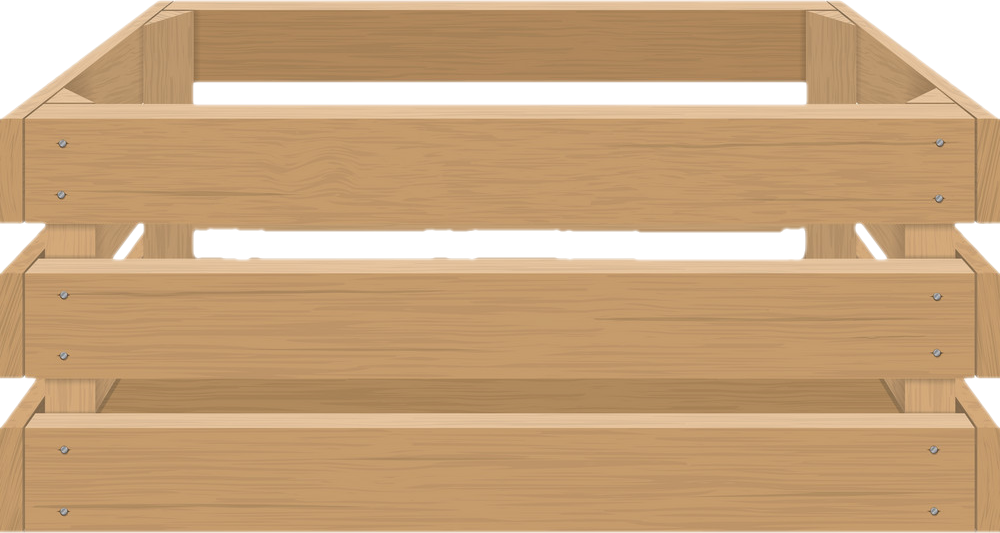 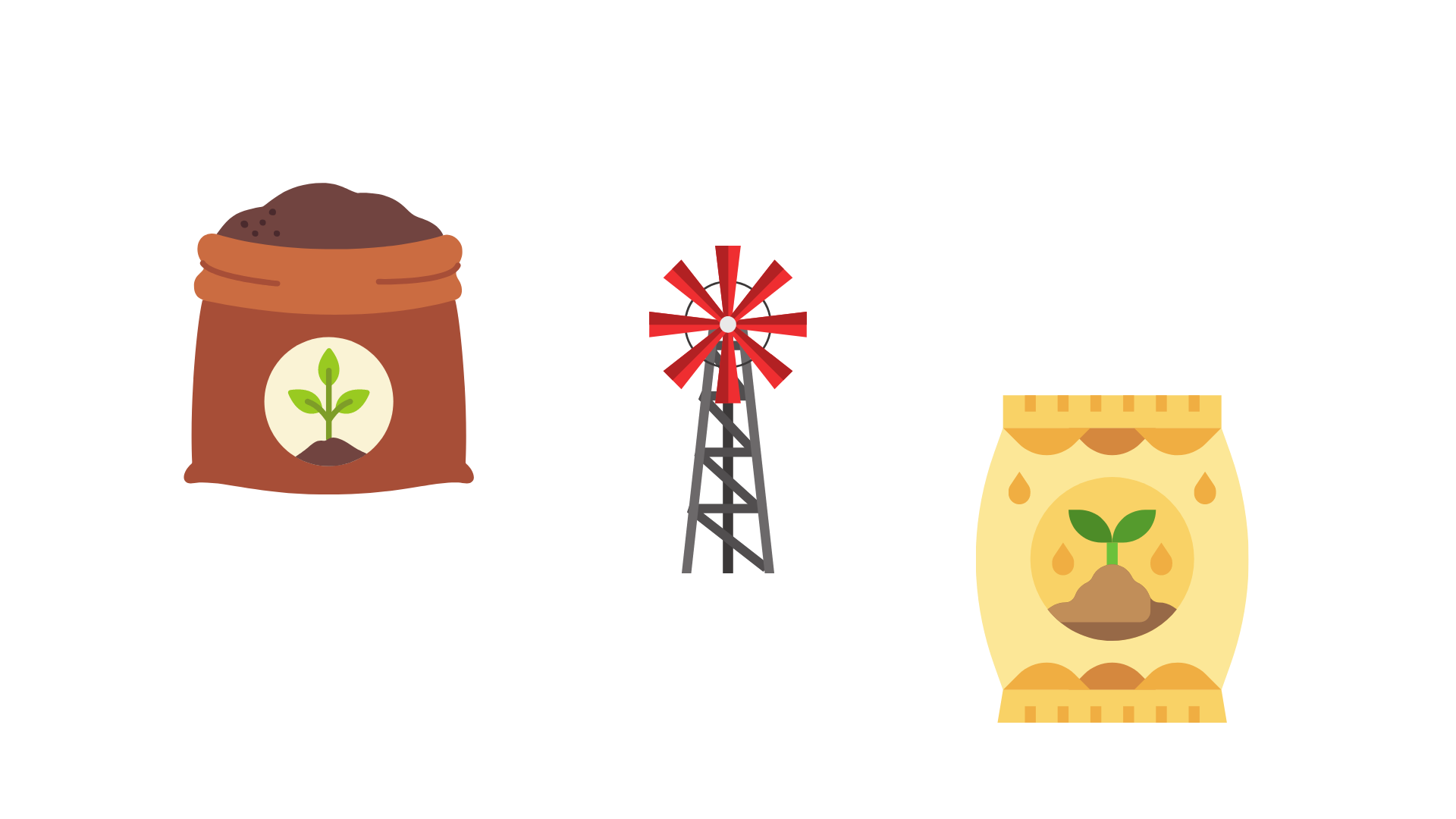 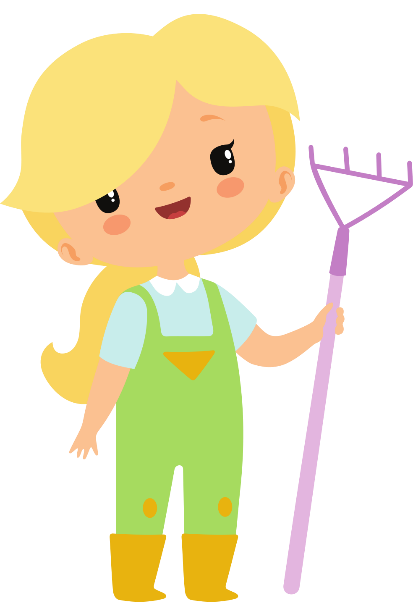 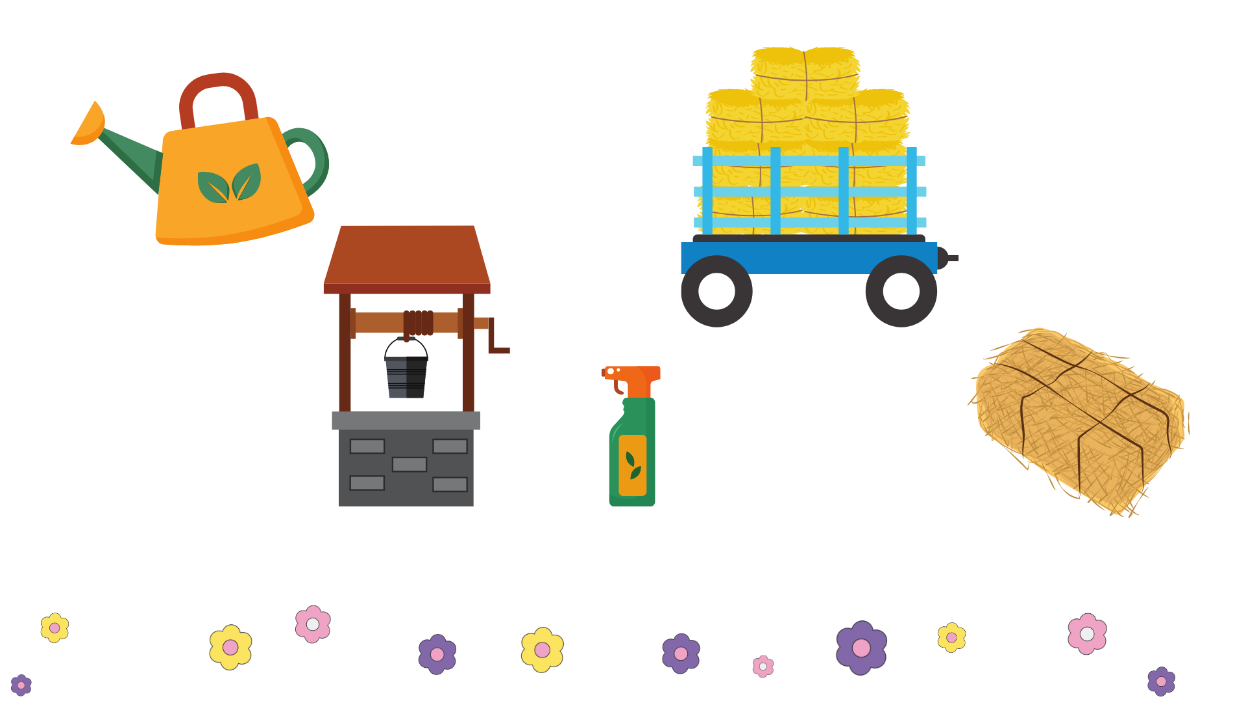 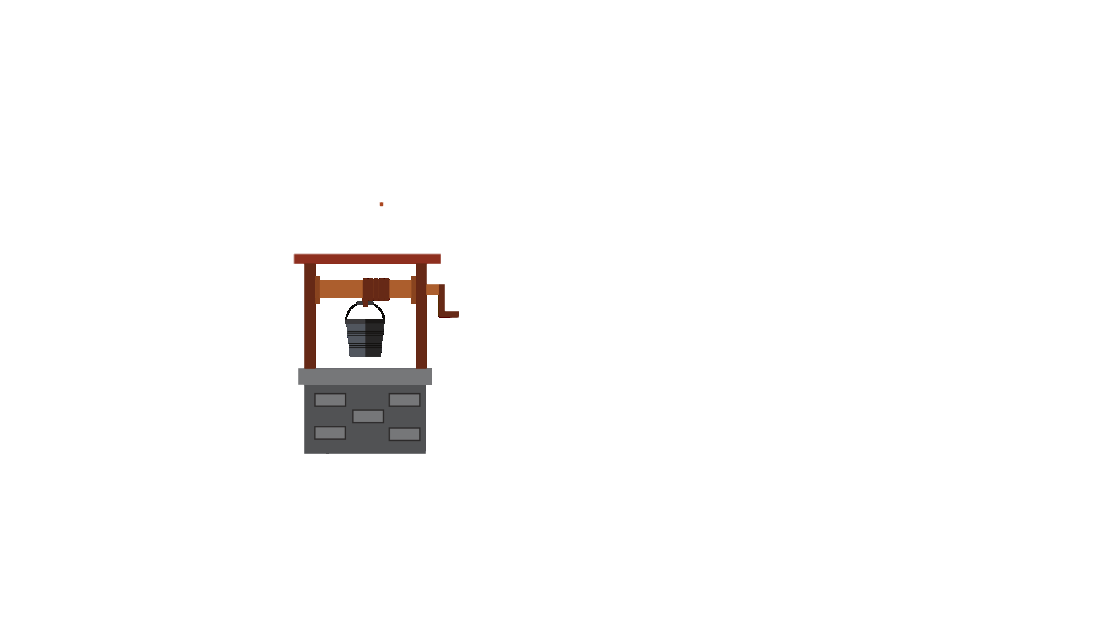 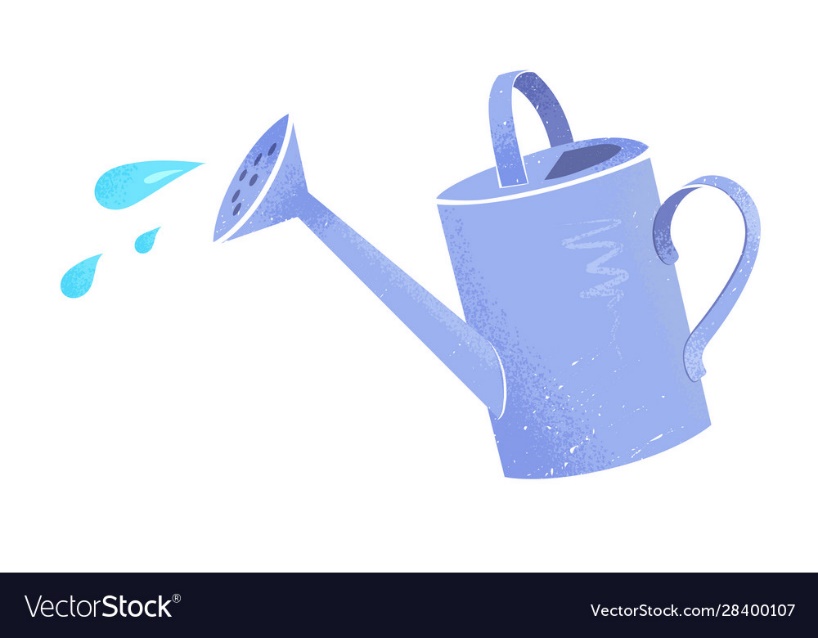 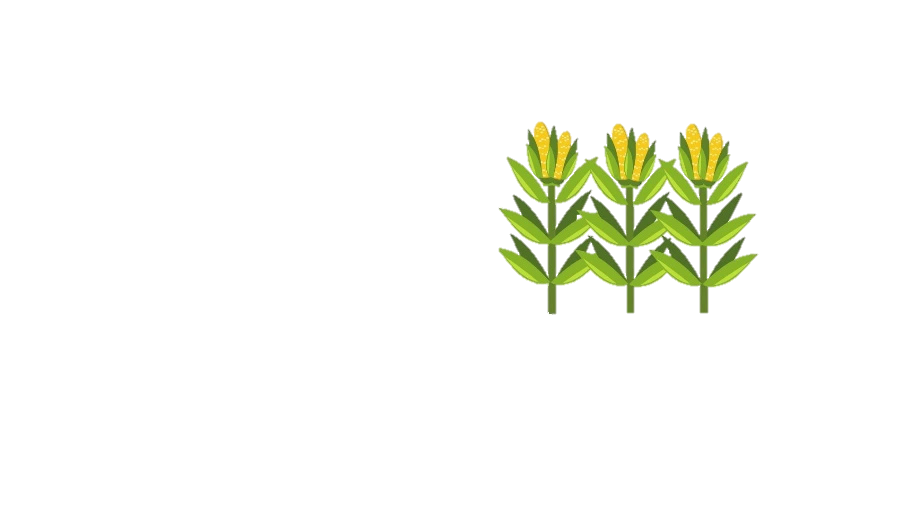 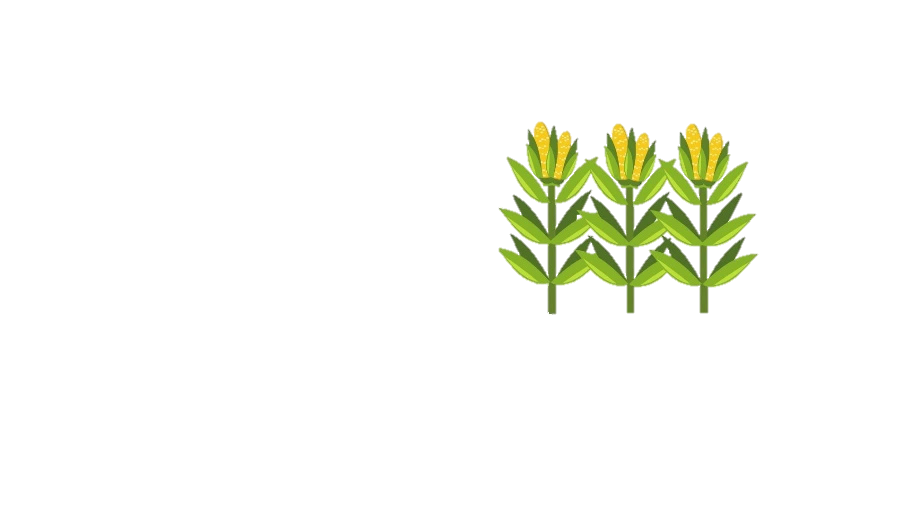 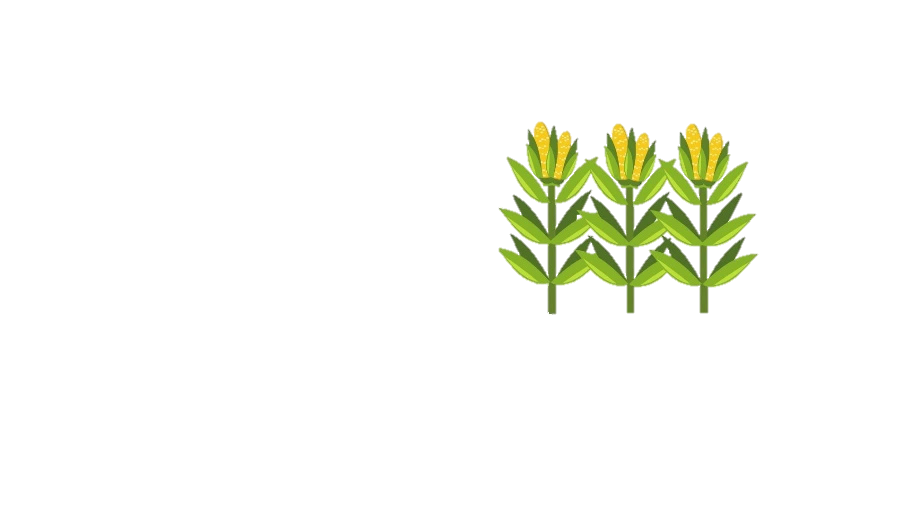 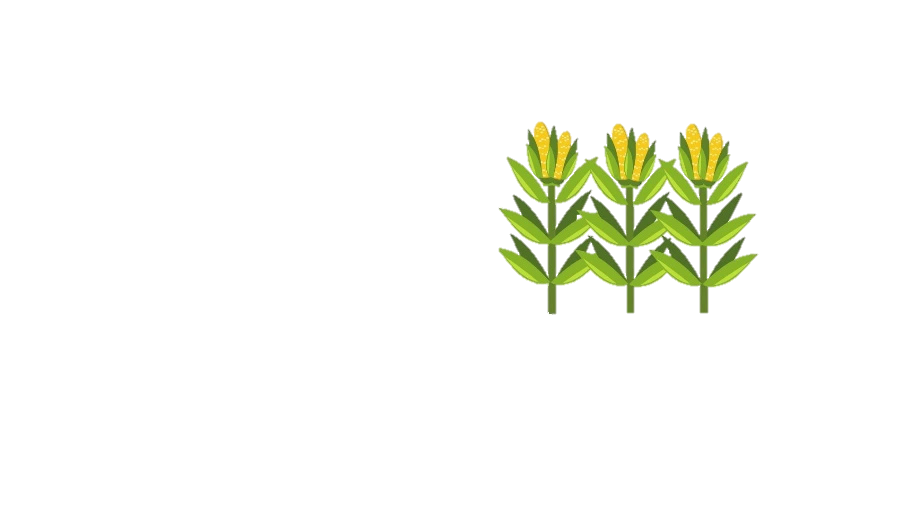 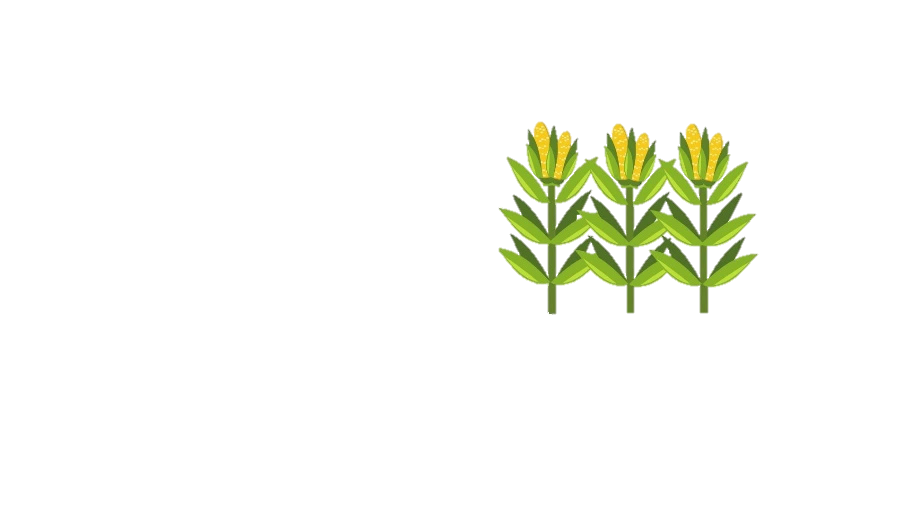 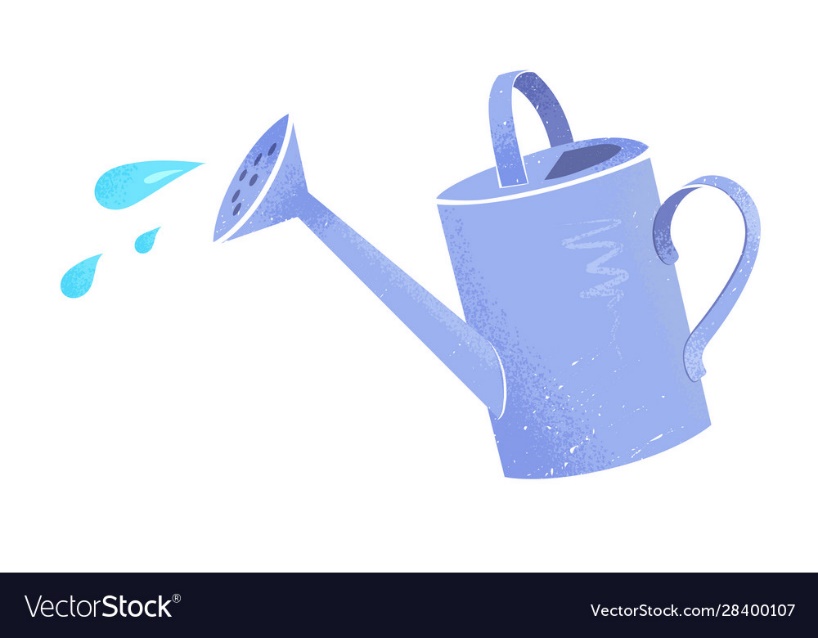 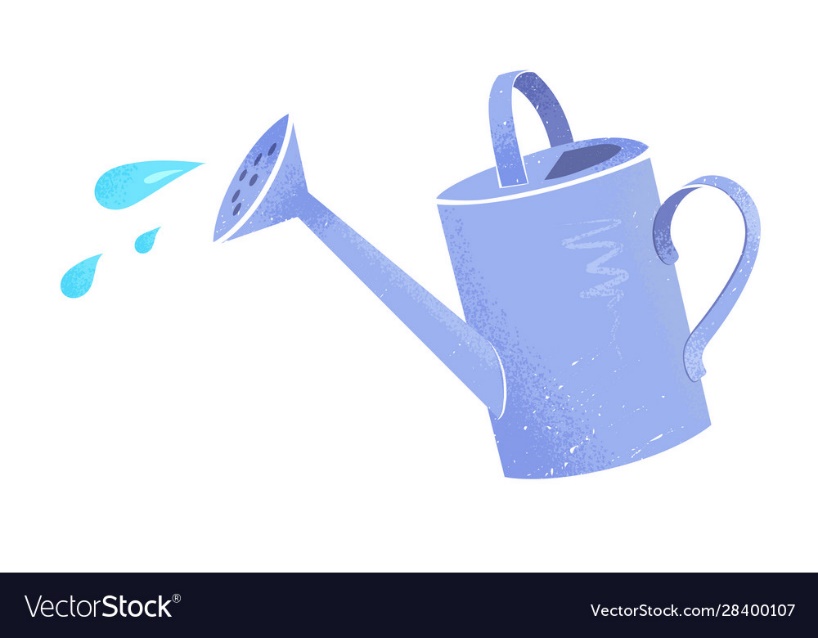 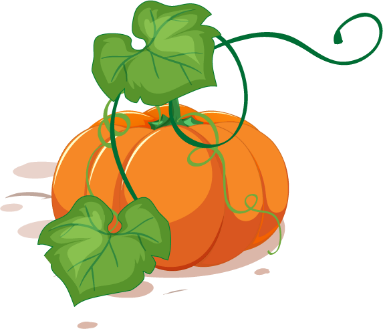 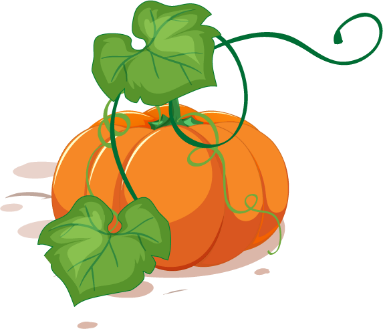 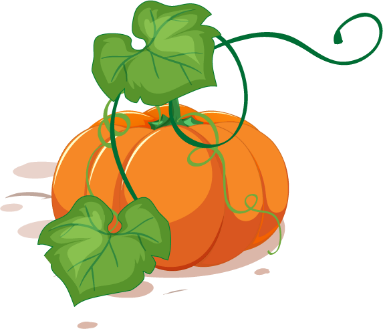 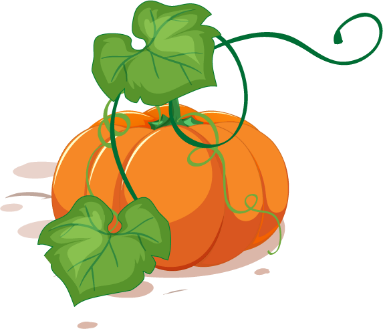 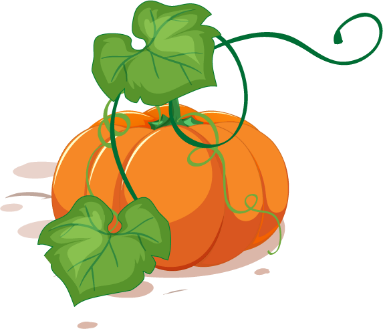 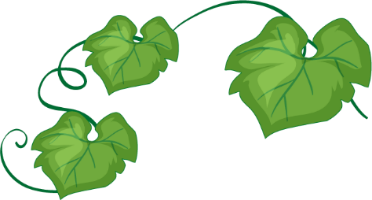 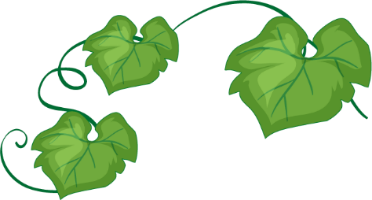 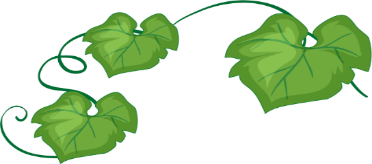 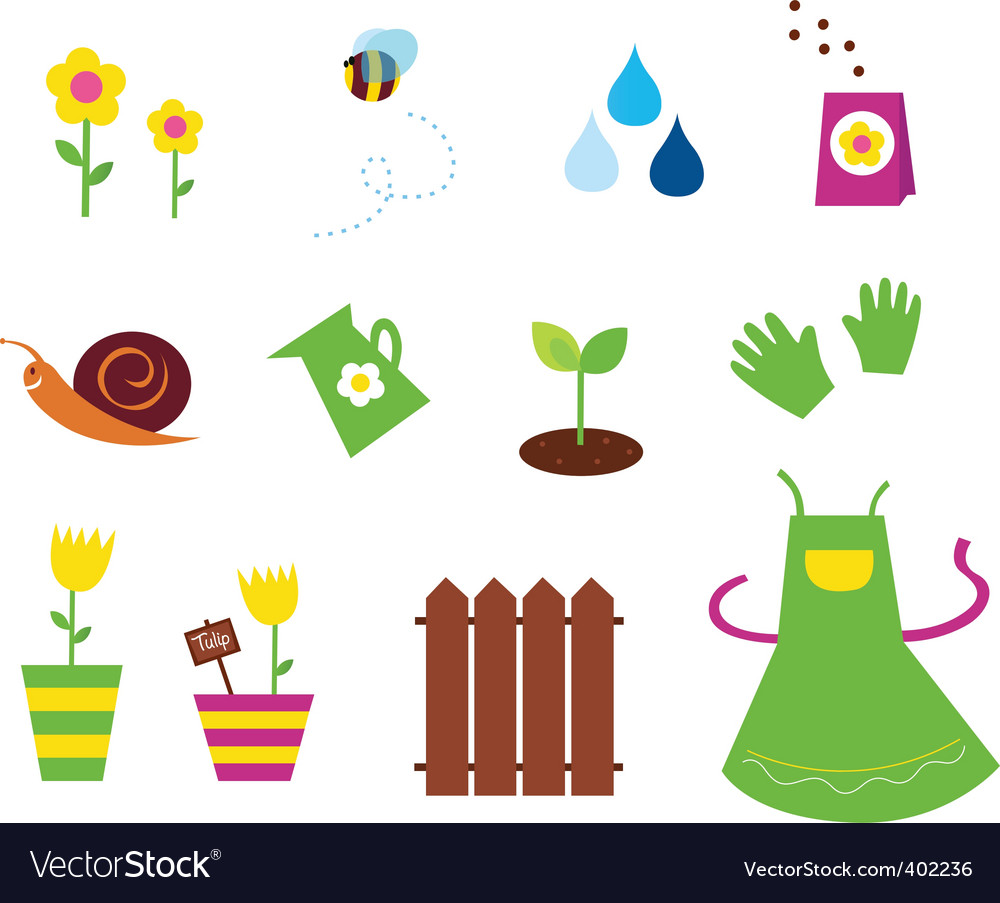 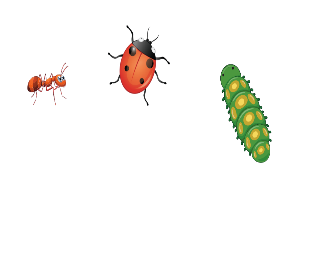 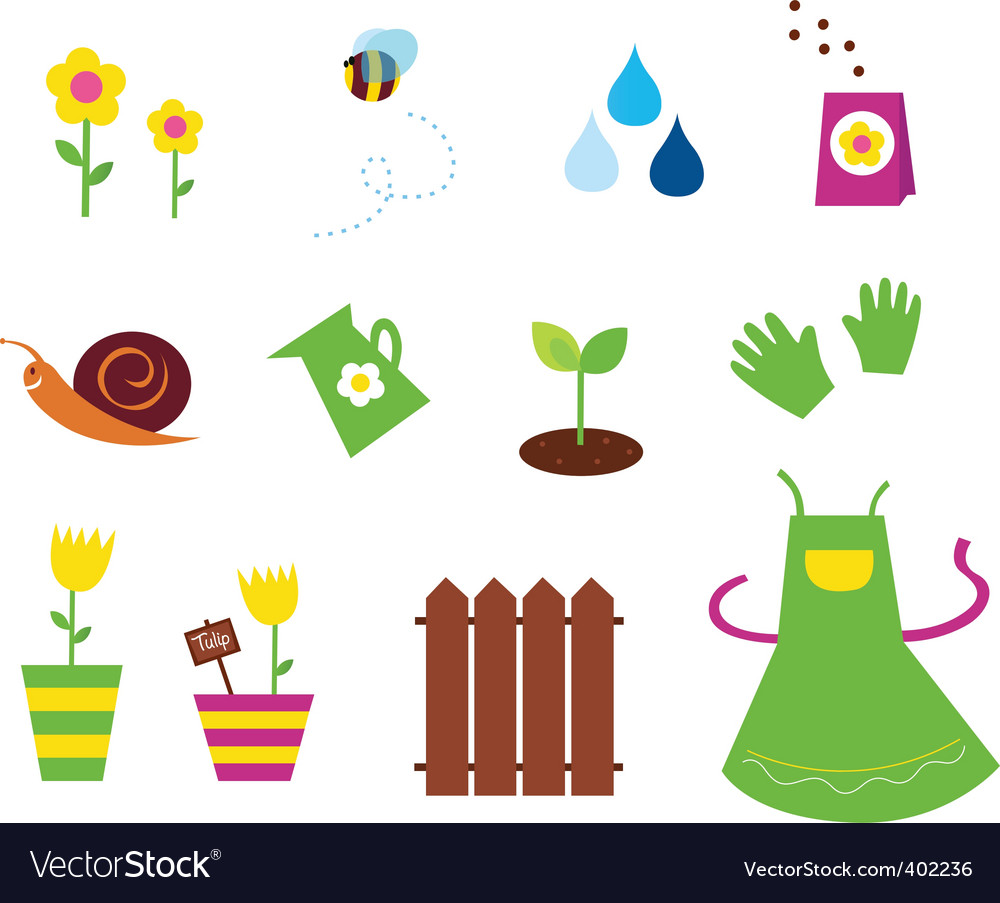 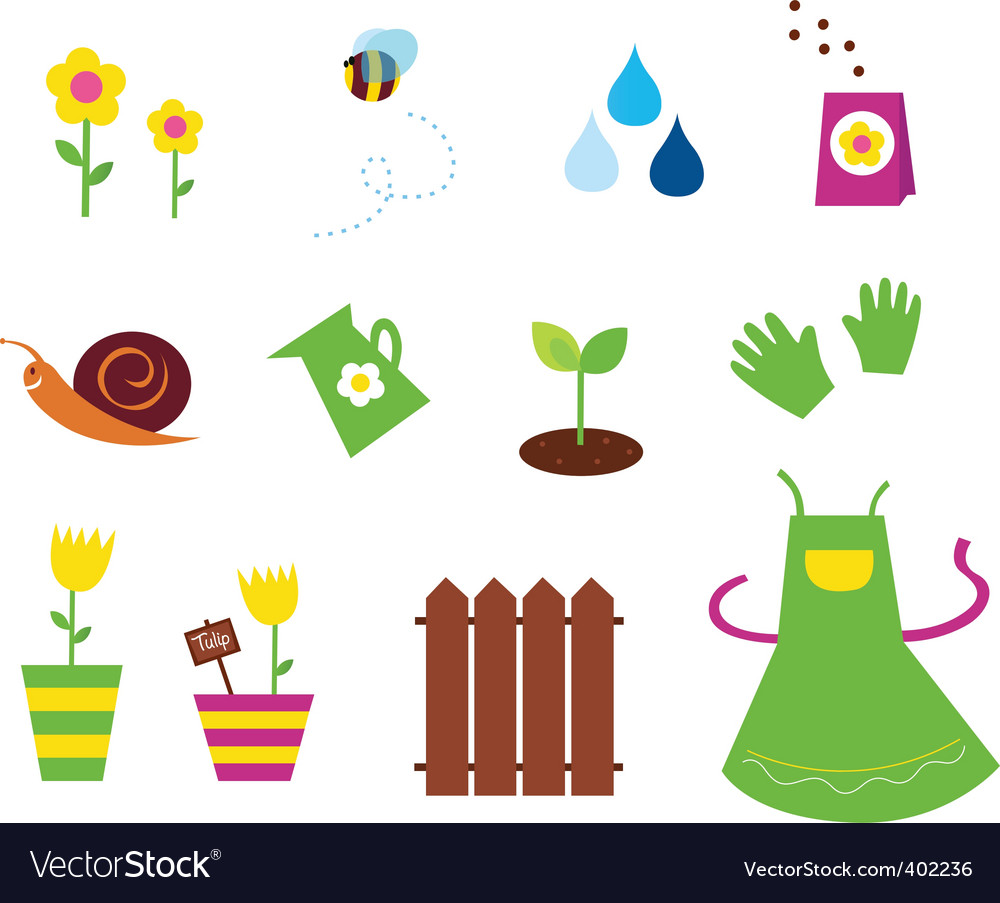 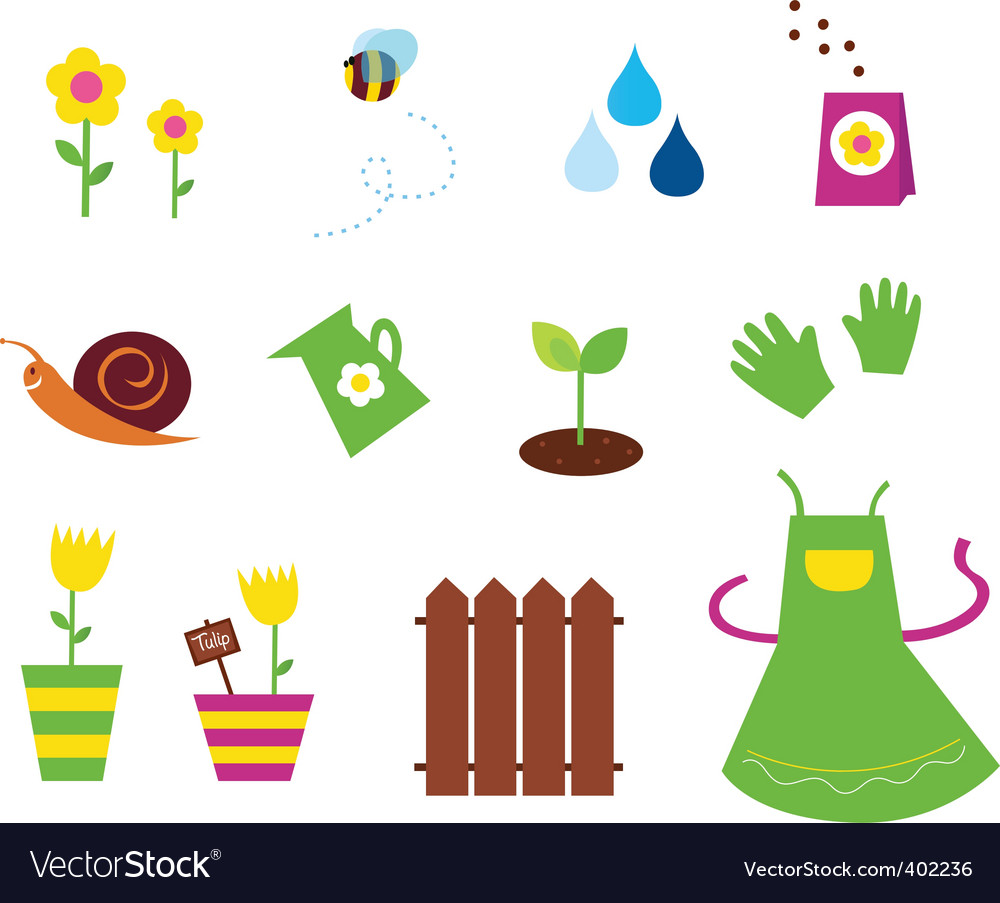 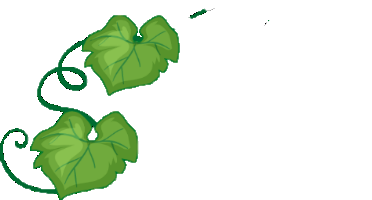 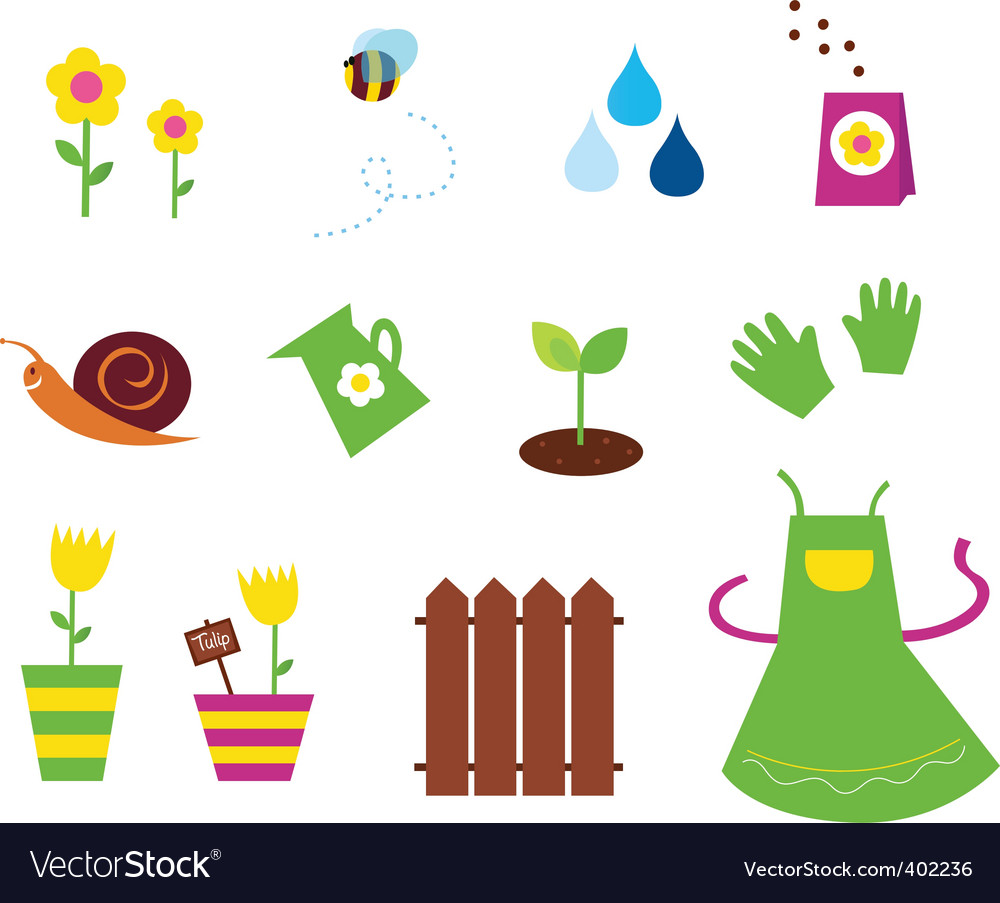 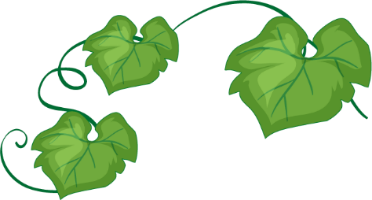 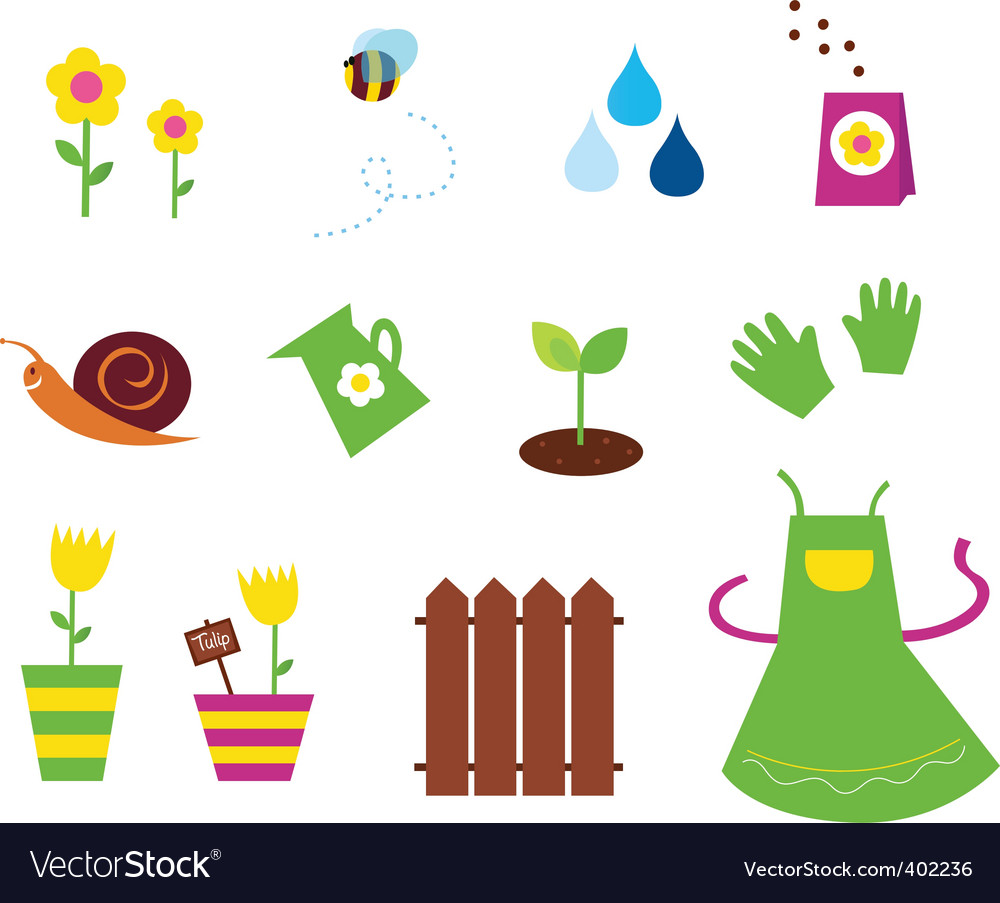 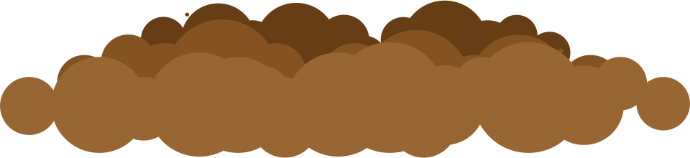 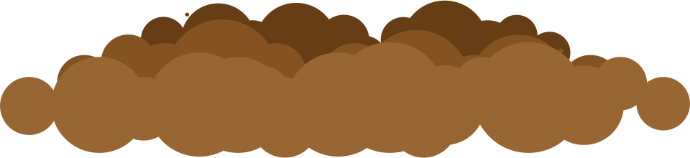 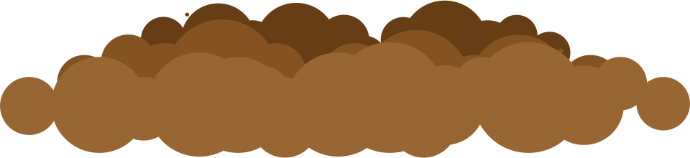 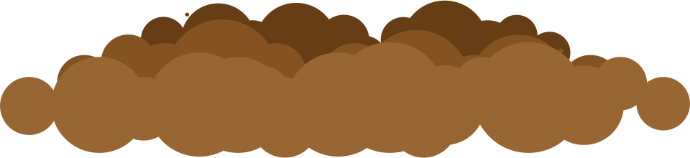 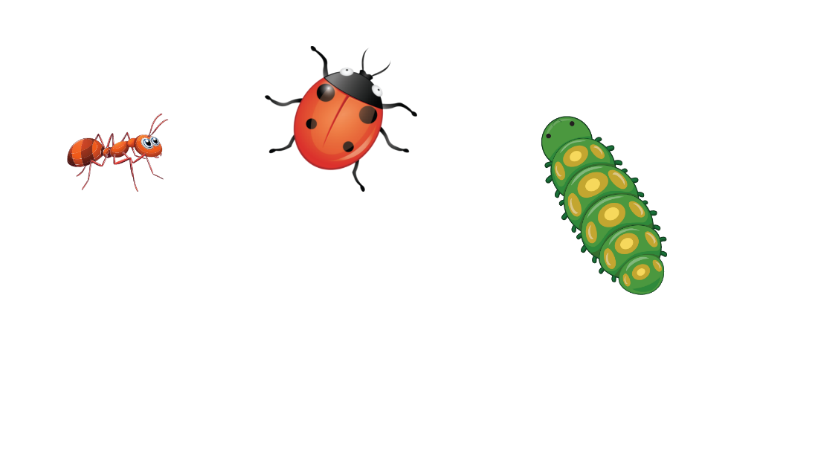 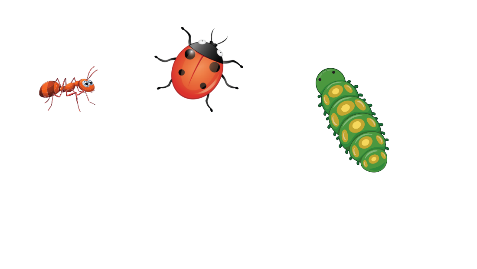 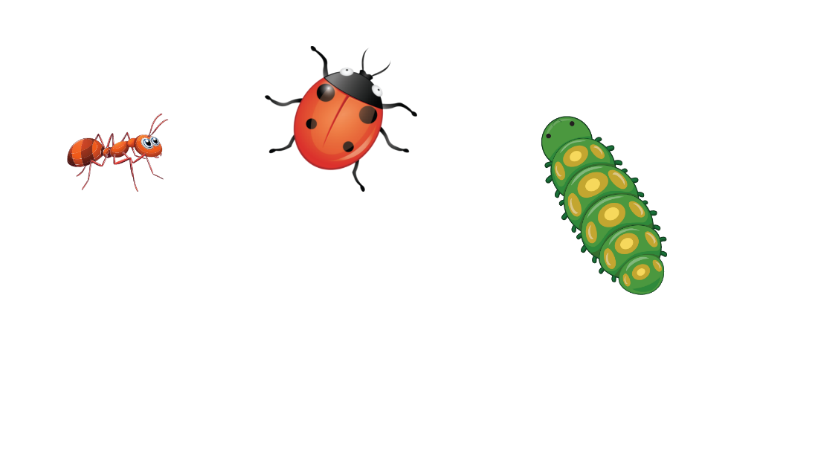 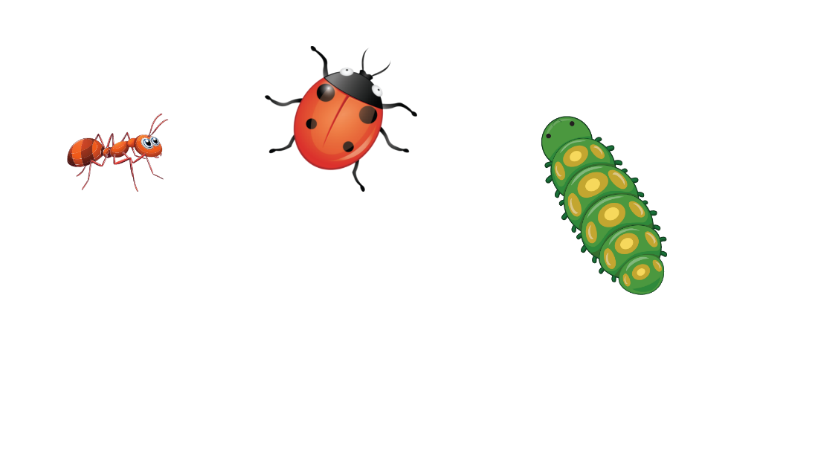 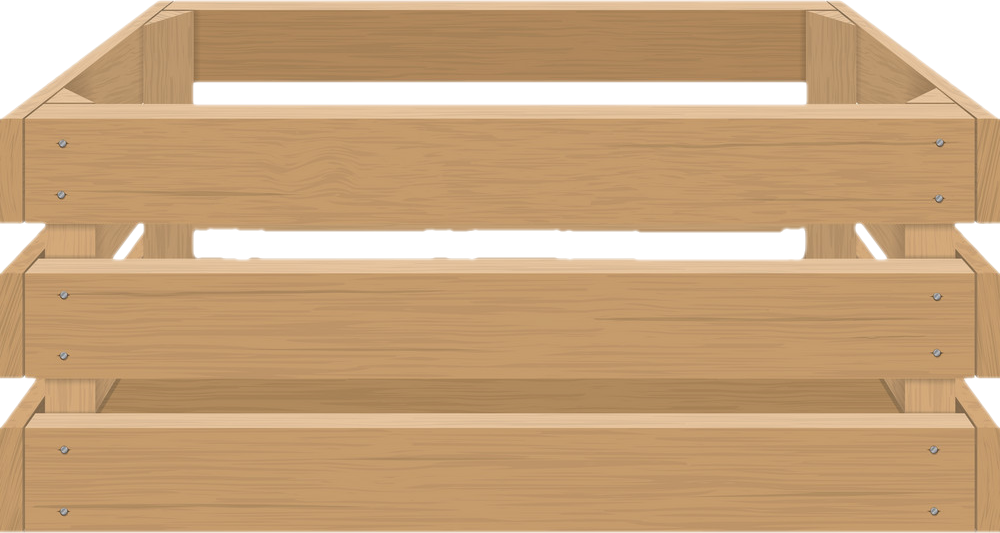 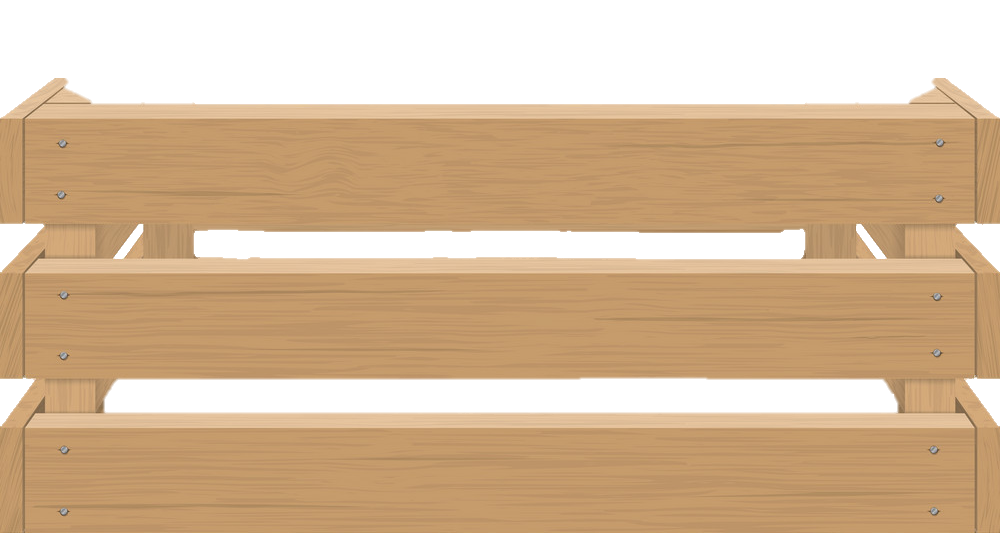 [Speaker Notes: GV CLICK CHUỘT LẦN LƯỢT VÀO TÚI HẠT->BÌNH NƯỚC->CHAI XỊT->PHÂN BÓN->THÙNG GỖ.]
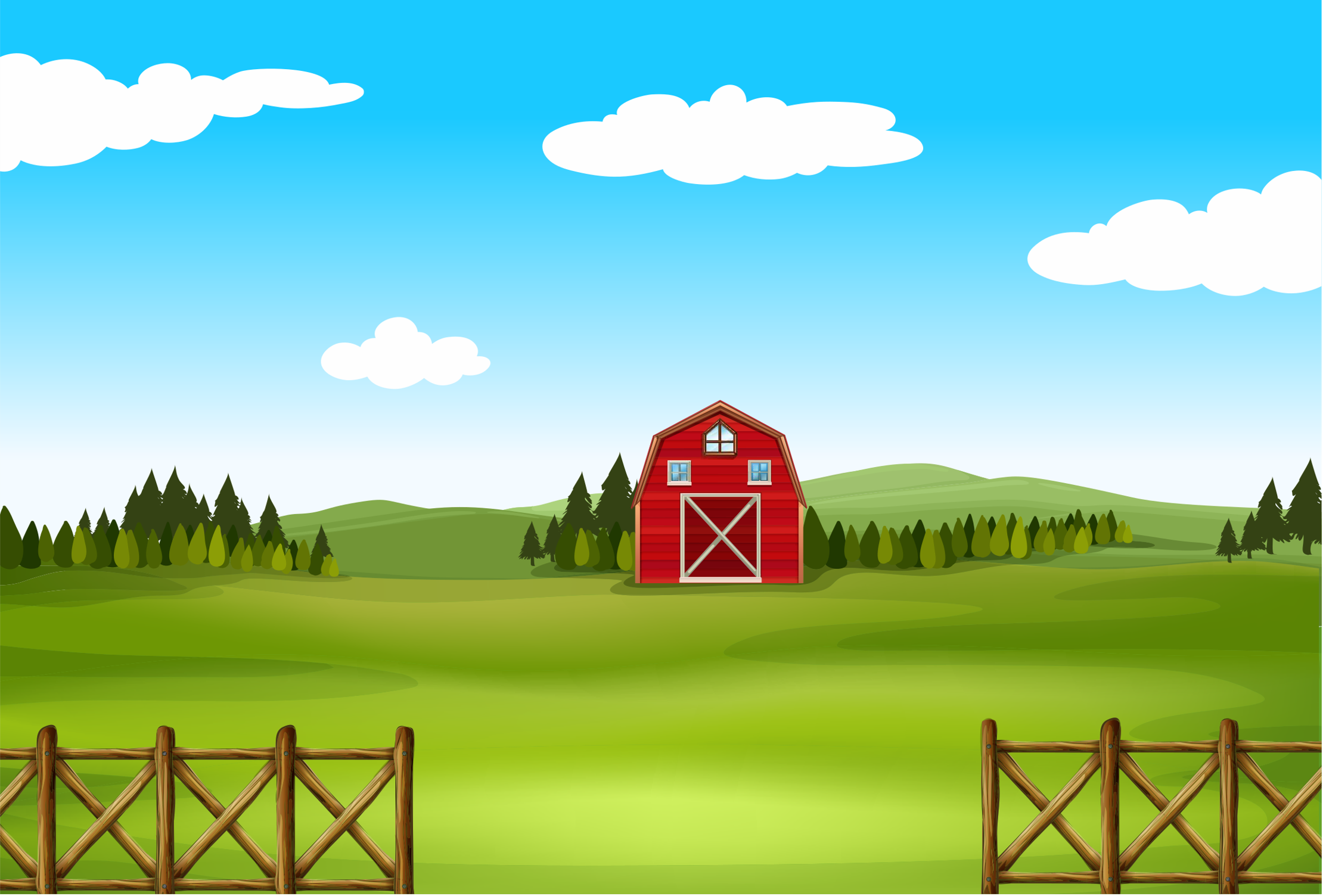 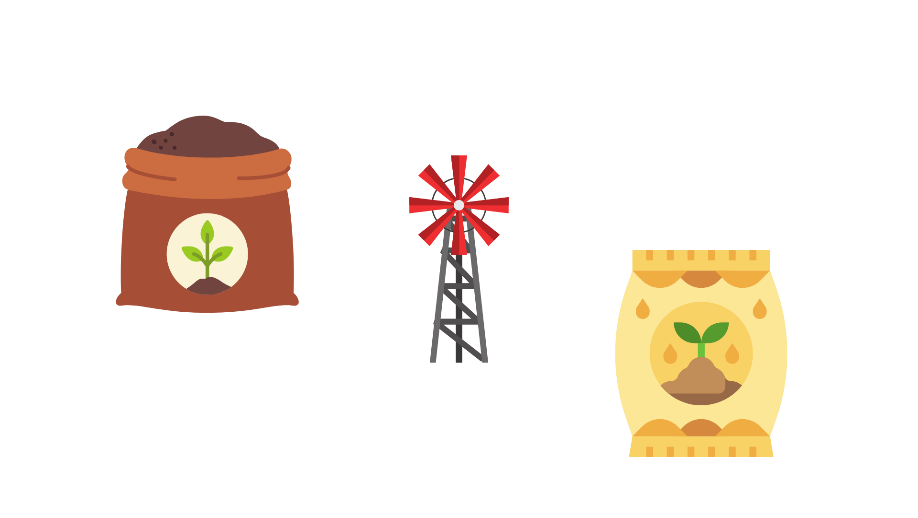 Tính thể tích hình lập phương cạnh 3cm.
3cm
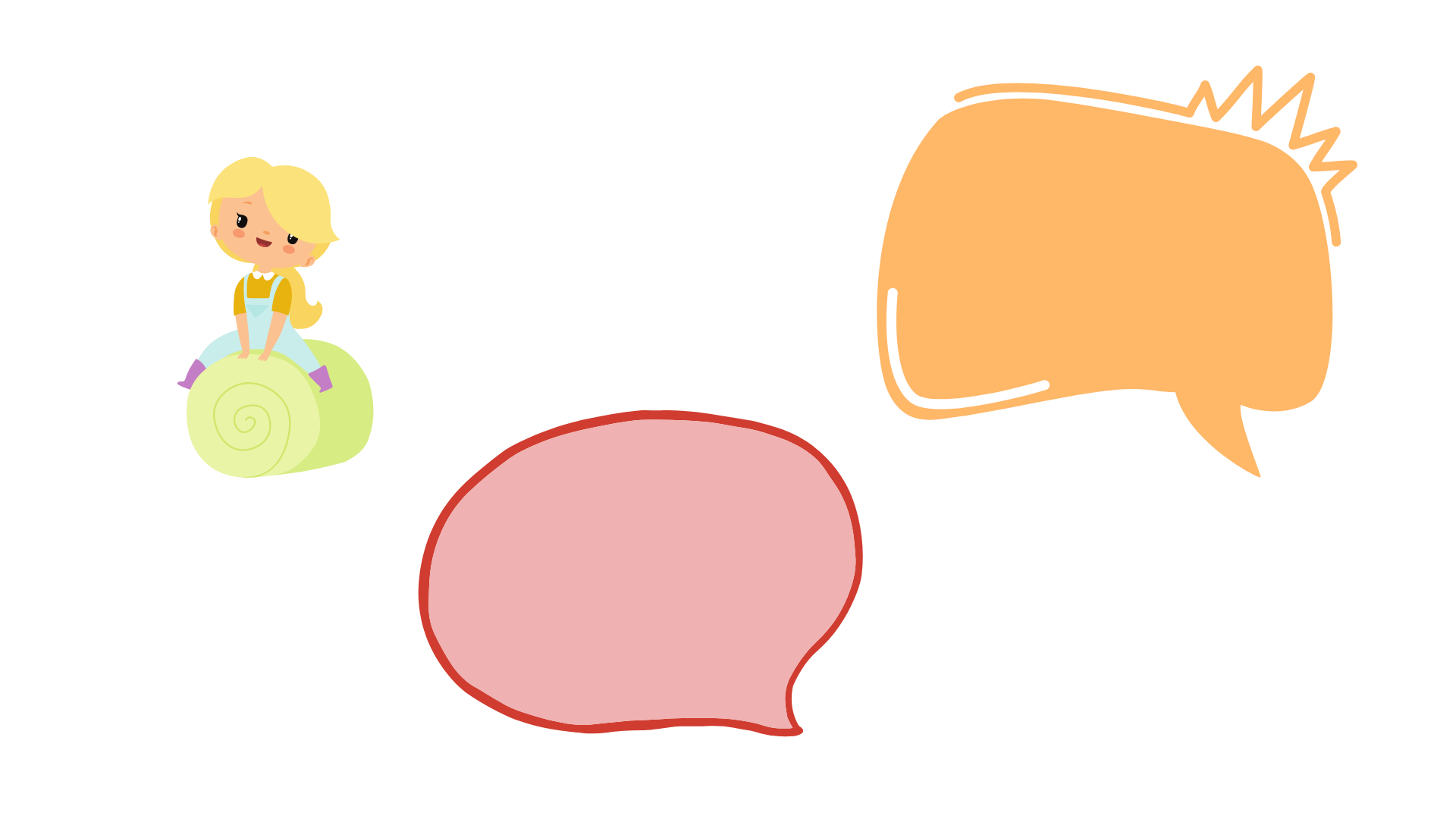 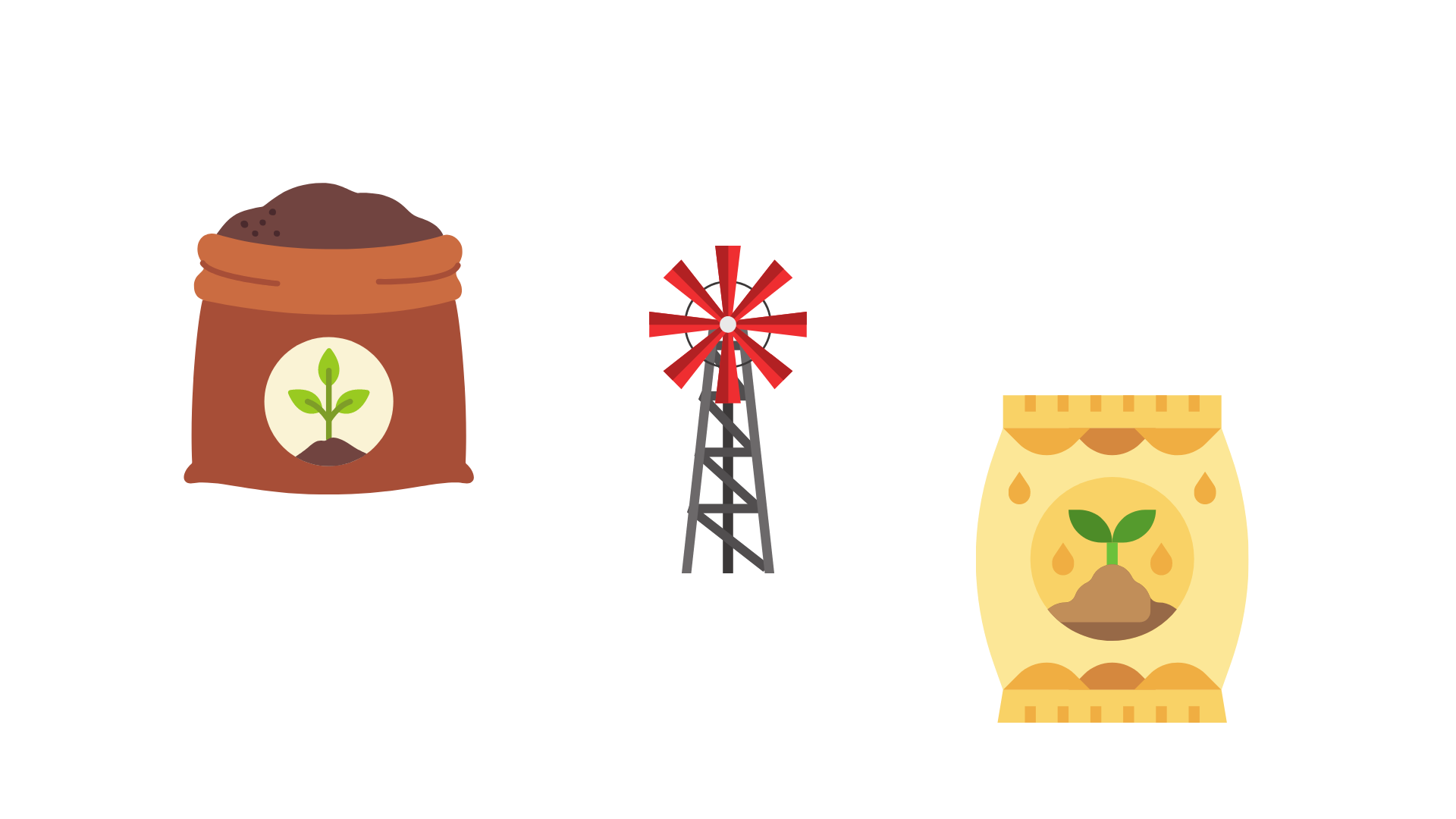 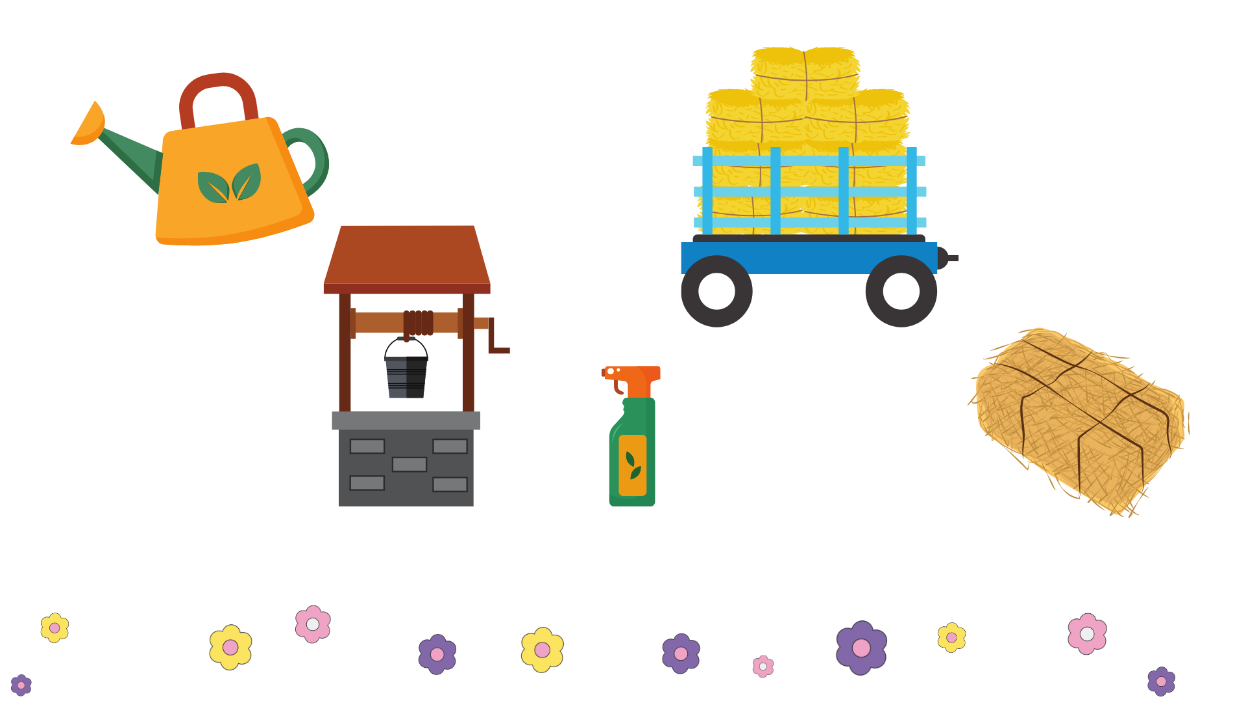 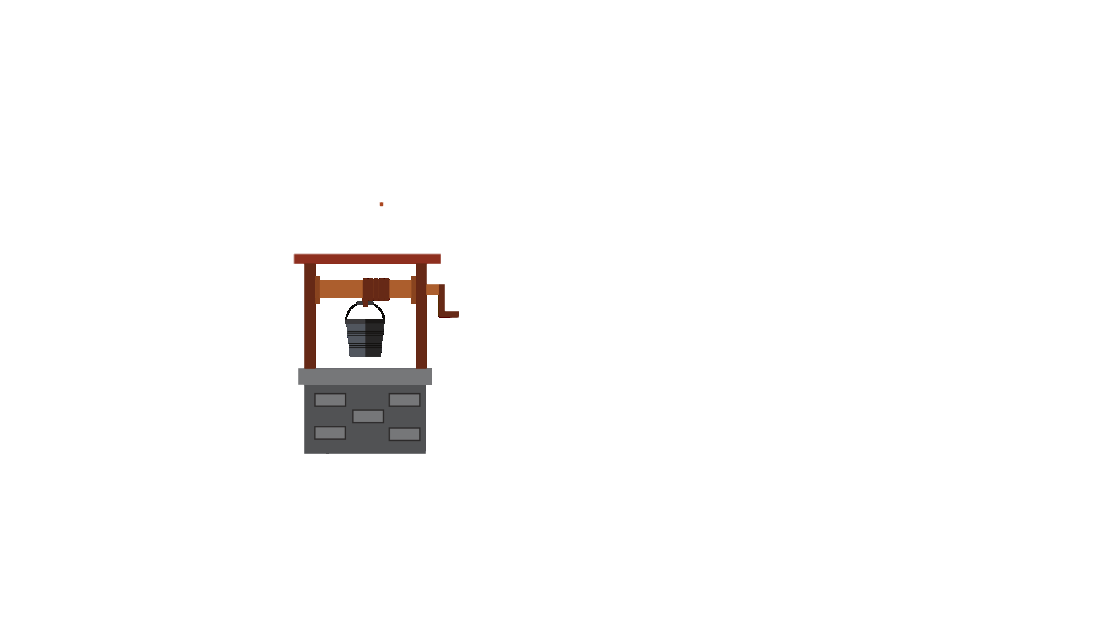 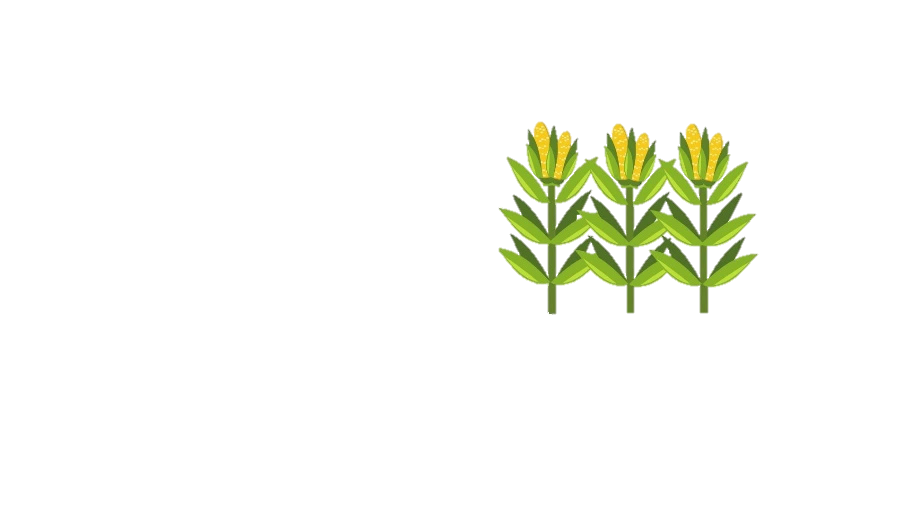 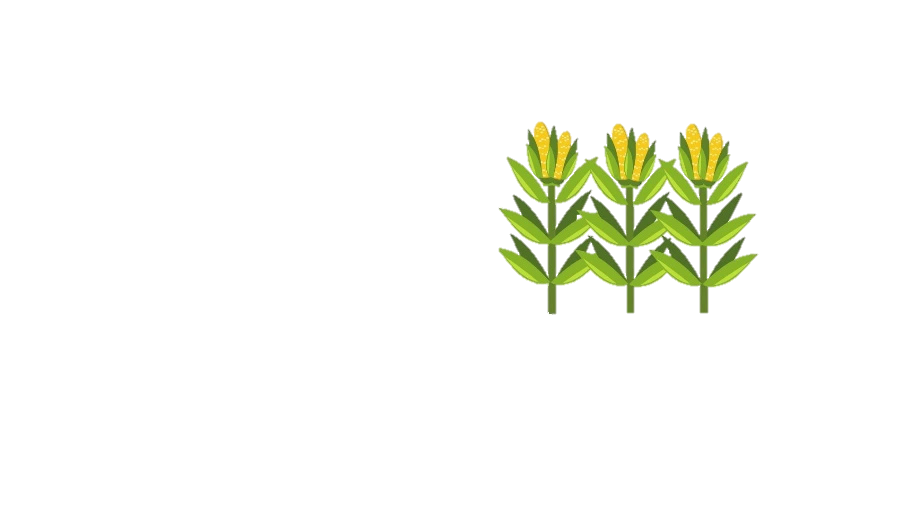 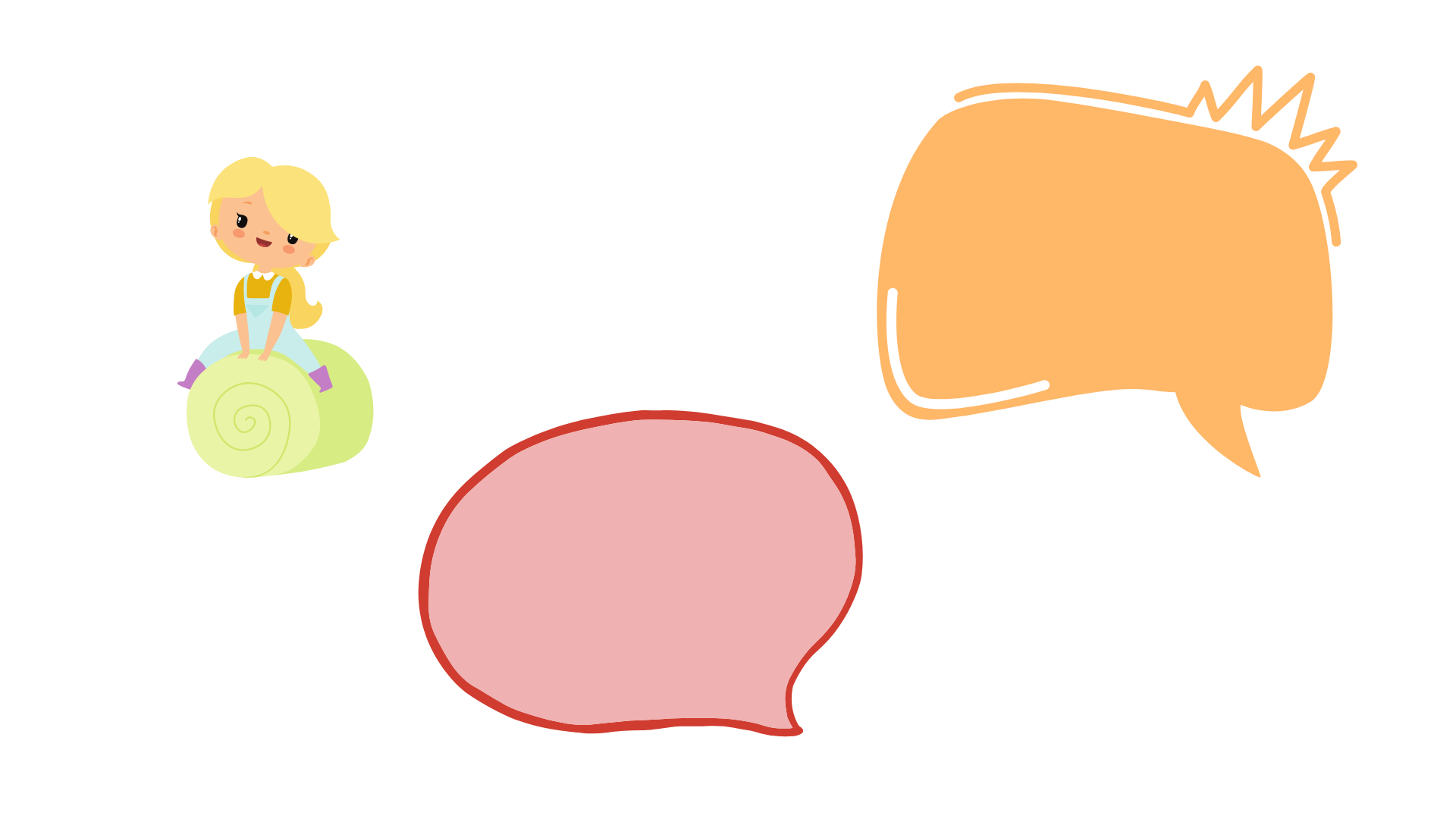 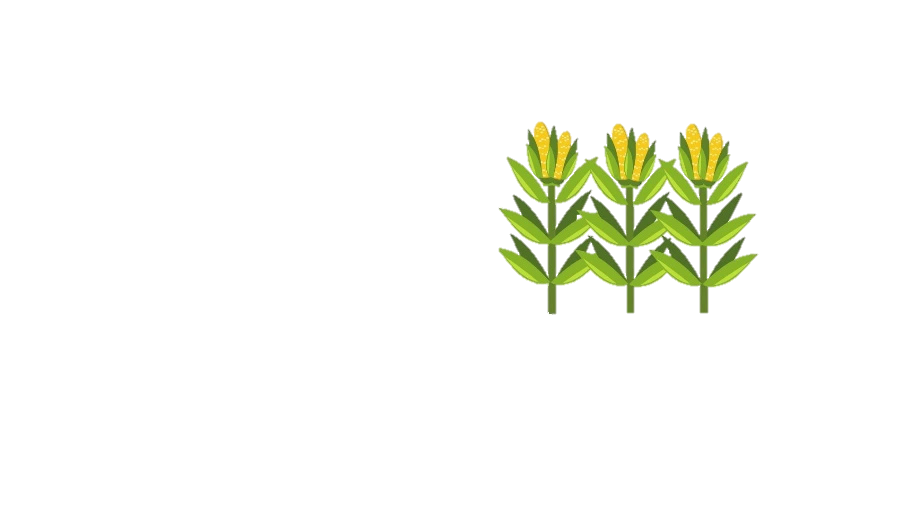 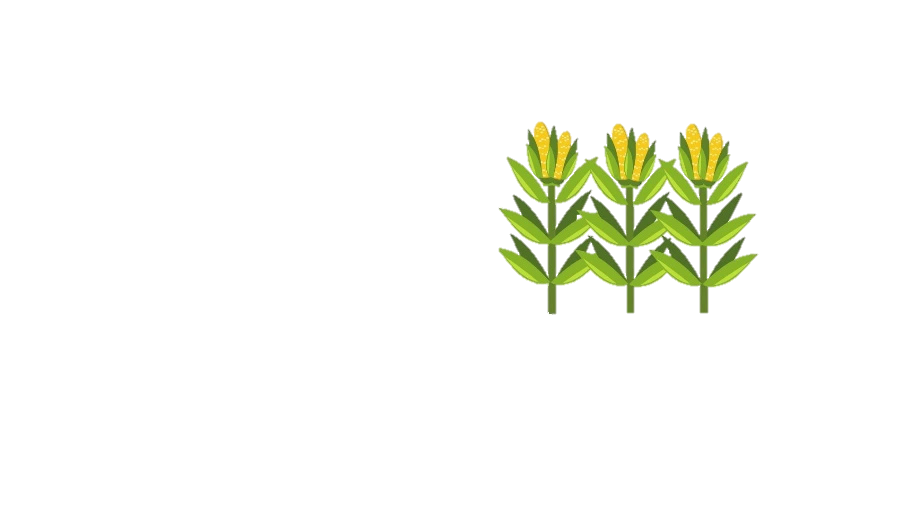 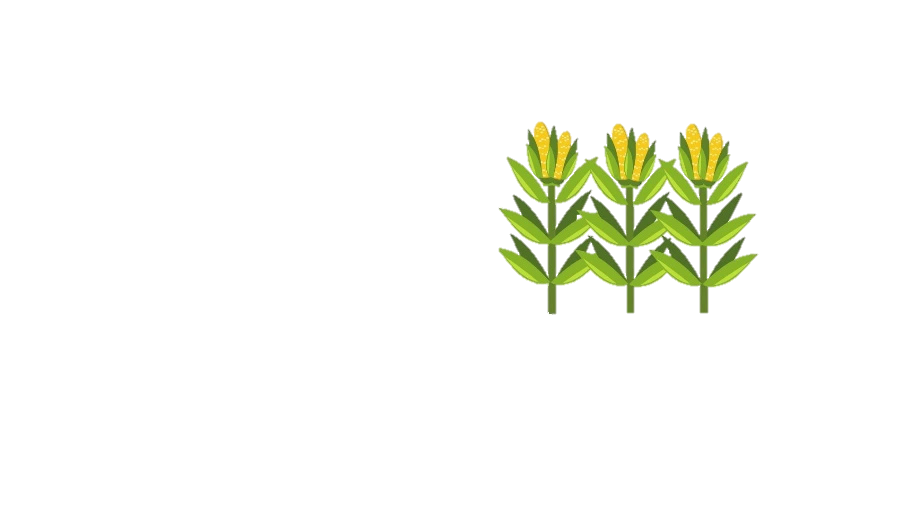 3cm
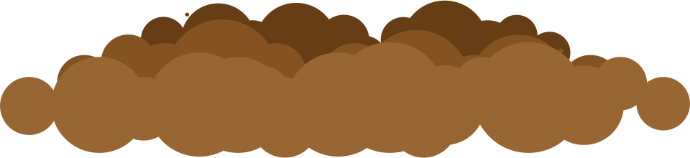 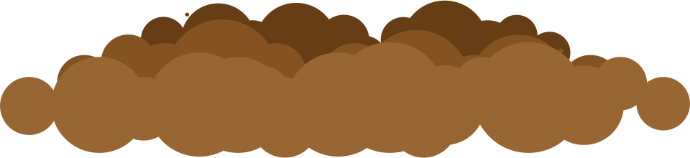 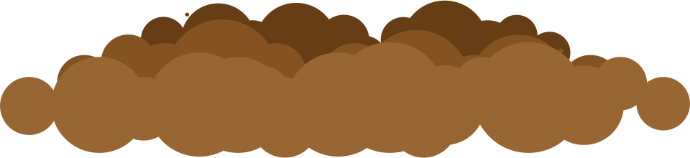 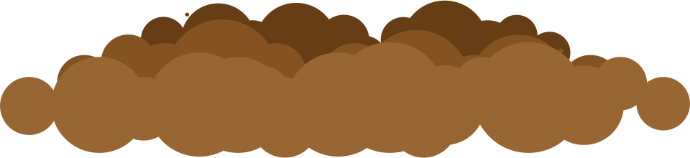 3cm
[Speaker Notes: Hoàn thành bài tập click vào túi hạt]
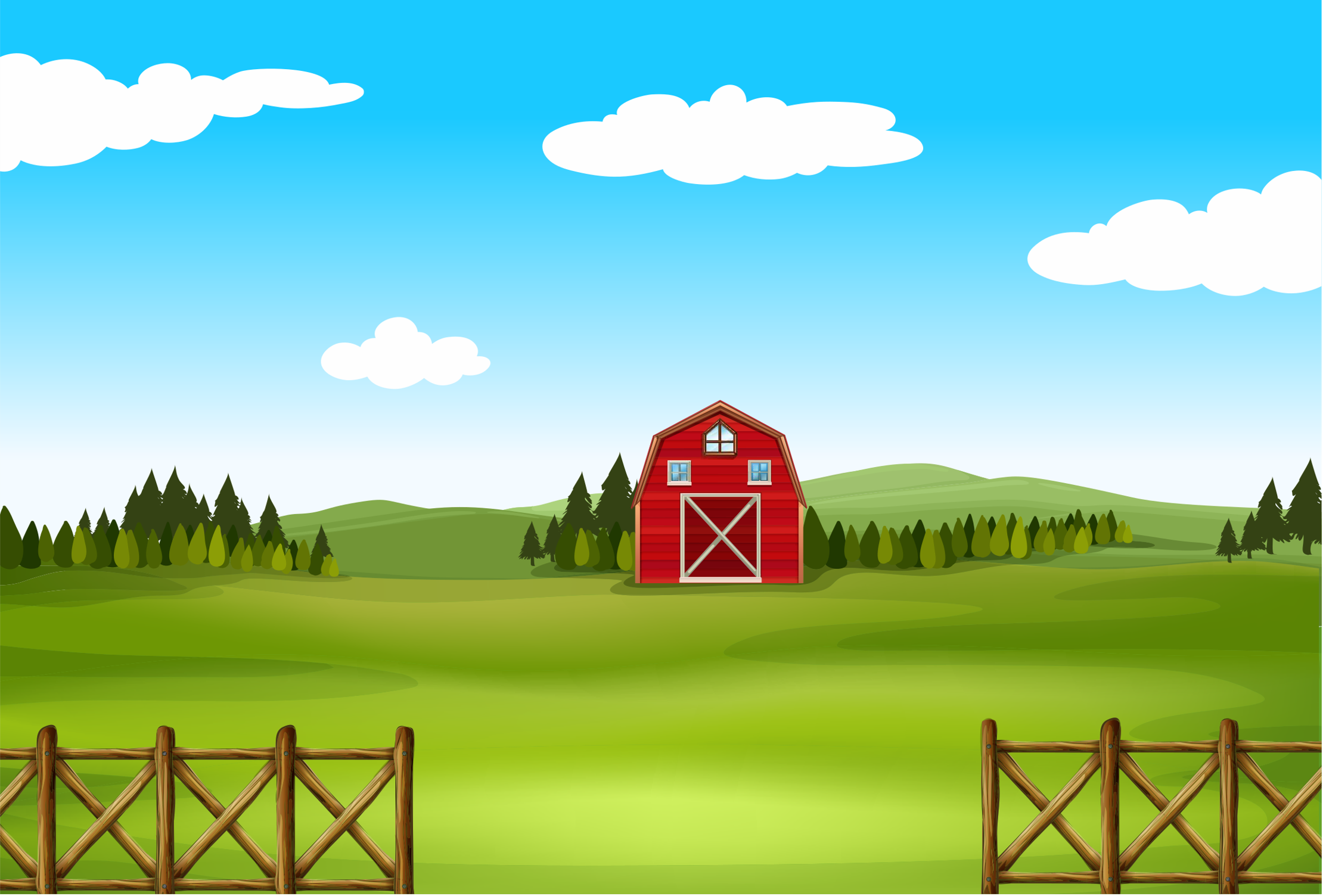 Công thức tính thể tích hình lập phương.
a
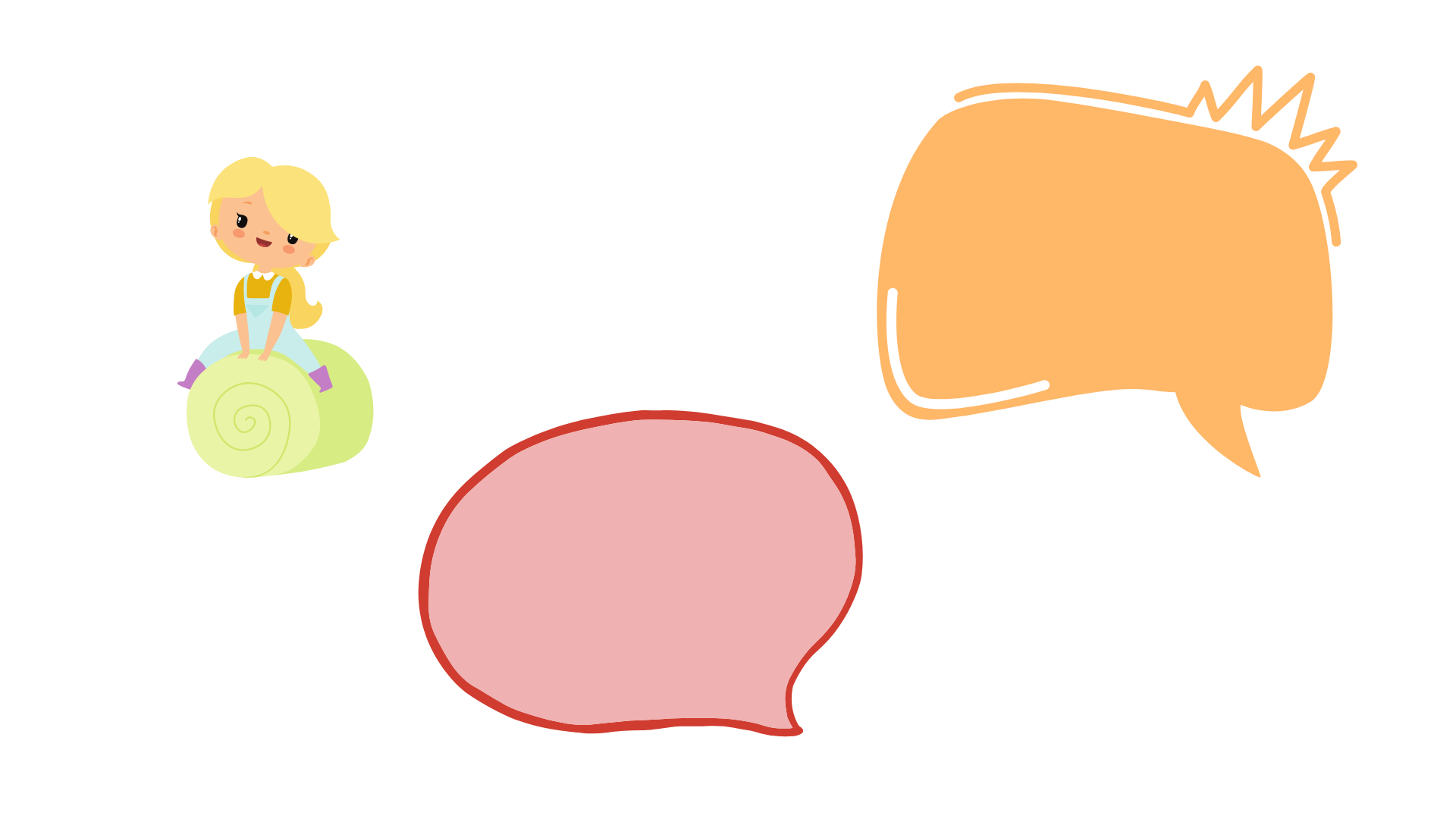 Bạn hãy nêu công thức tính 
thể tích hình lập phương cạnh a!
a
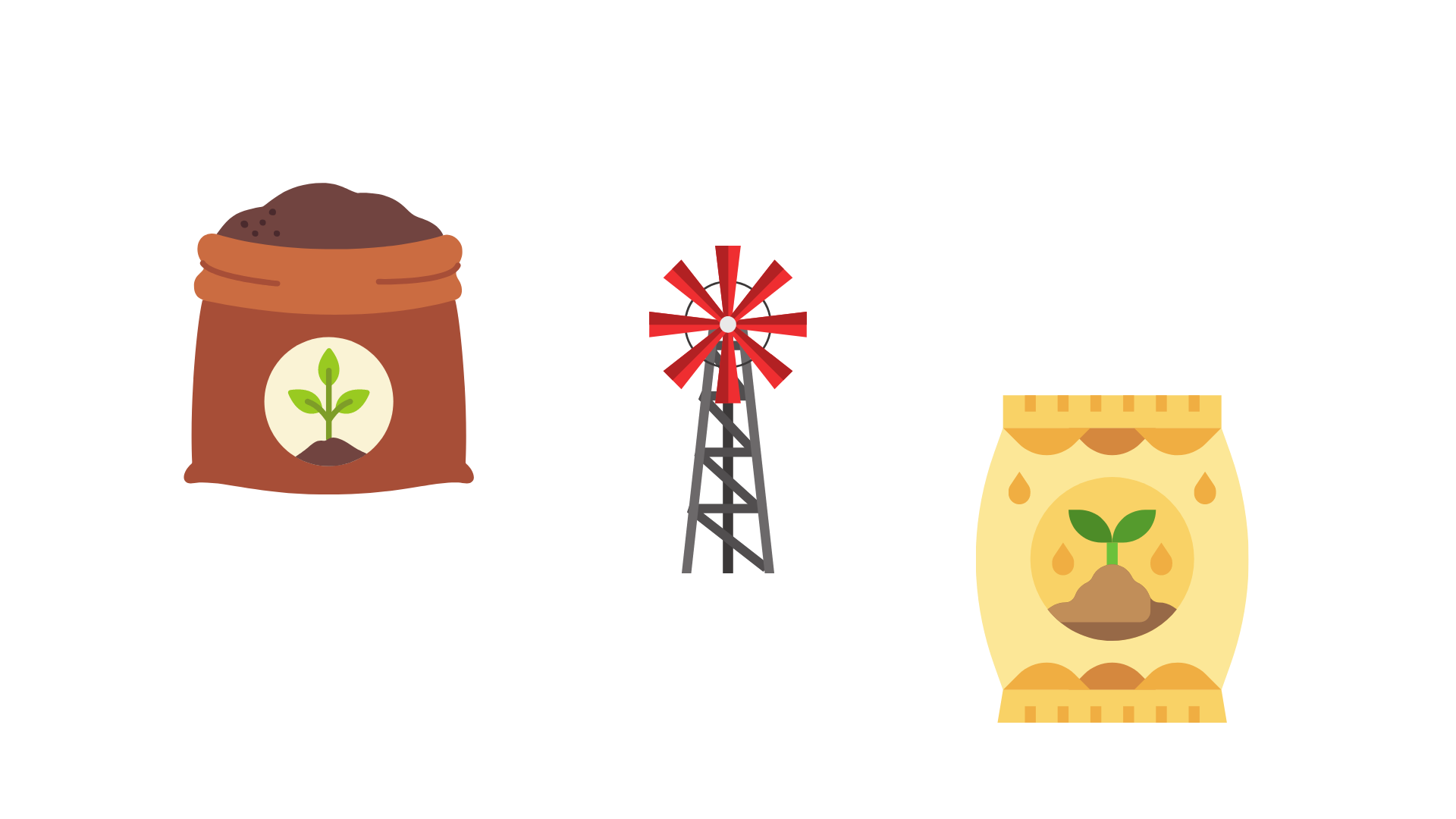 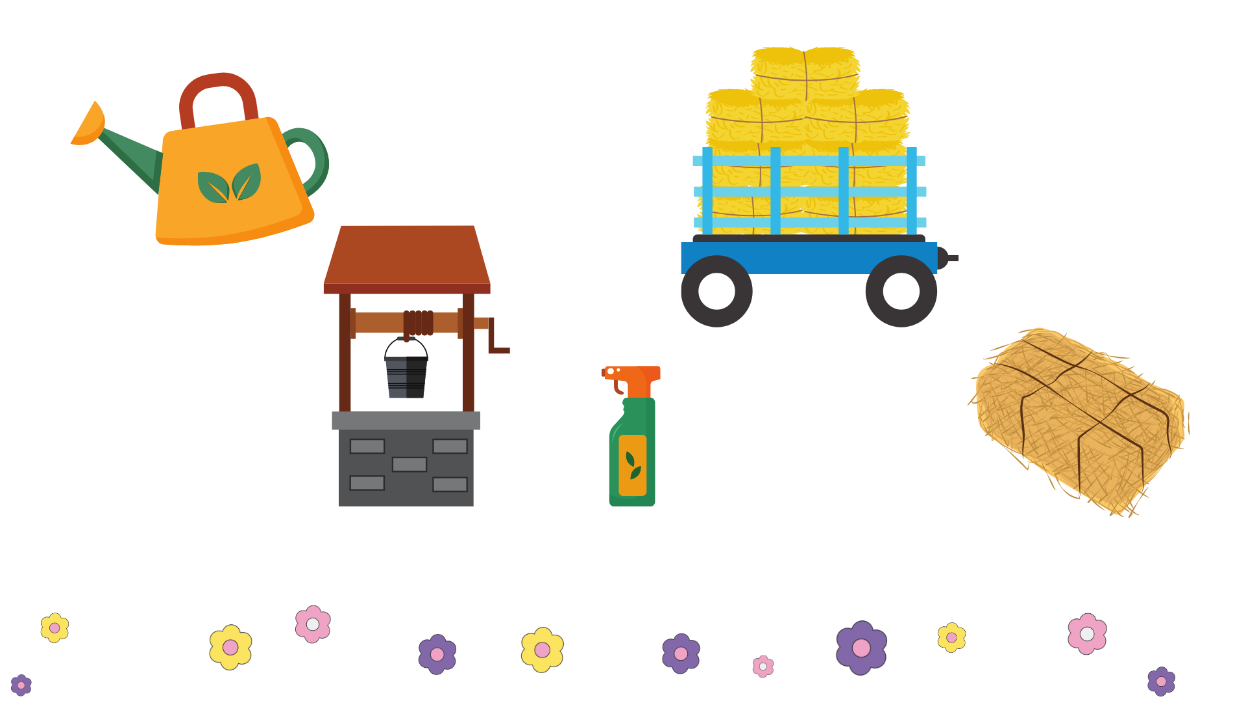 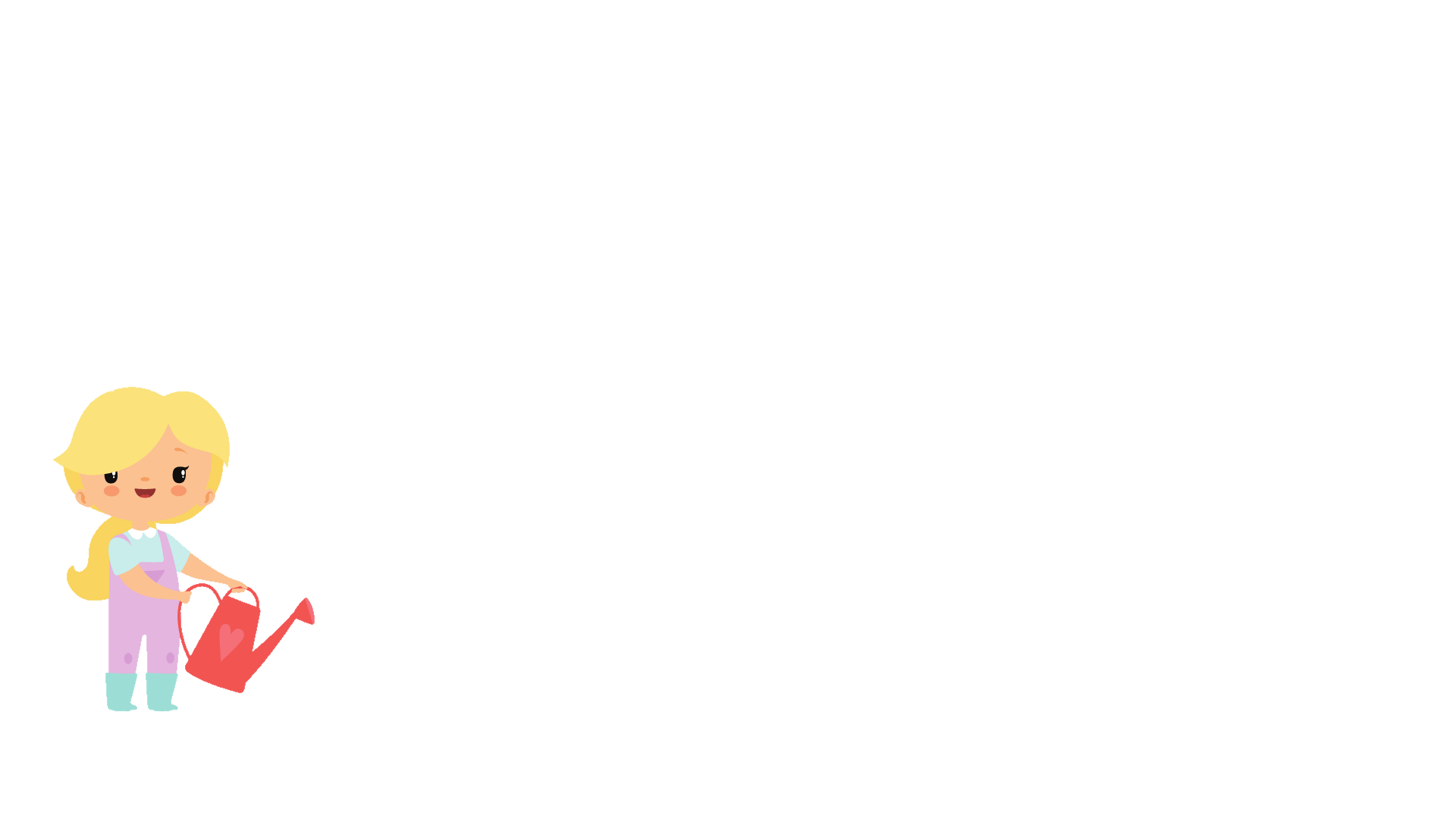 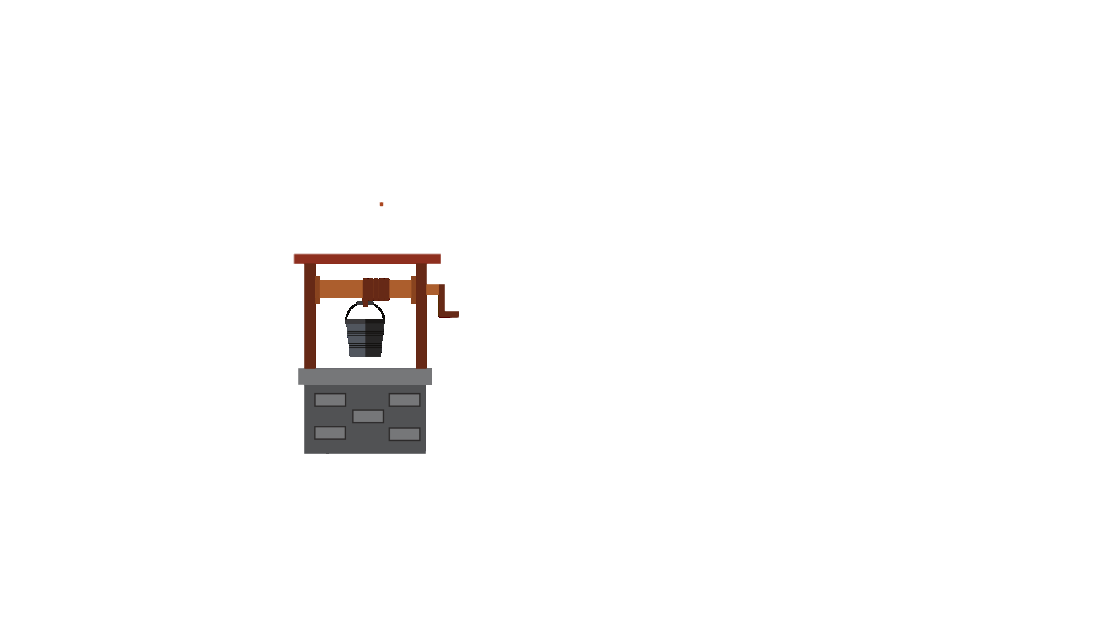 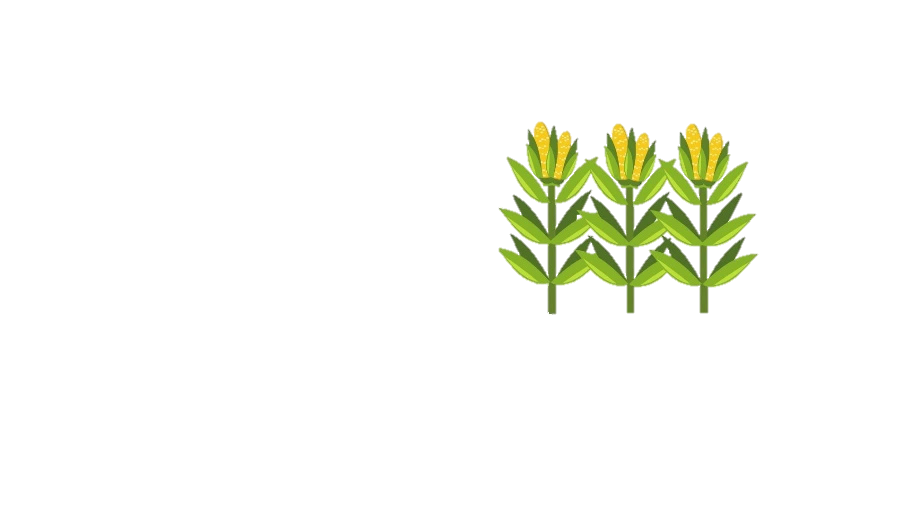 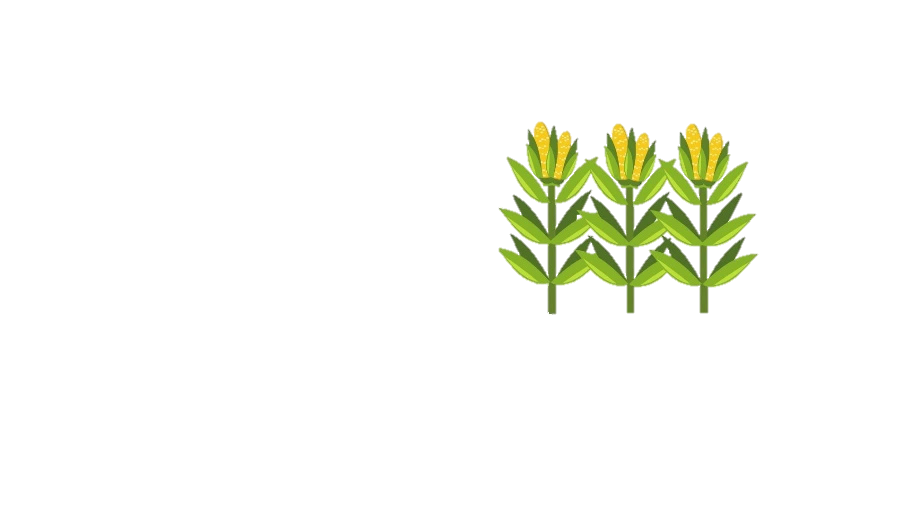 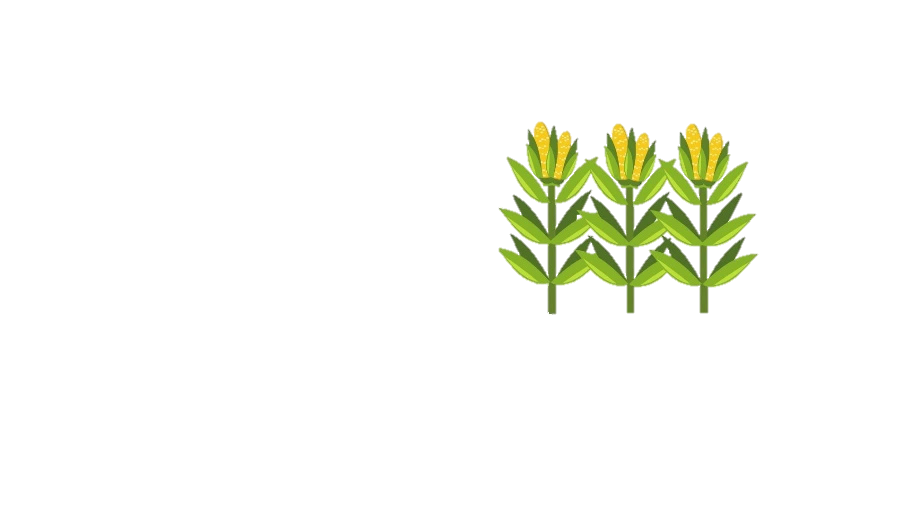 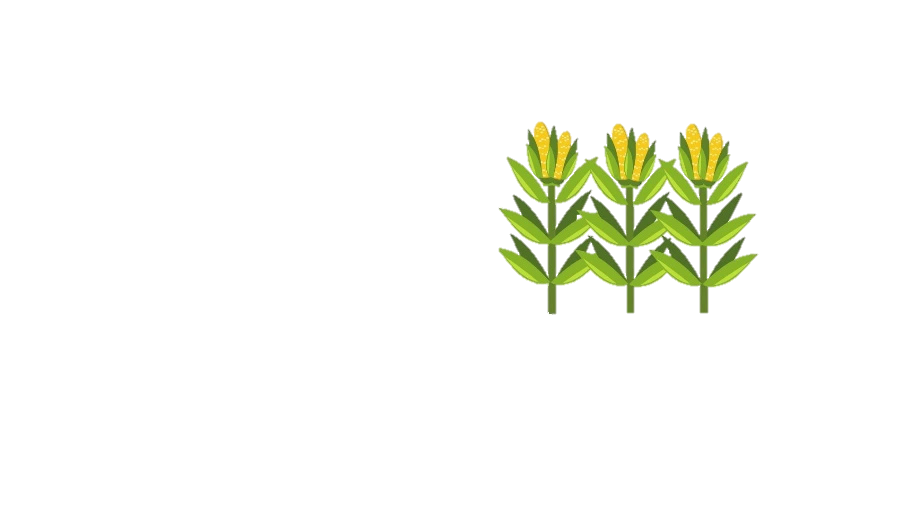 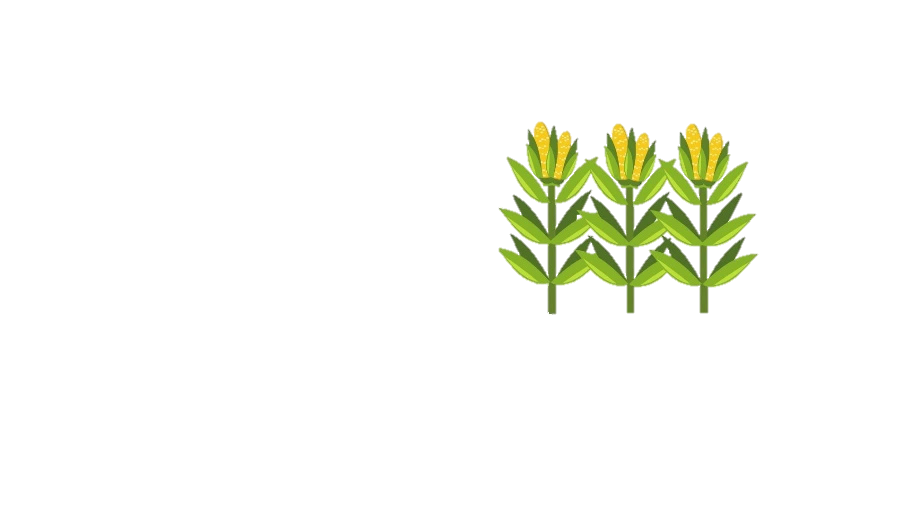 Muốn tính thể tích hình lập phương ta lấy cạnh nhân với cạnh rồi nhân với cạnh.
a
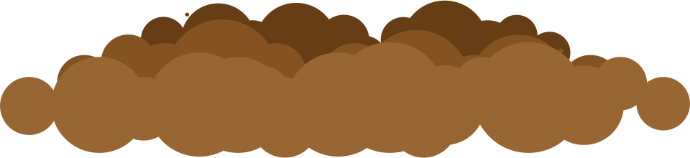 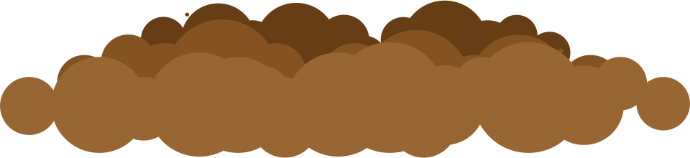 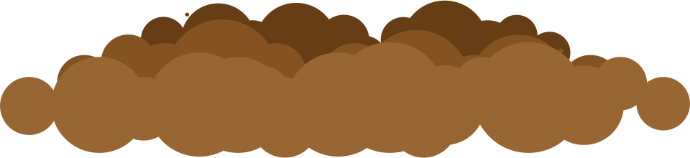 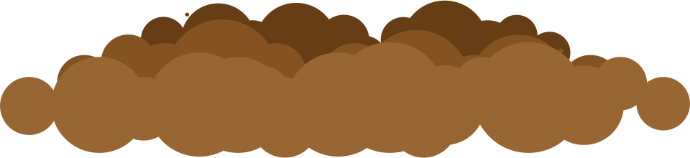 Thể tích hình lập phương có cạnh a là:
 	V = a x a x a
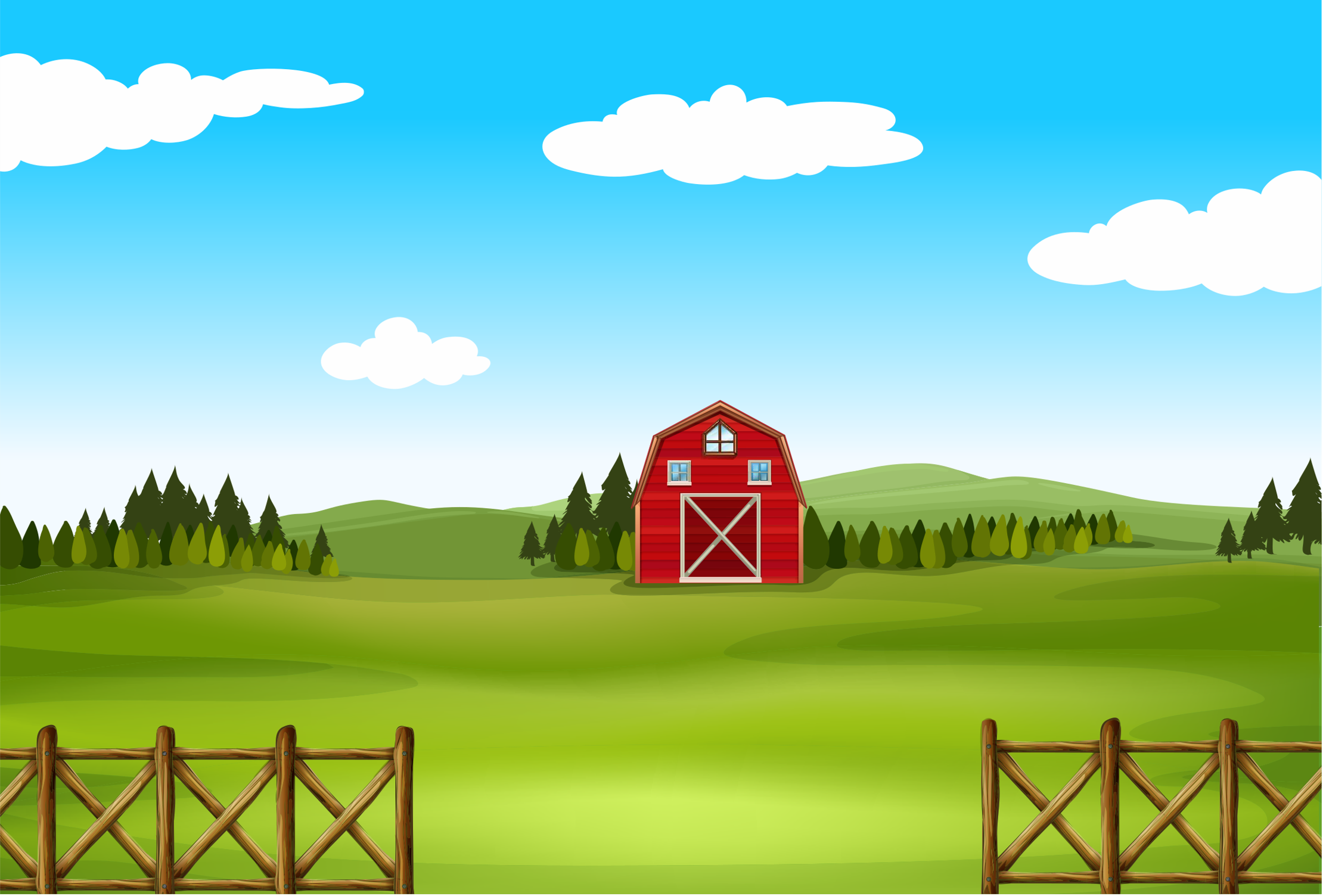 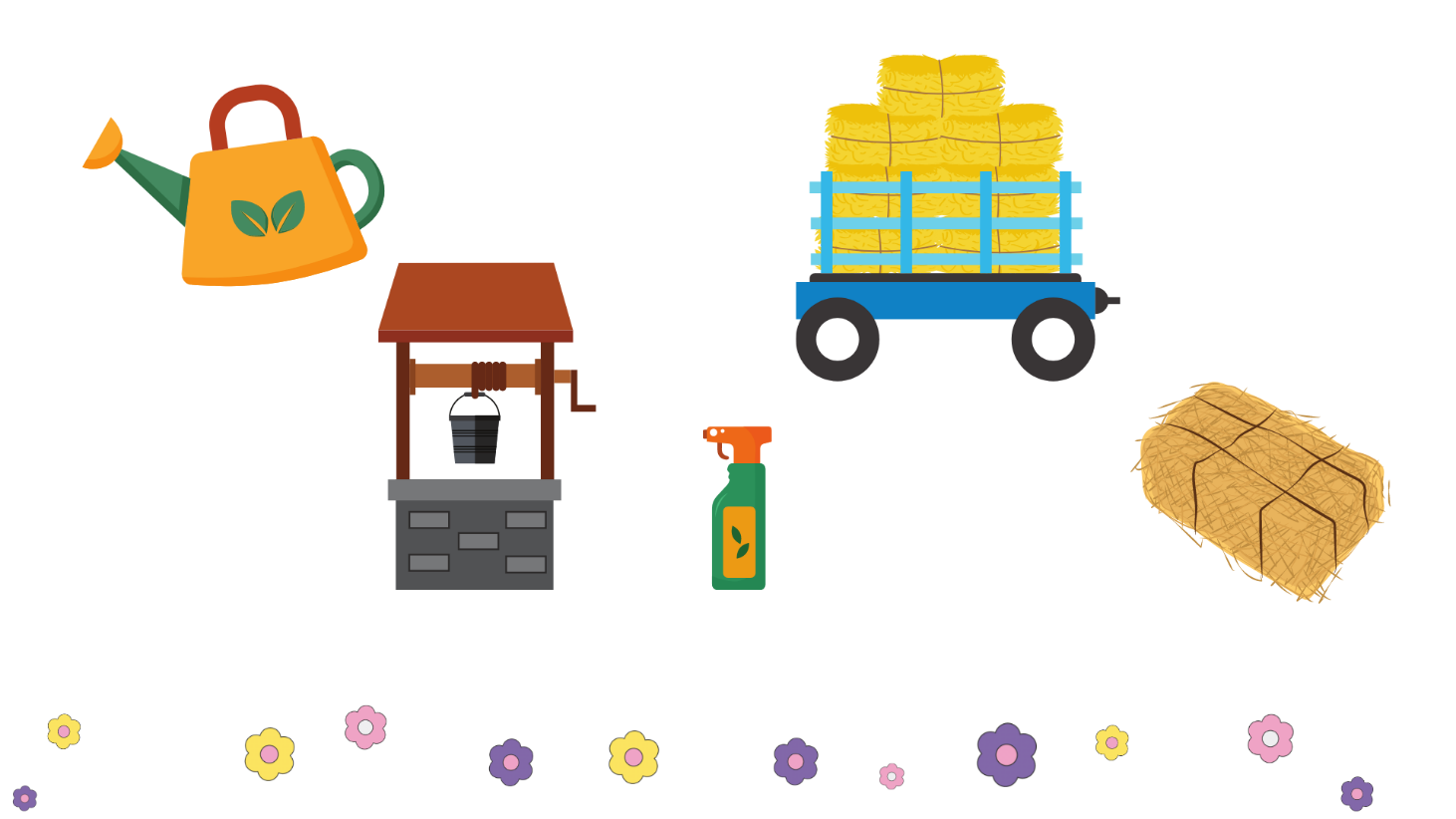 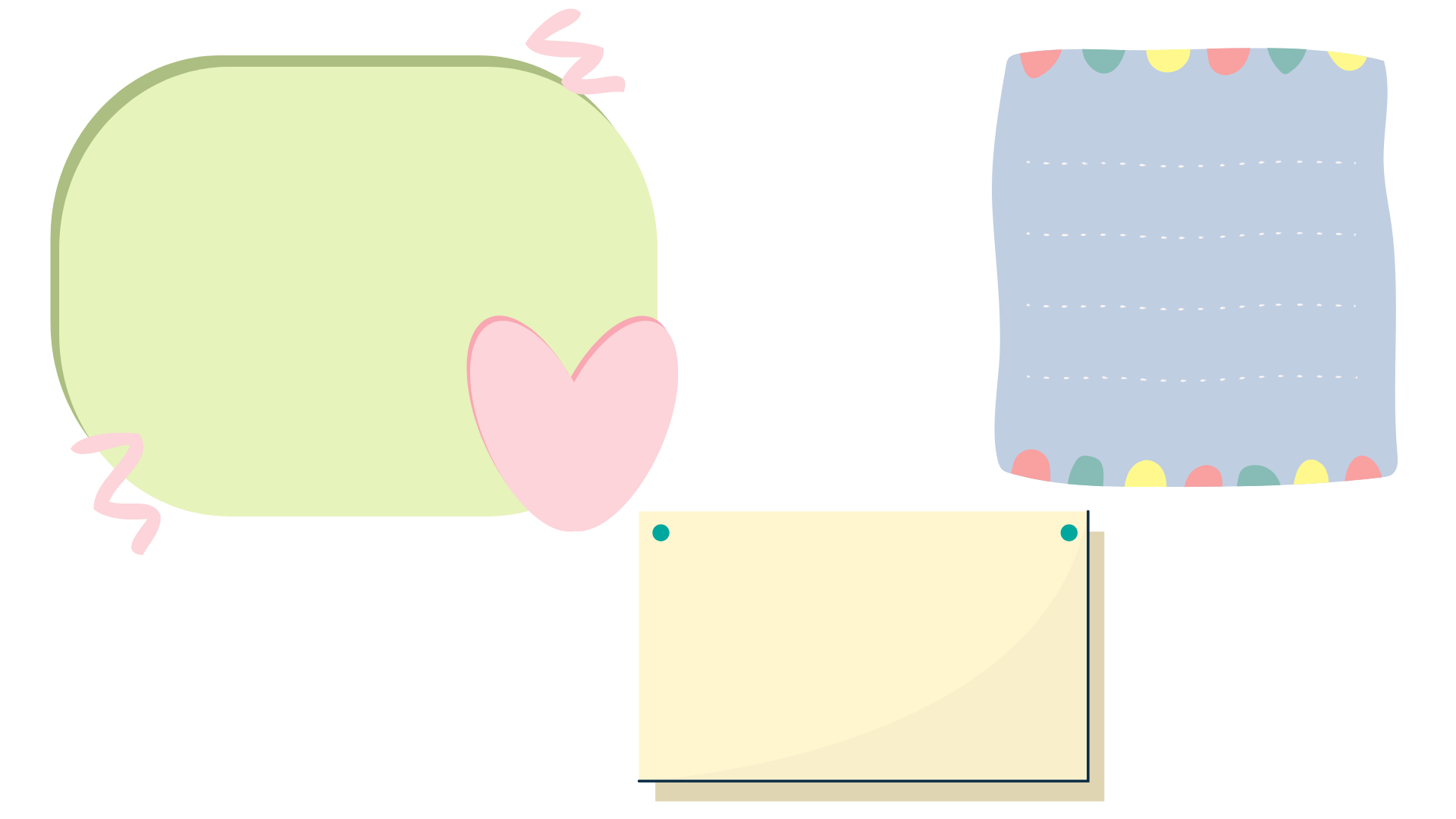 Ghi nhớ
V = a x a x a
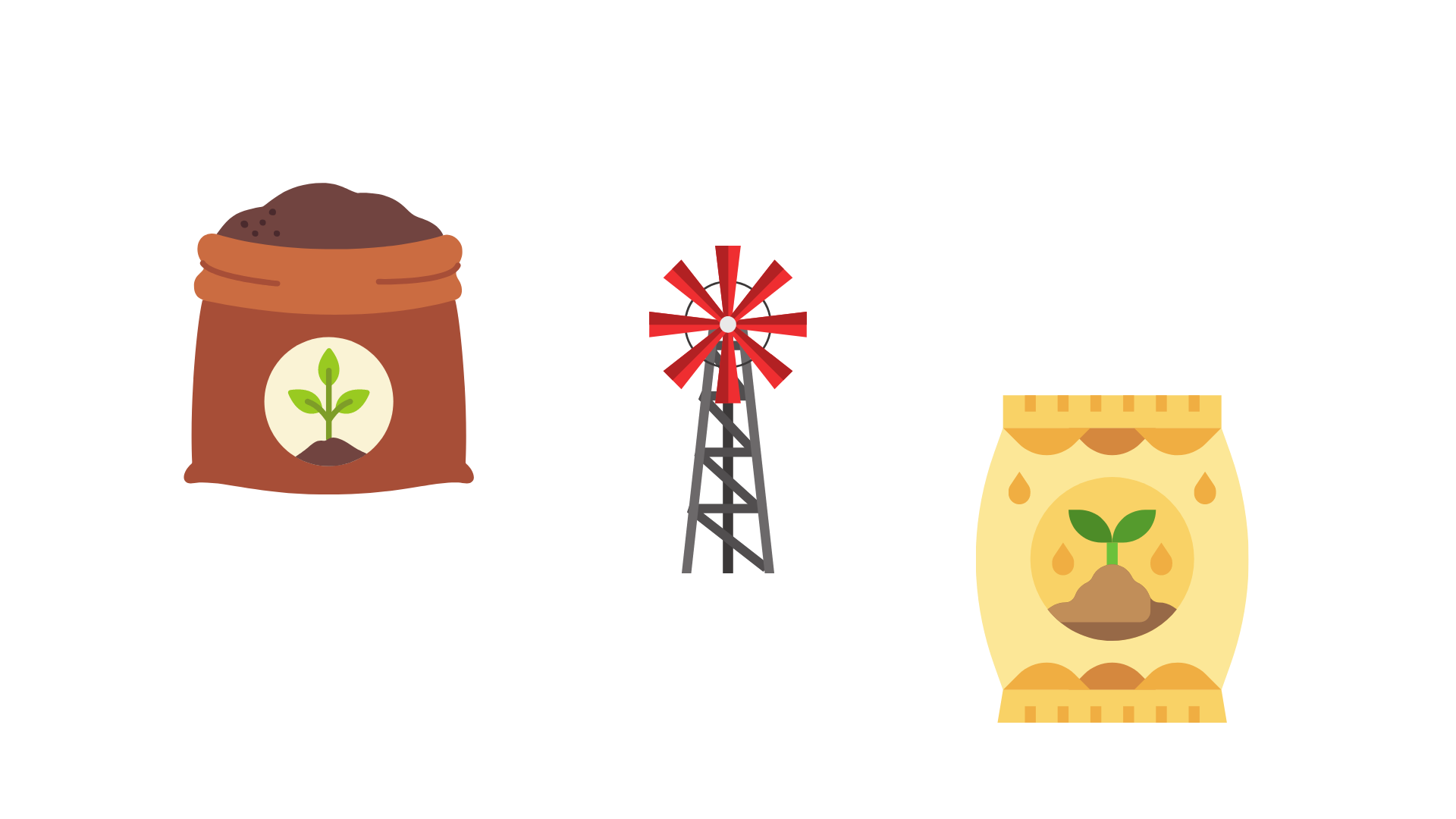 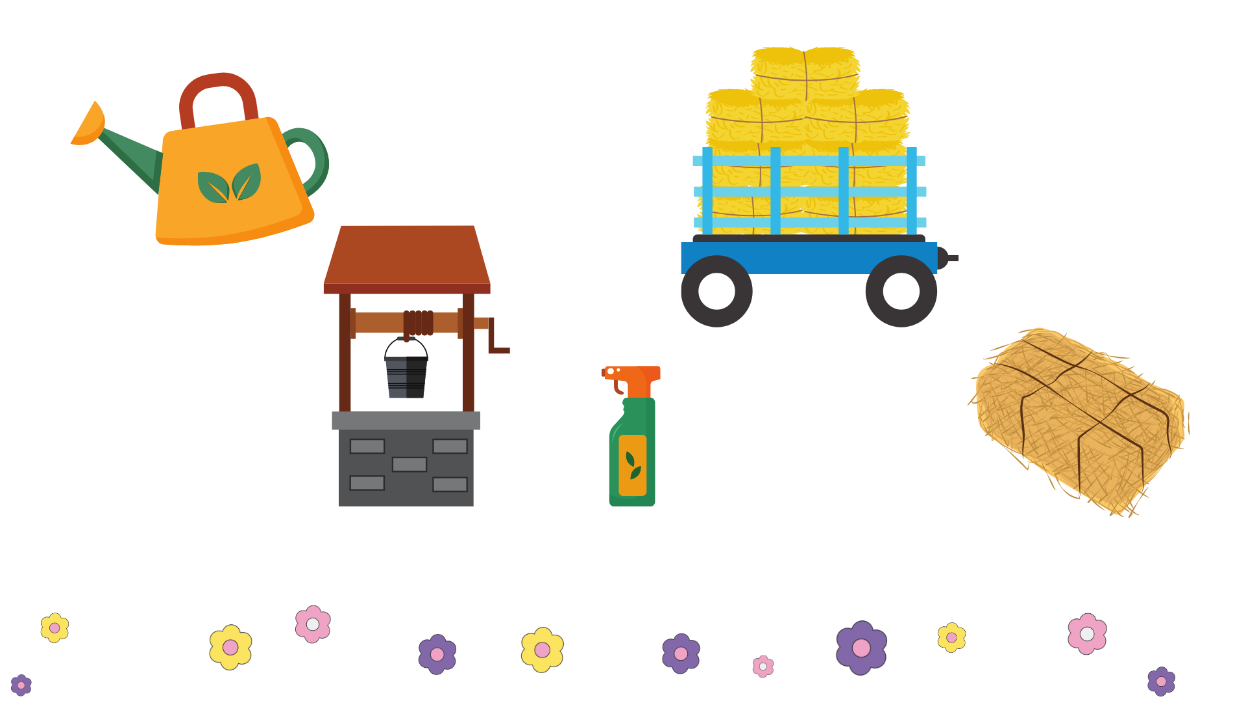 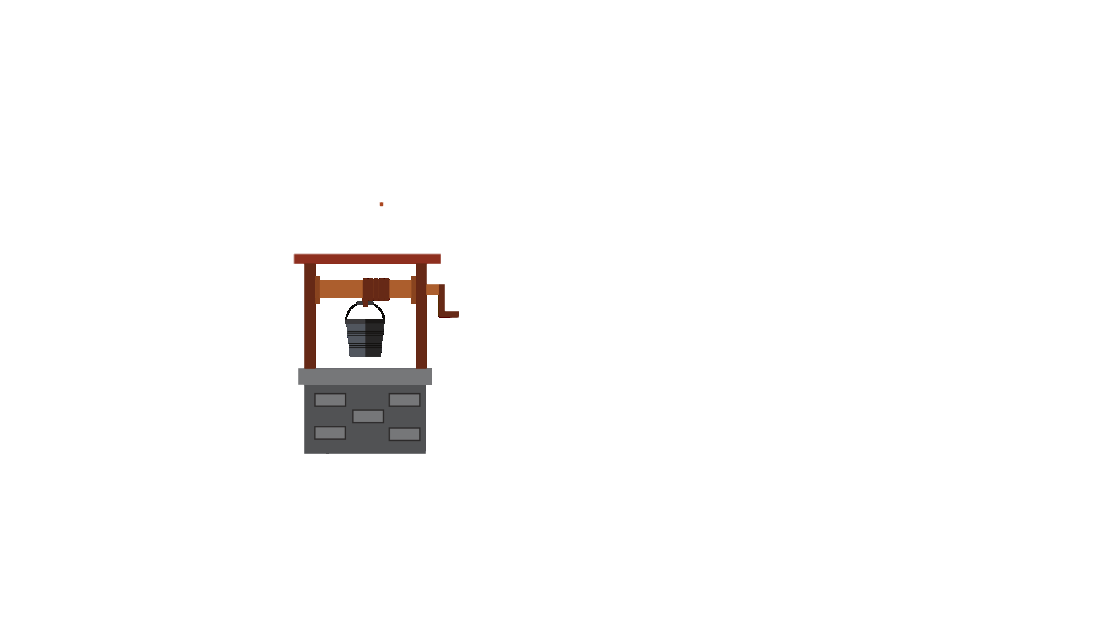 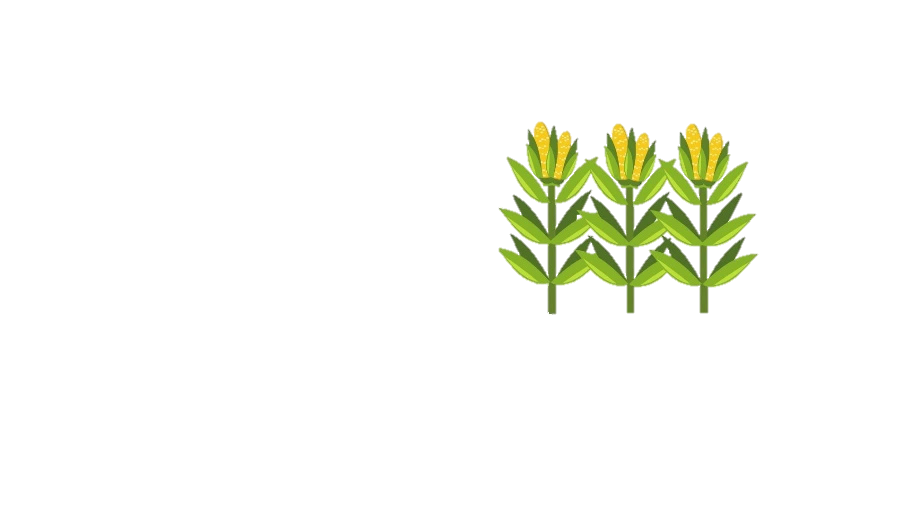 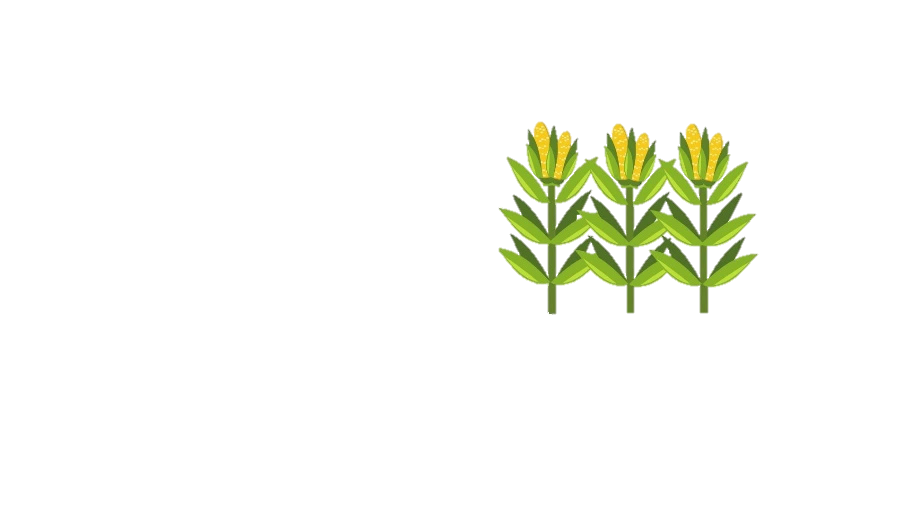 V là thể tích hình lập phương.
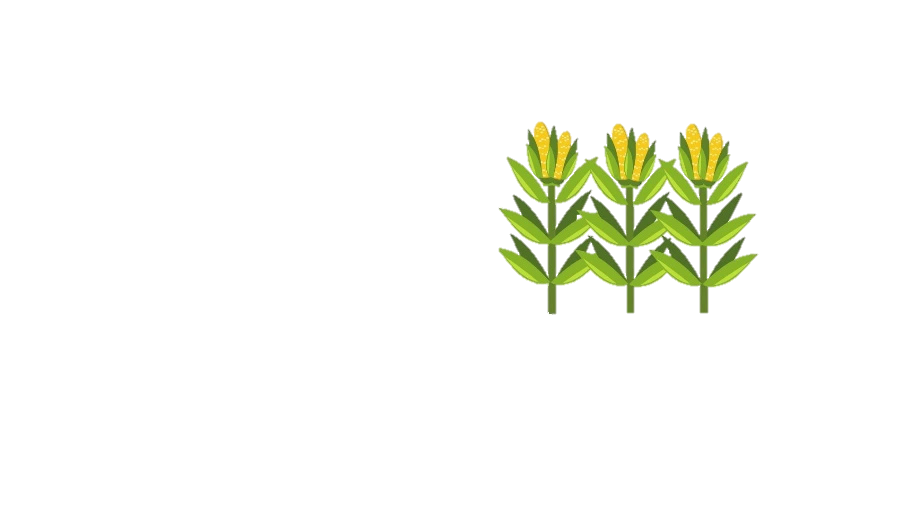 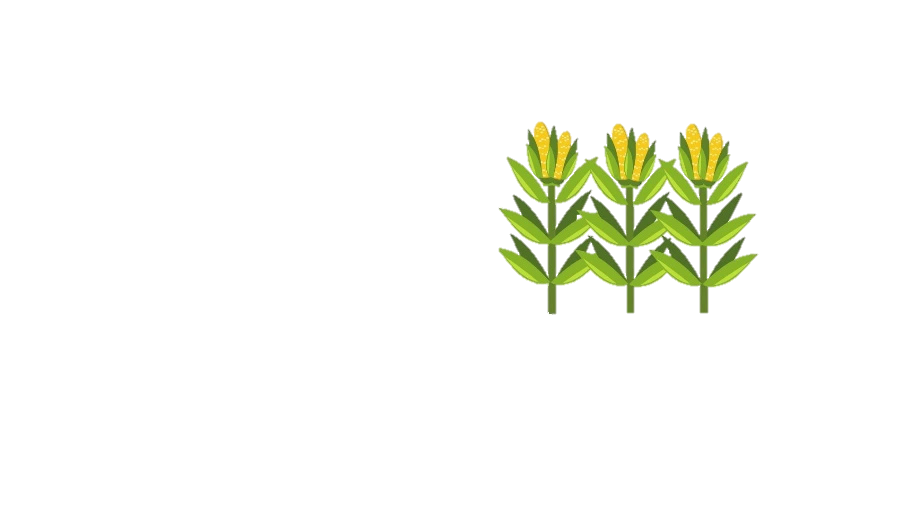 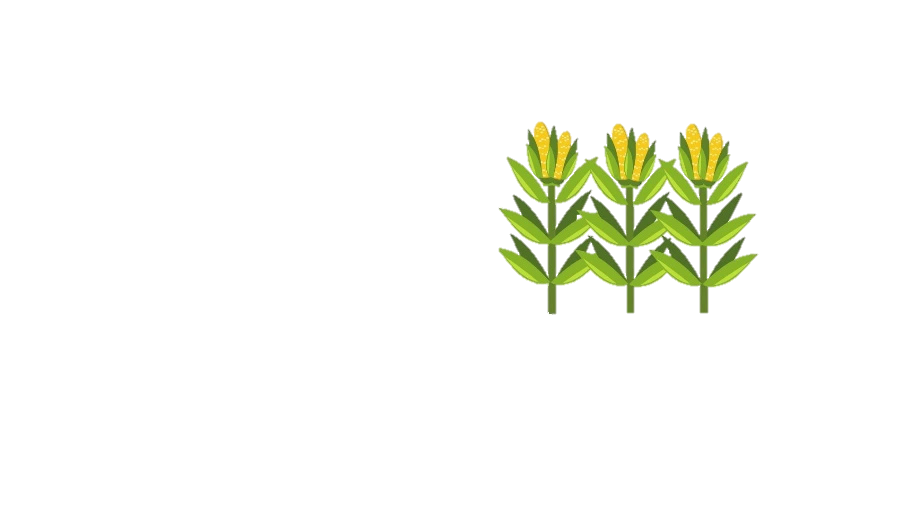 a là cạnh của hình lập phương.
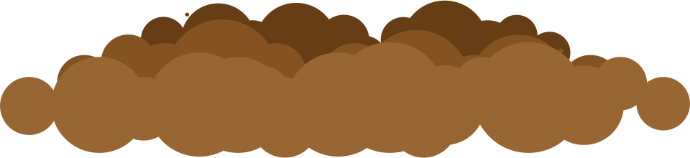 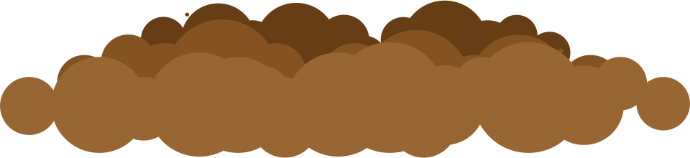 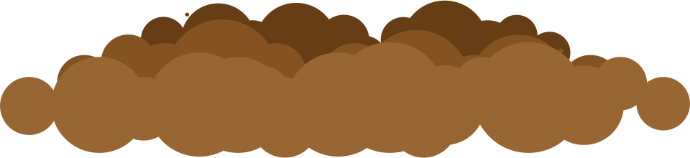 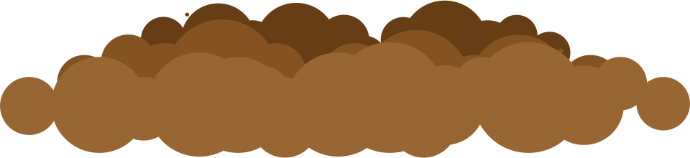 [Speaker Notes: Hoàn thành bài tập click vào bình tưới]
1. Viết số đo thích hợp vào ô trống:
V = a x a x a
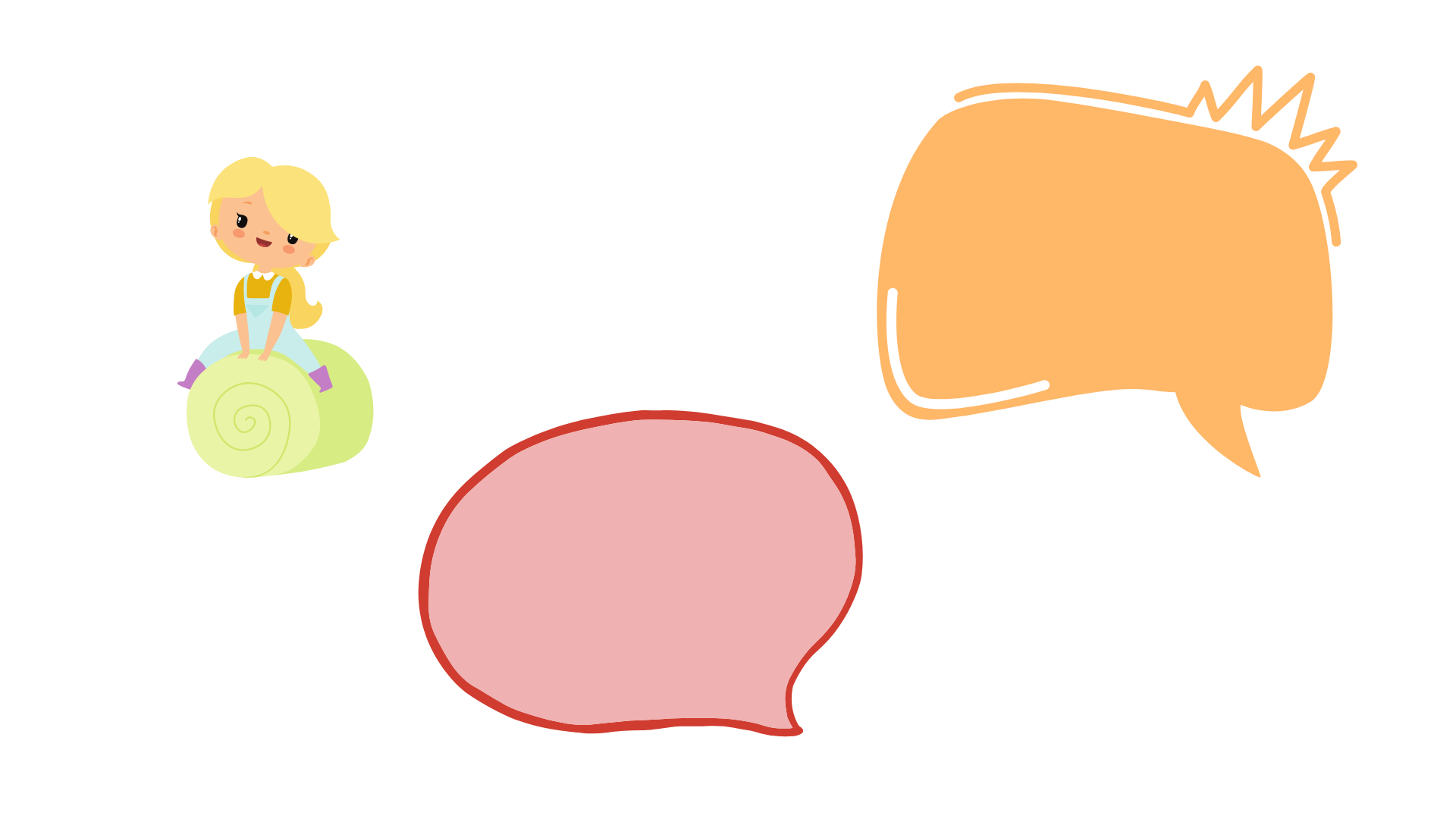 Bạn hãy nhắc lại cách tính 
diện tích một mặt, diện tích toàn phần và thể tích hình lập phương!
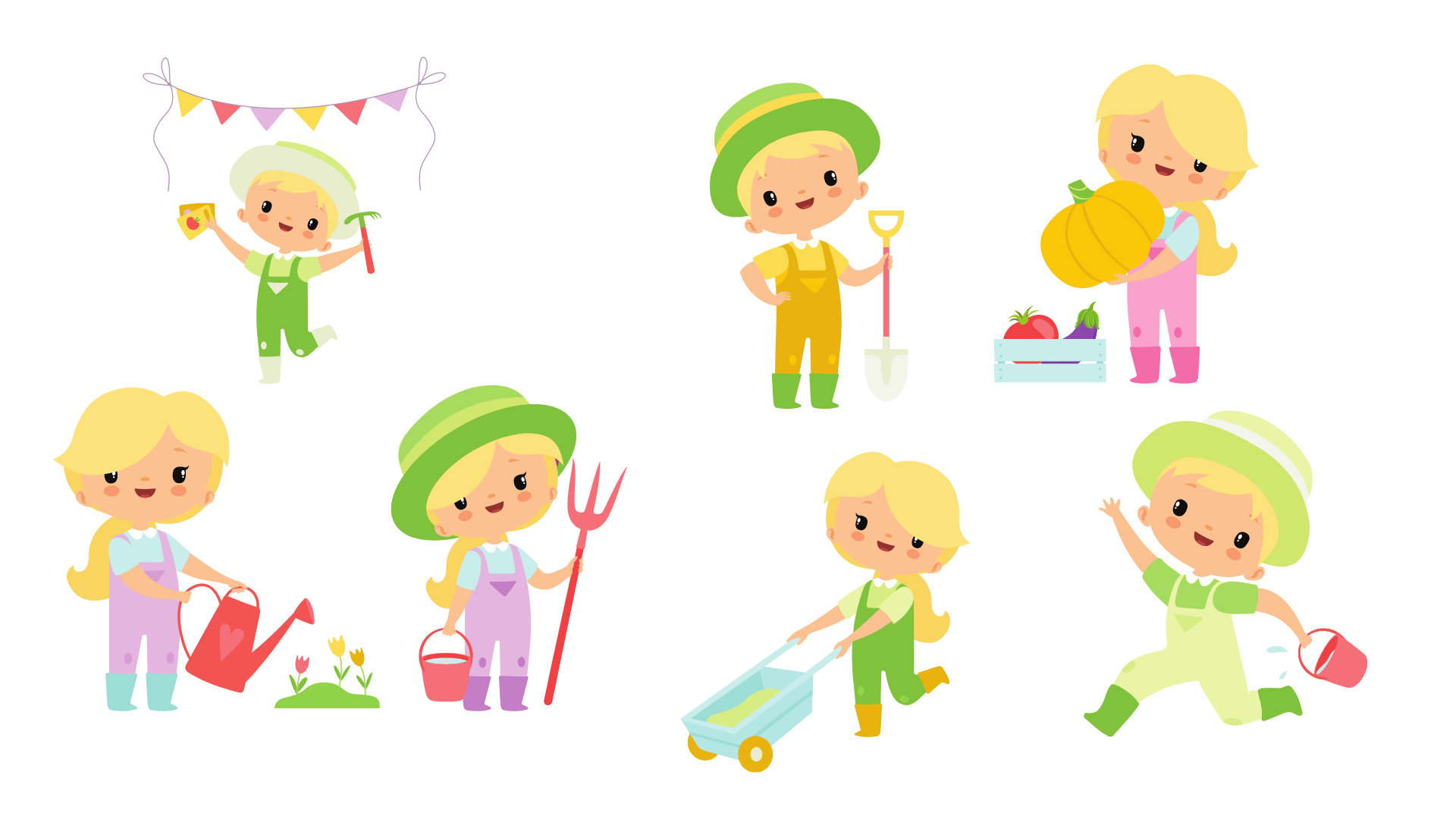 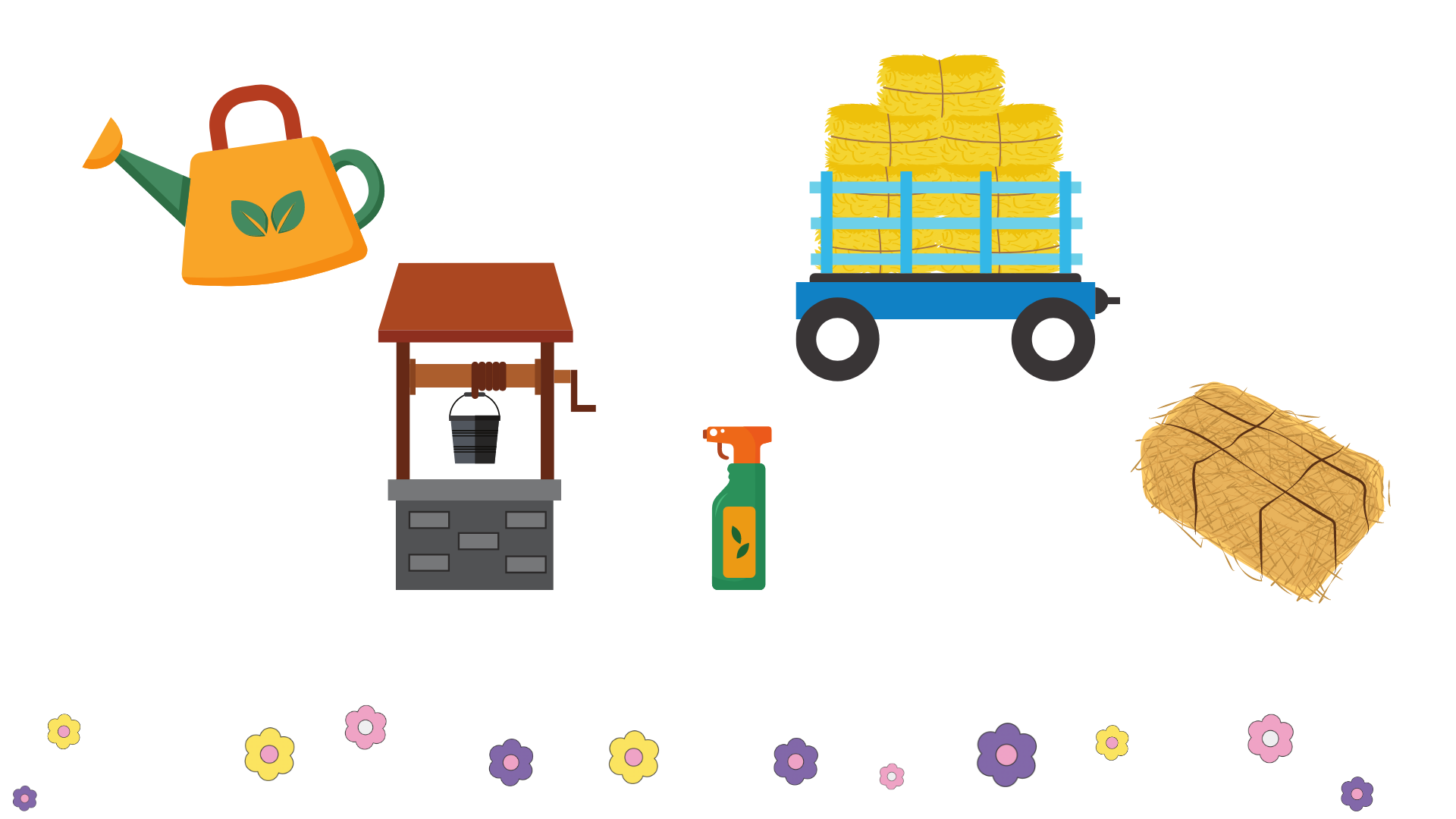 V = a x a x a
[Speaker Notes: Hoàn thành bài tập click vào chai xịt]
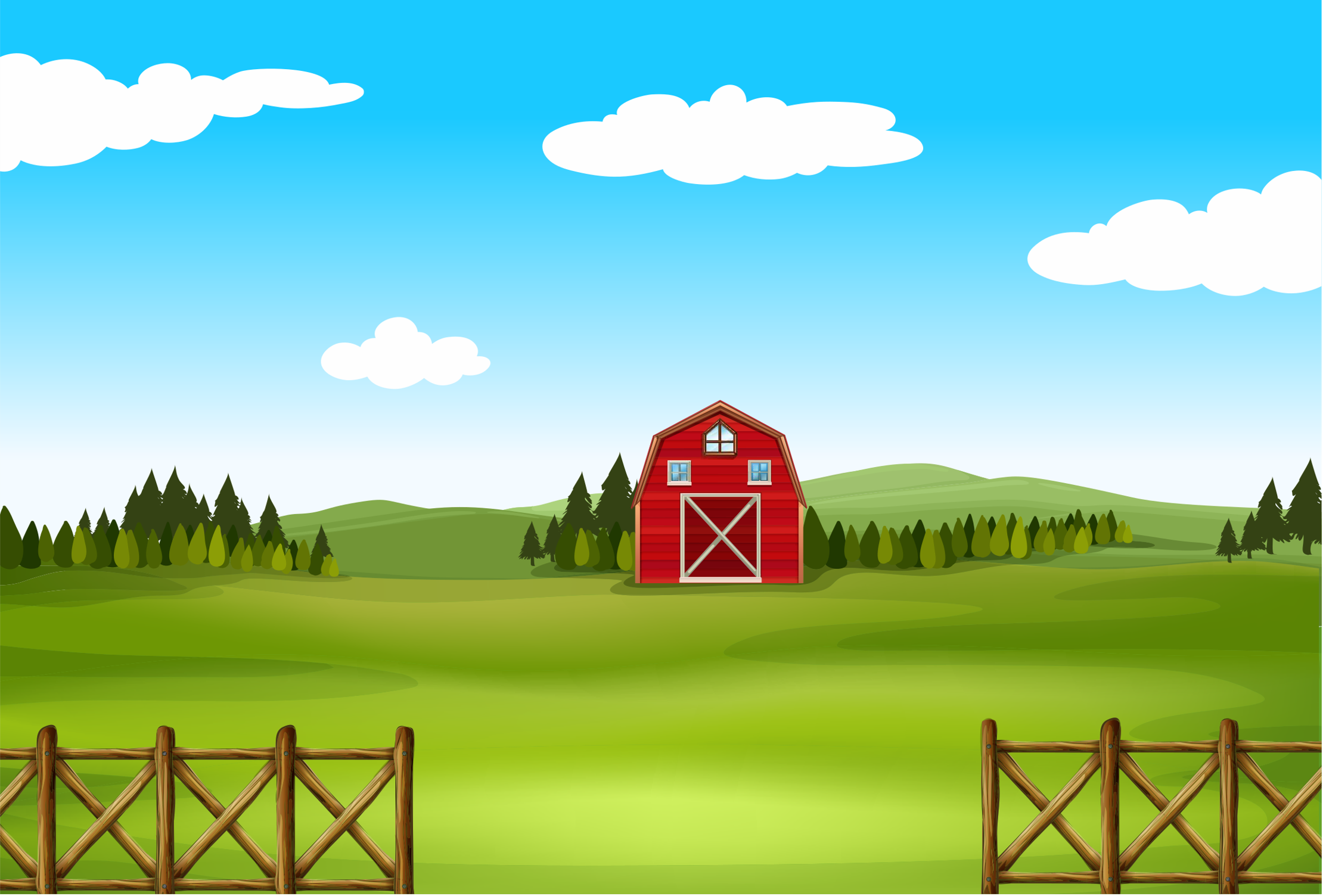 2. Một khối kim loại hình lập phương có cạnh là 0,75m. Mỗi đề-xi-mét khối kim loại đó cân nặng 15kg. 
Hỏi khối kim loại đó cân nặng bao nhiêu ki- lô-gam?
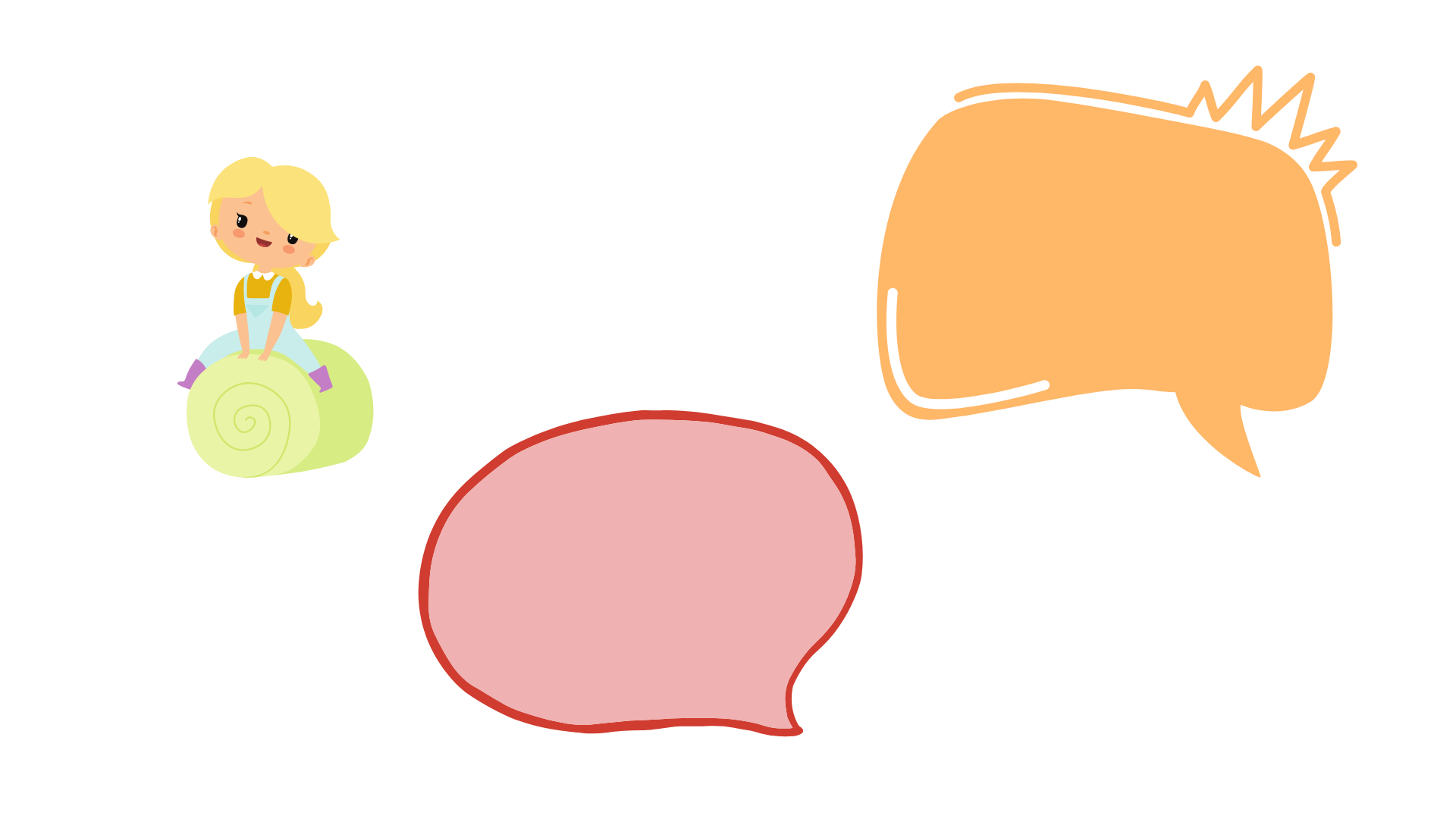 0,75m
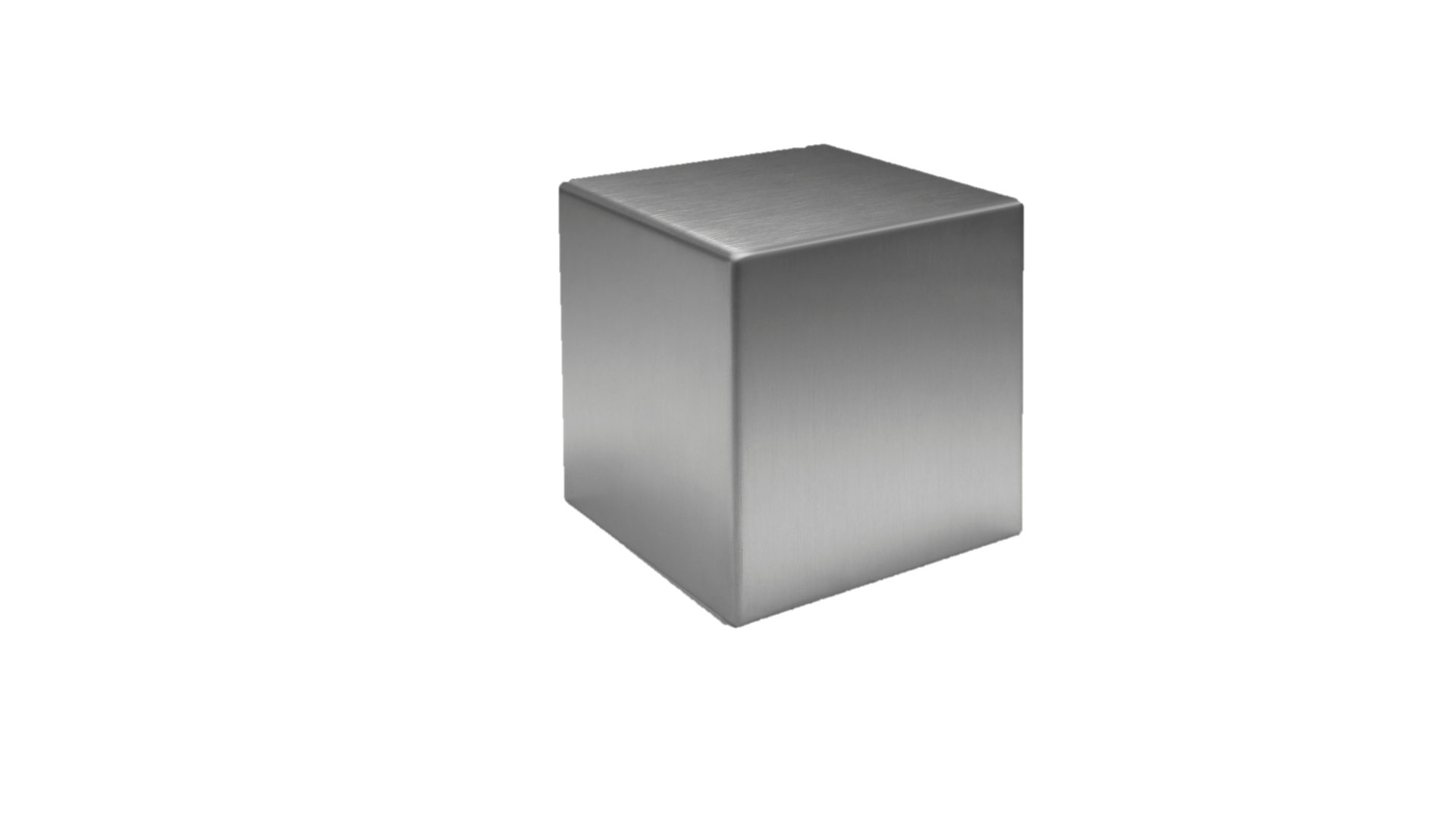 Muốn tìm cân nặng 
của khối kim loại 
bạn làm thế nào?
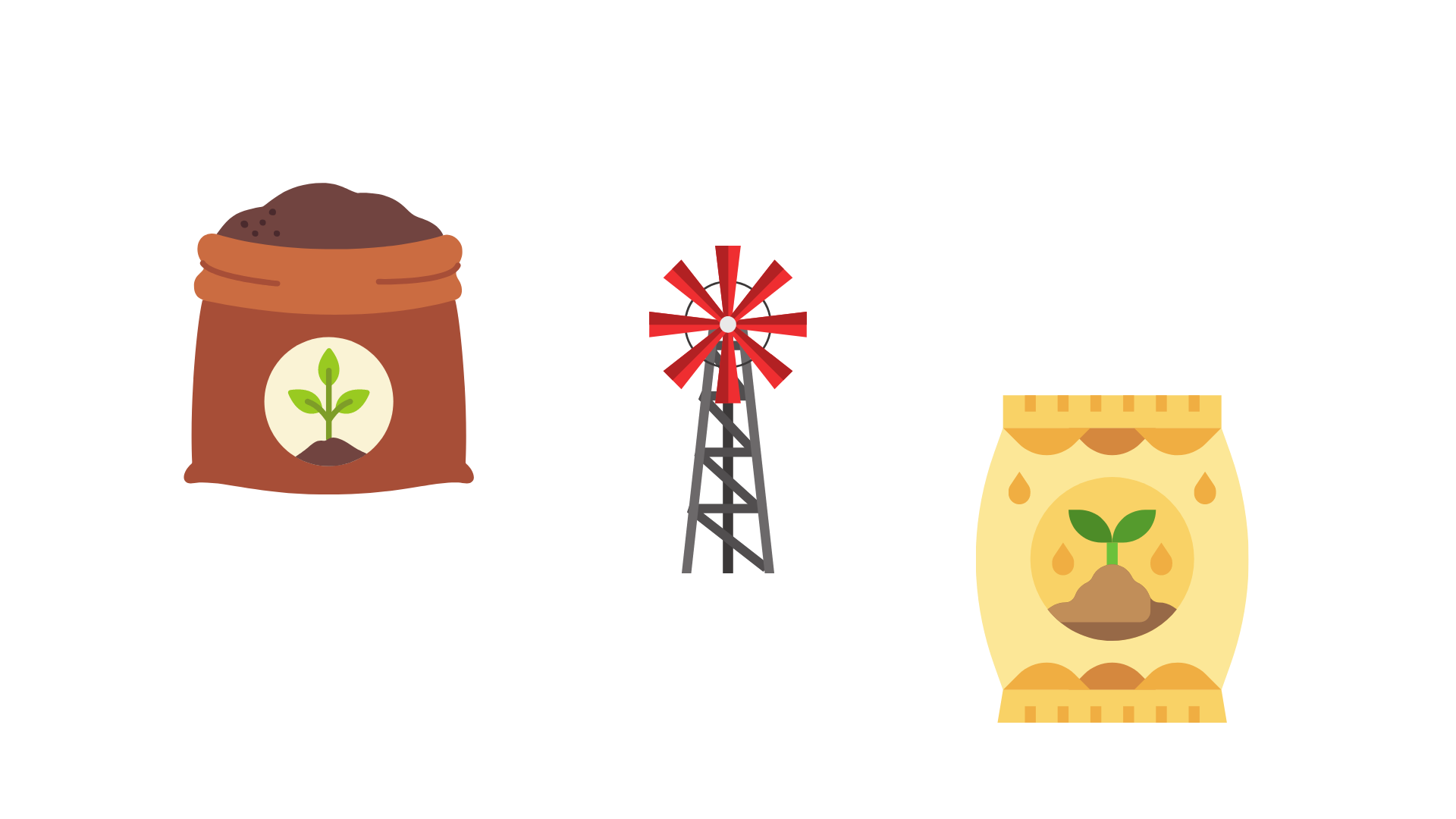 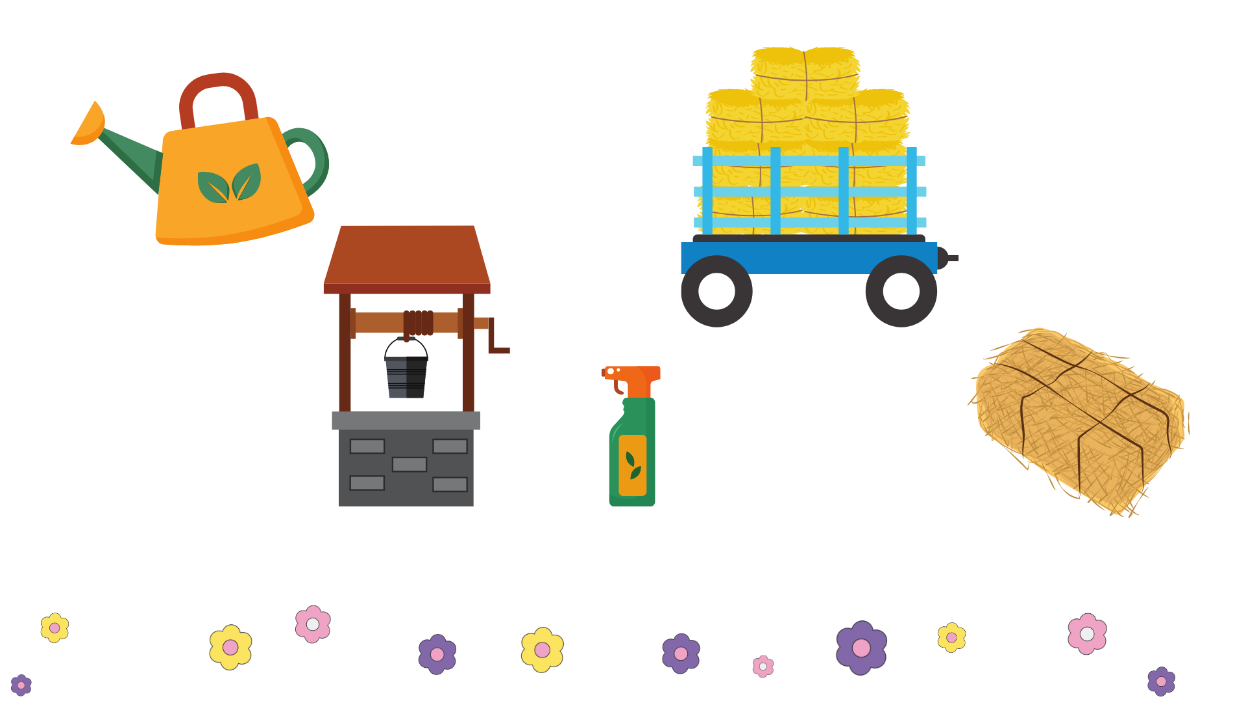 ?
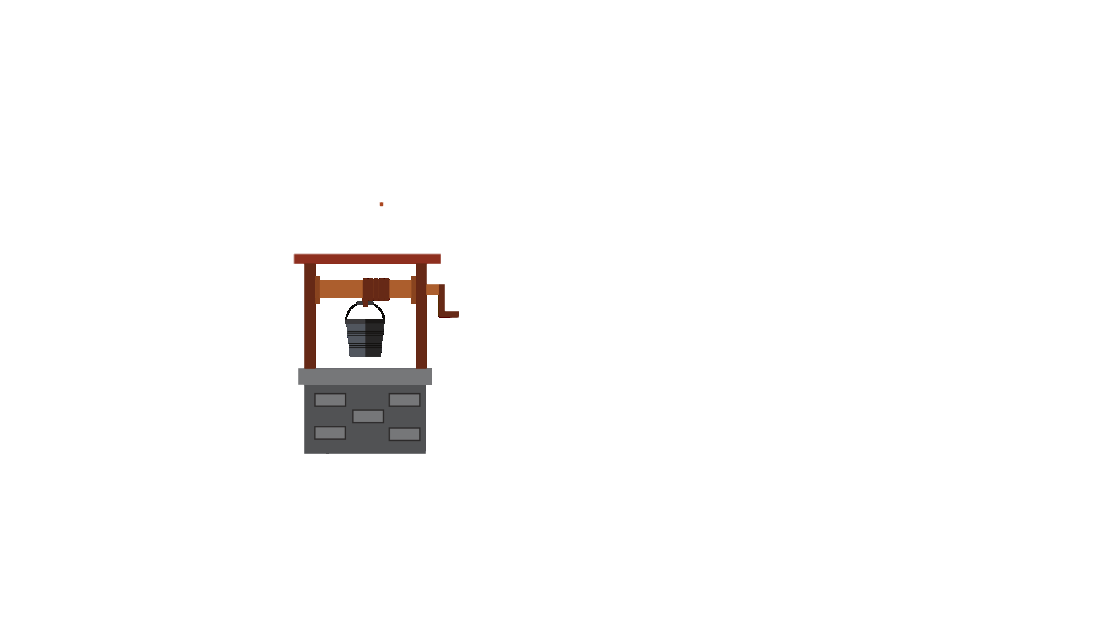 a x a x a
15kg
Cân nặng
Thể tích
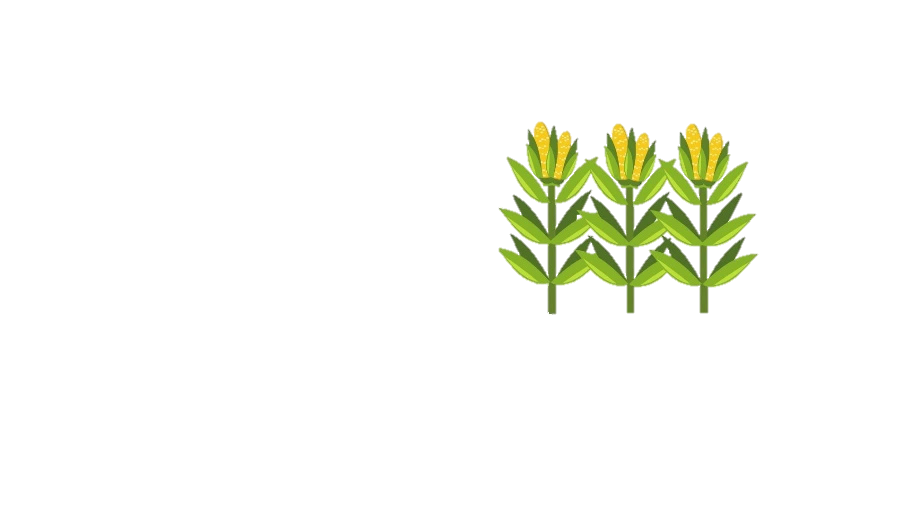 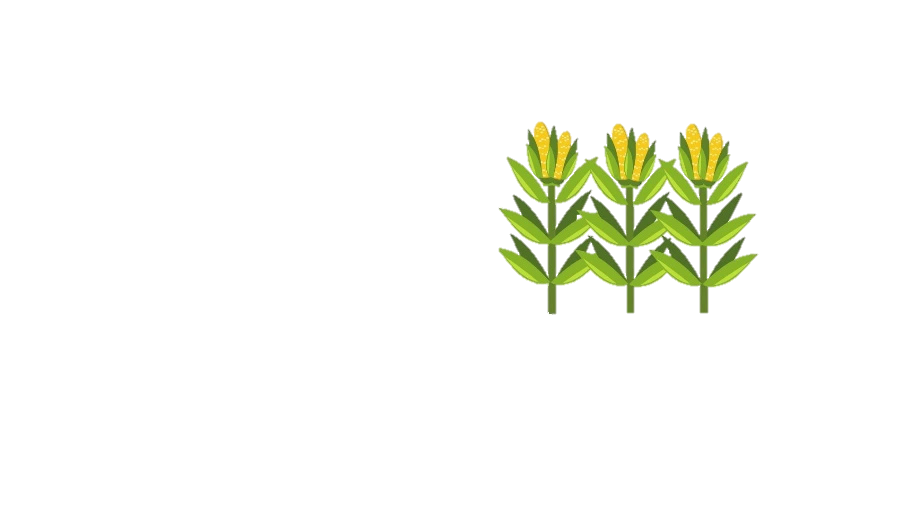 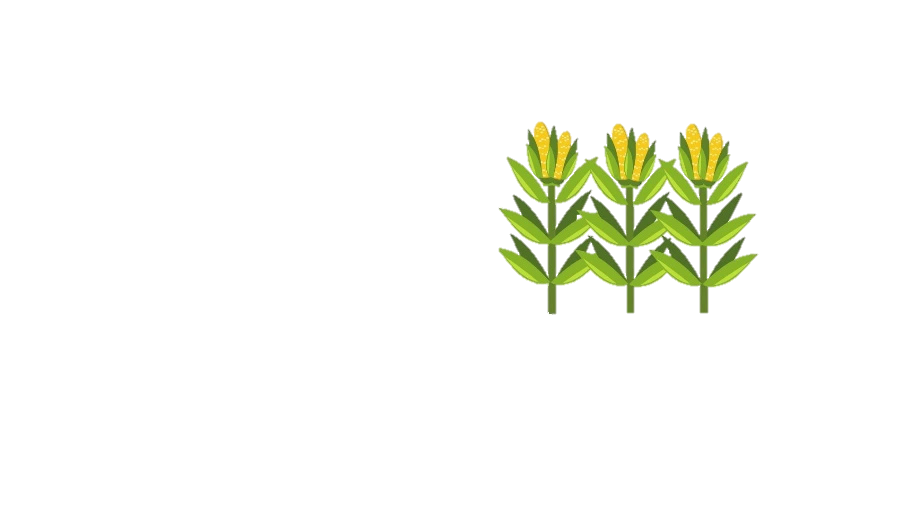 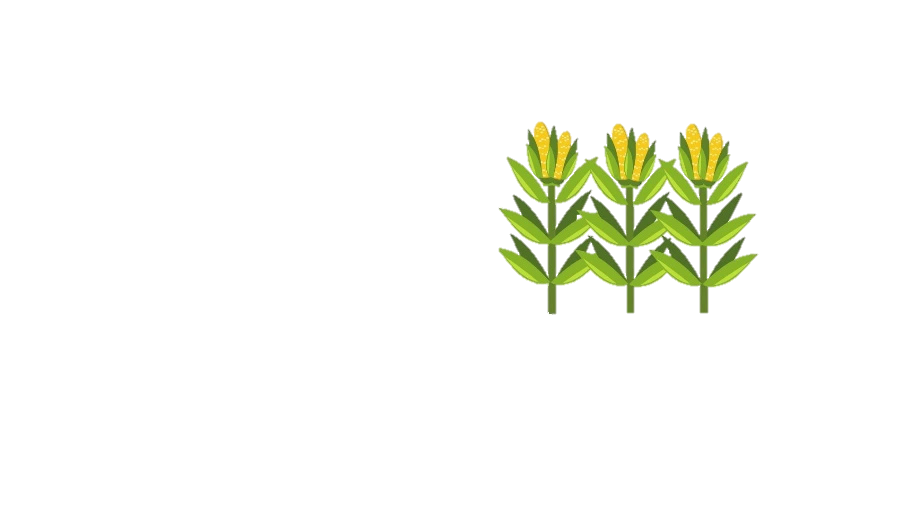 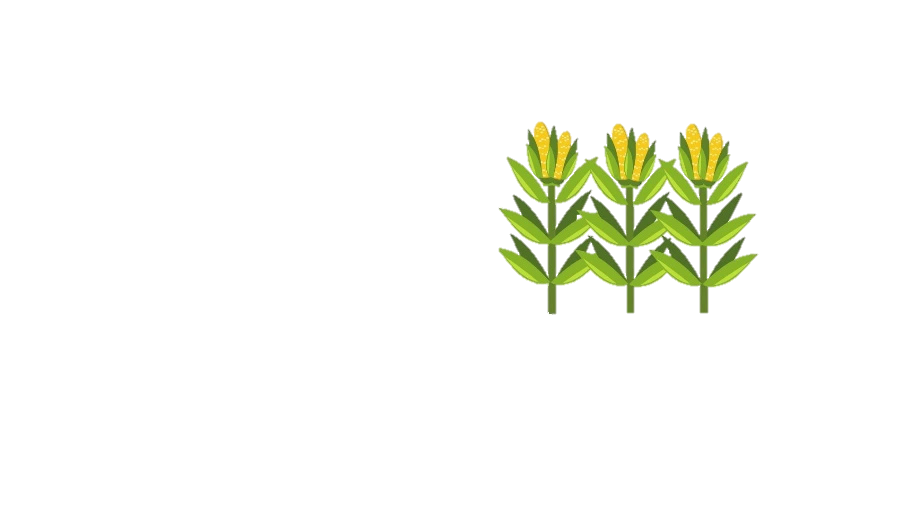 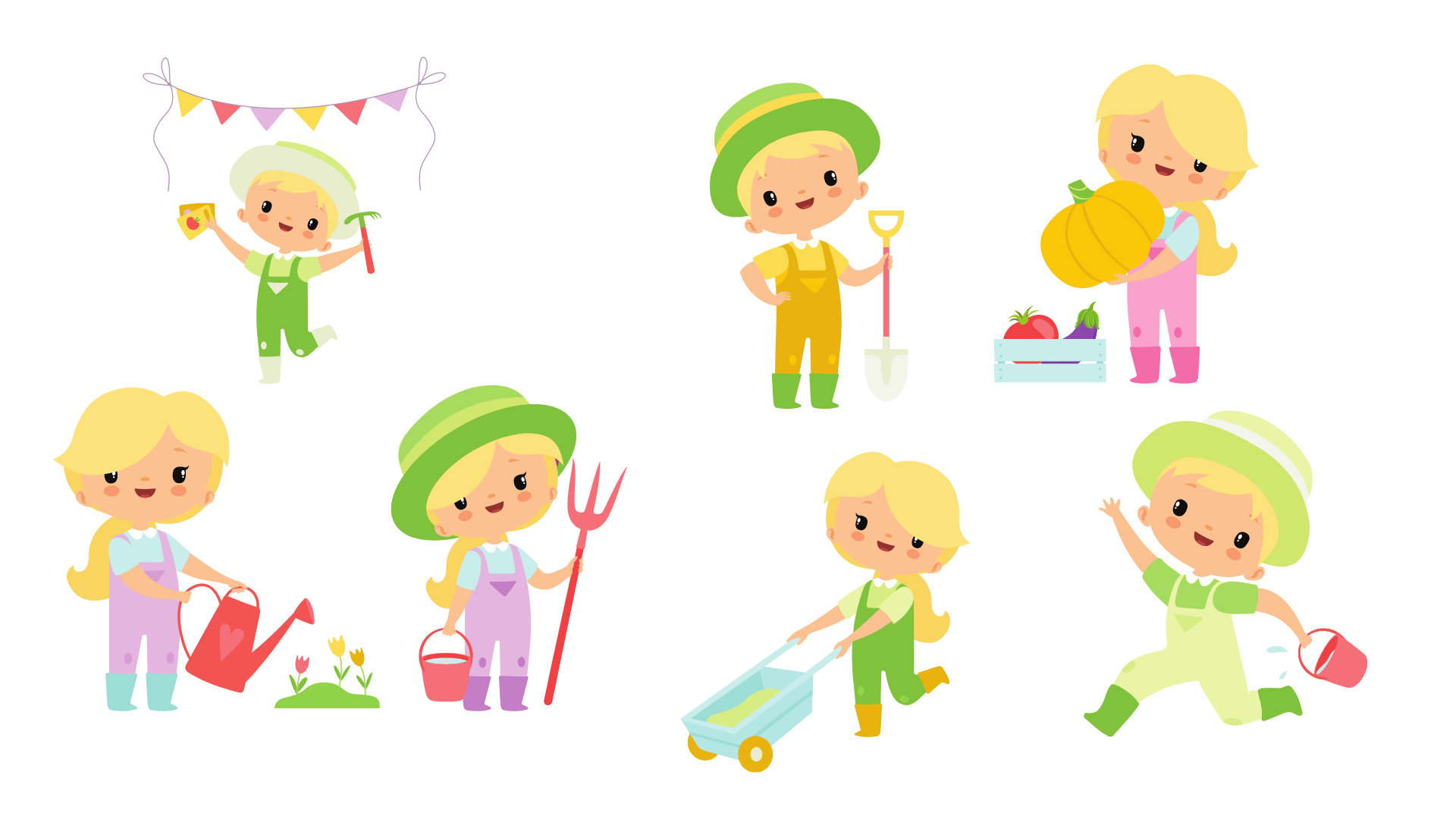 =
=
0,75m
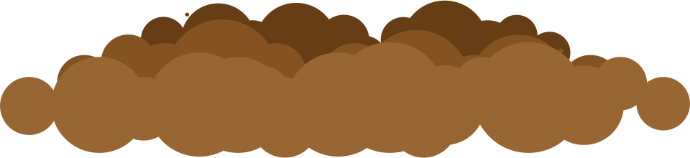 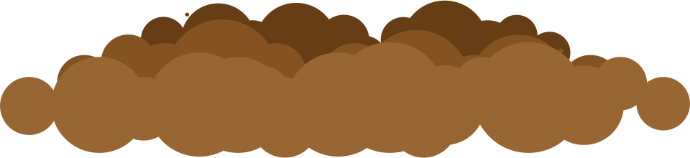 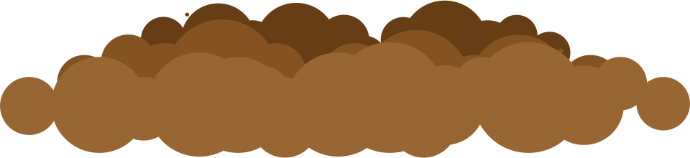 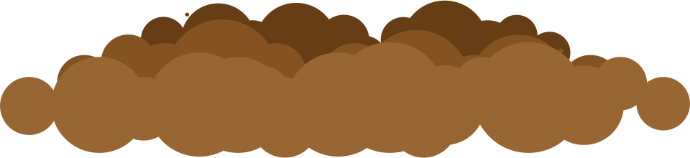 0,75m
Chú ý:
Đưa về cùng đơn vị.
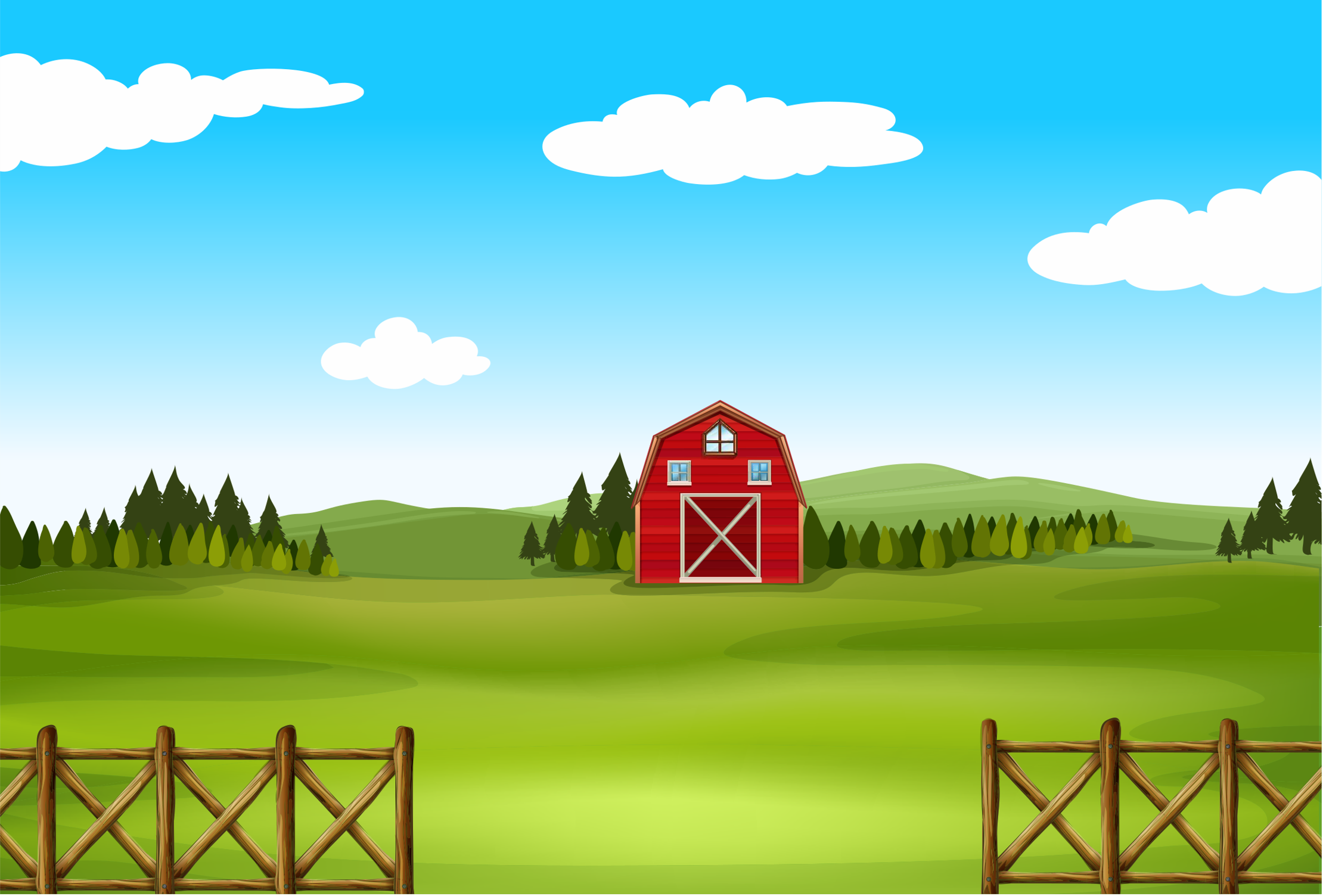 ?
a x a x a
15kg
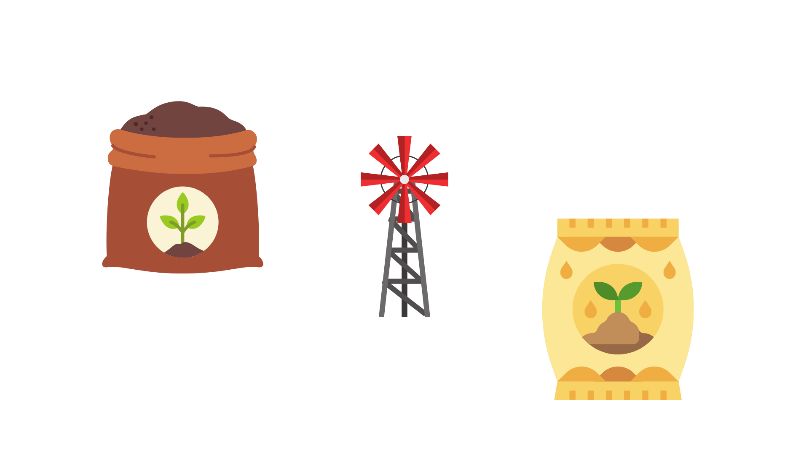 =
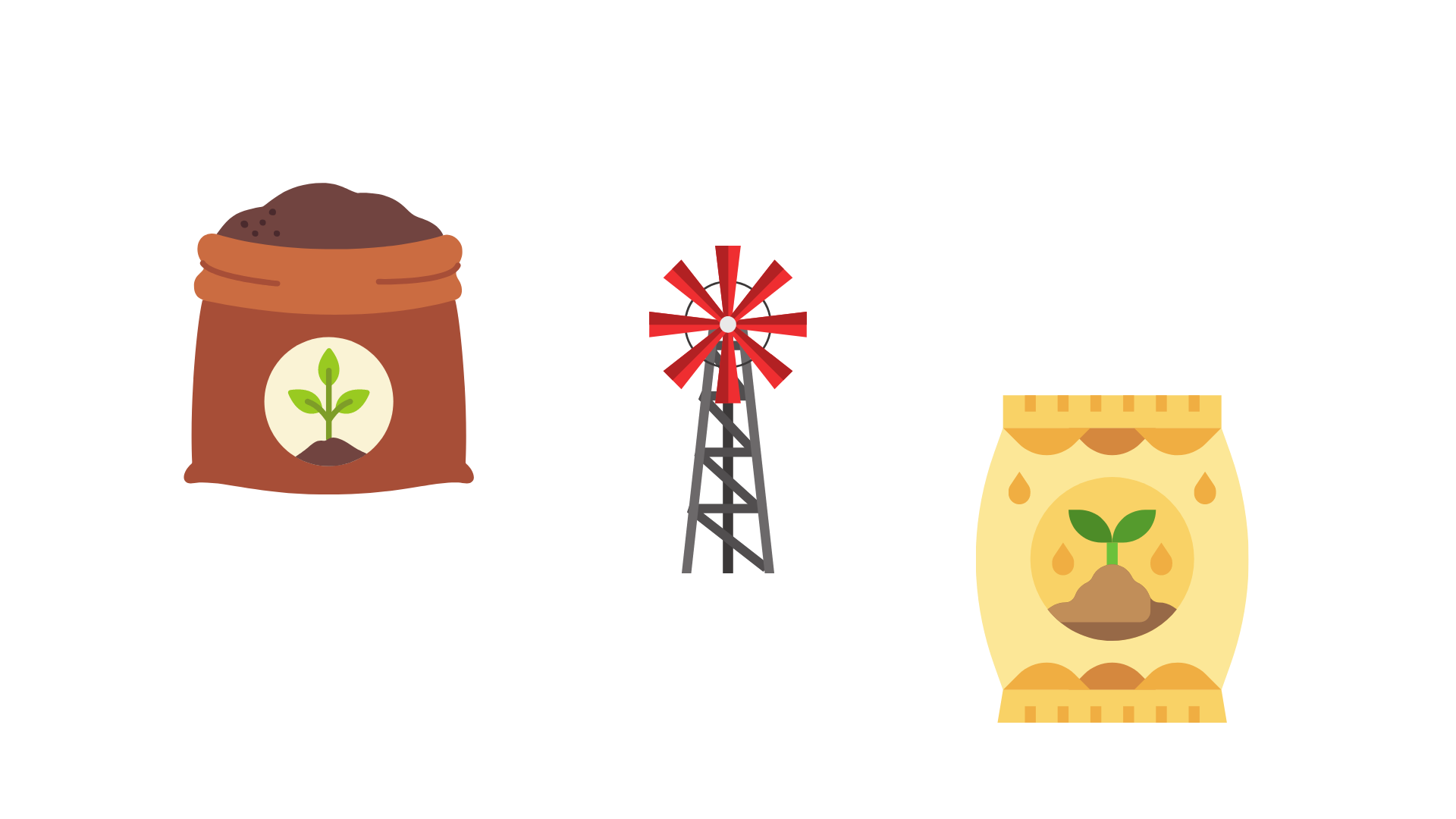 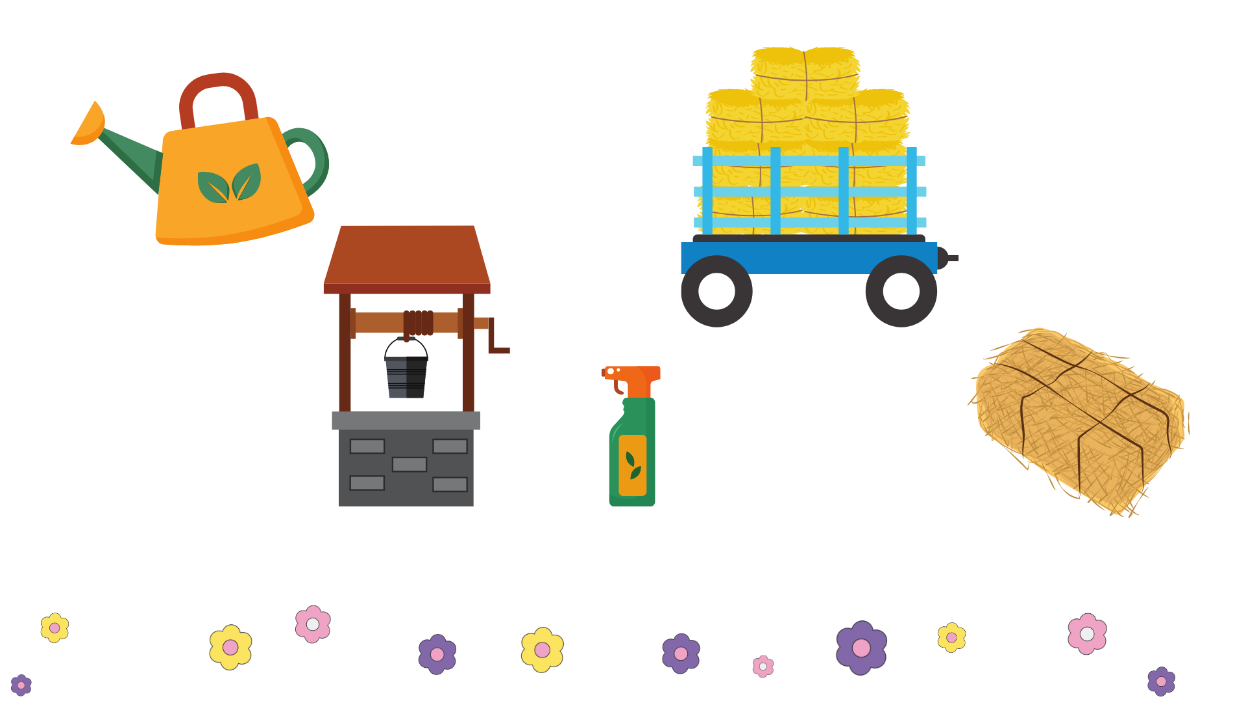 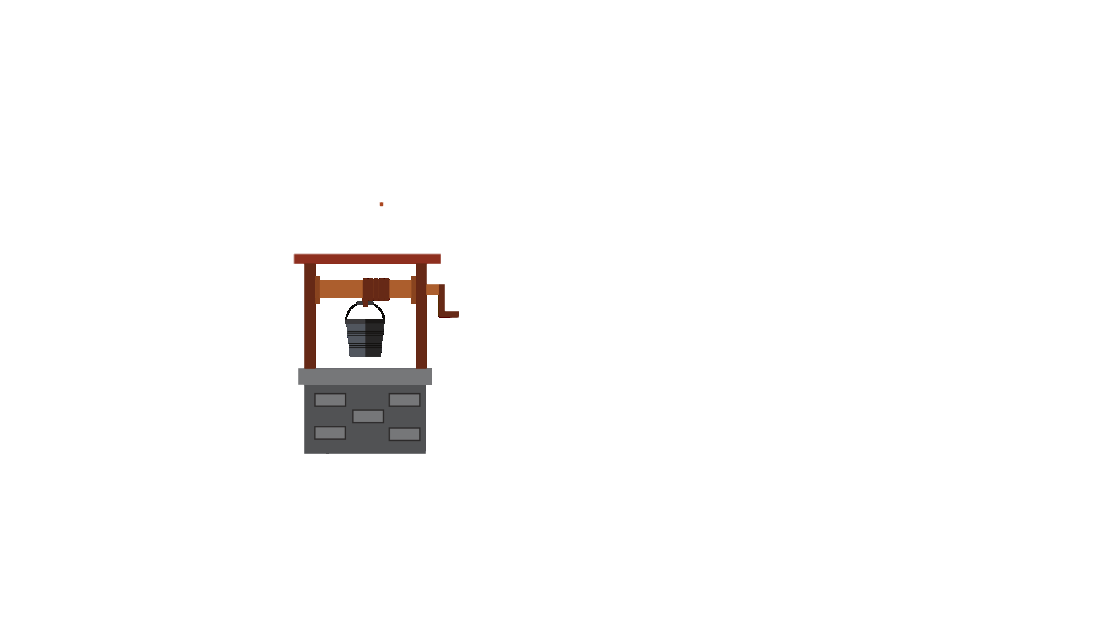 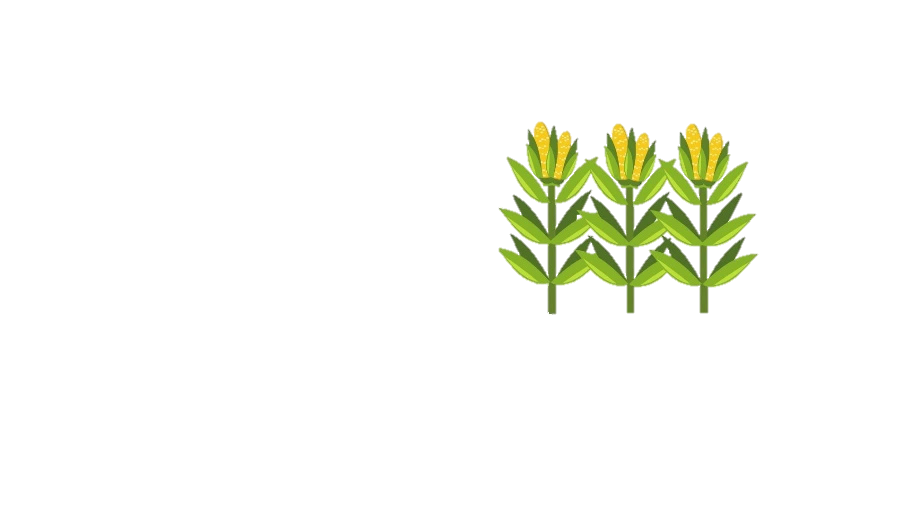 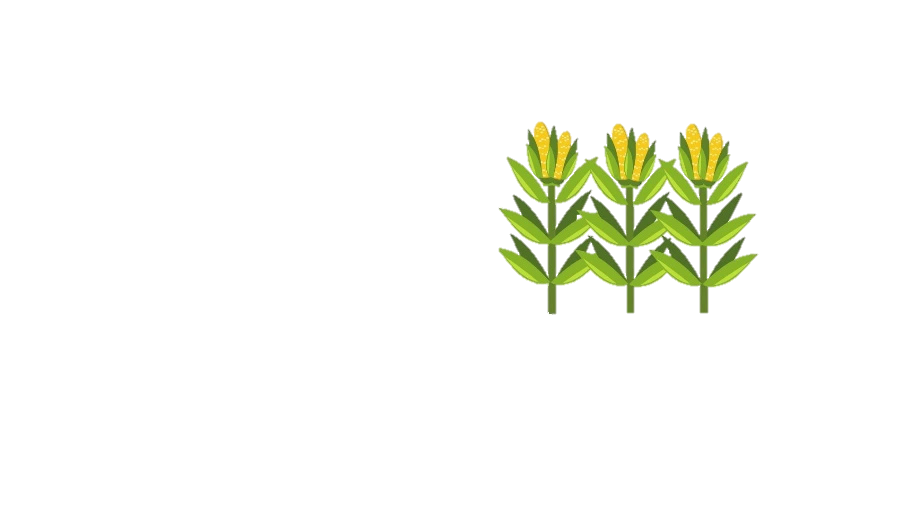 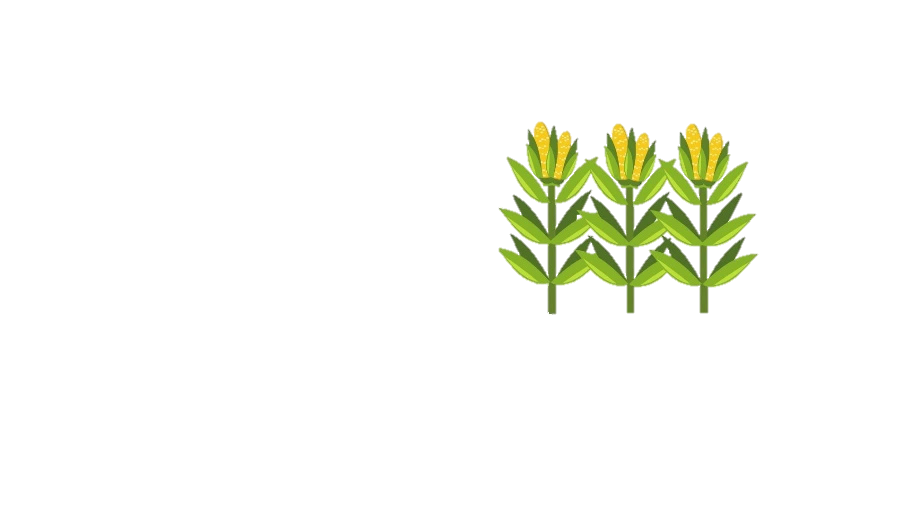 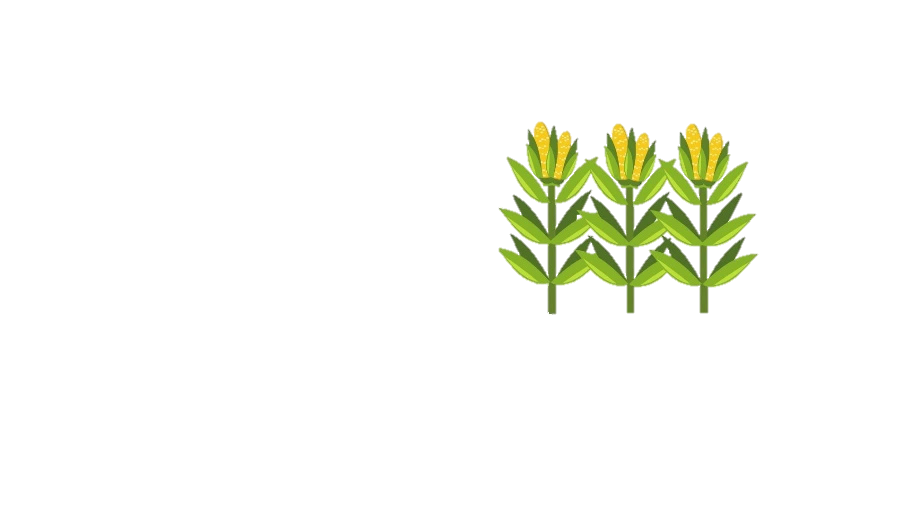 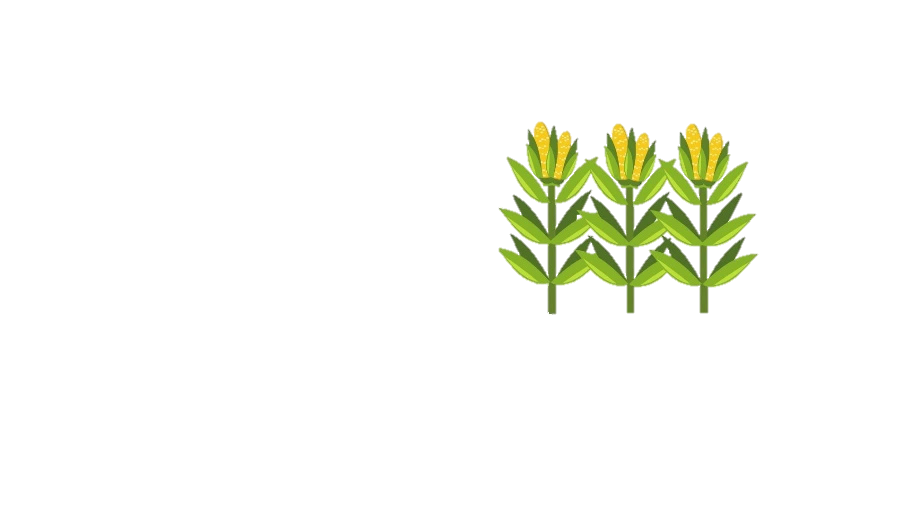 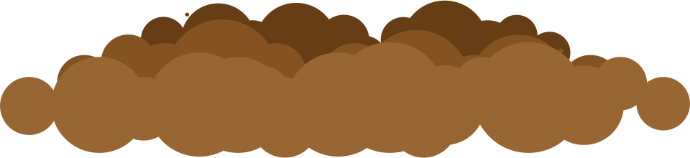 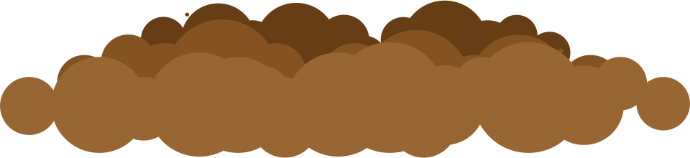 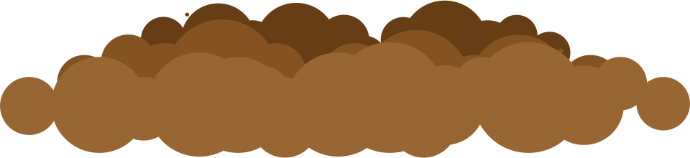 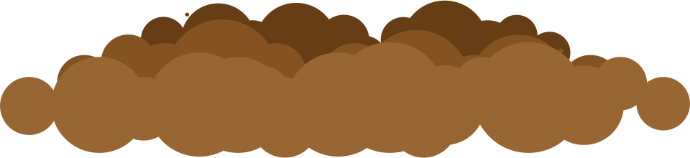 [Speaker Notes: Hoàn thành bài tập click vào phân bón]
3. Một hình hộp chữ nhật có chiều dài 8cm, chiều rộng 7cm và chiều cao 9cm. Một hình lập phương có cạnh bằng trung bình cộng của ba kích thước của hình chữ nhật trên. Tính:
	a) Thể tích hình hộp chữ nhật.
	b) Thể tích hình lập phương.
8cm
TBC = Tổng các số hạng : số các số hạng
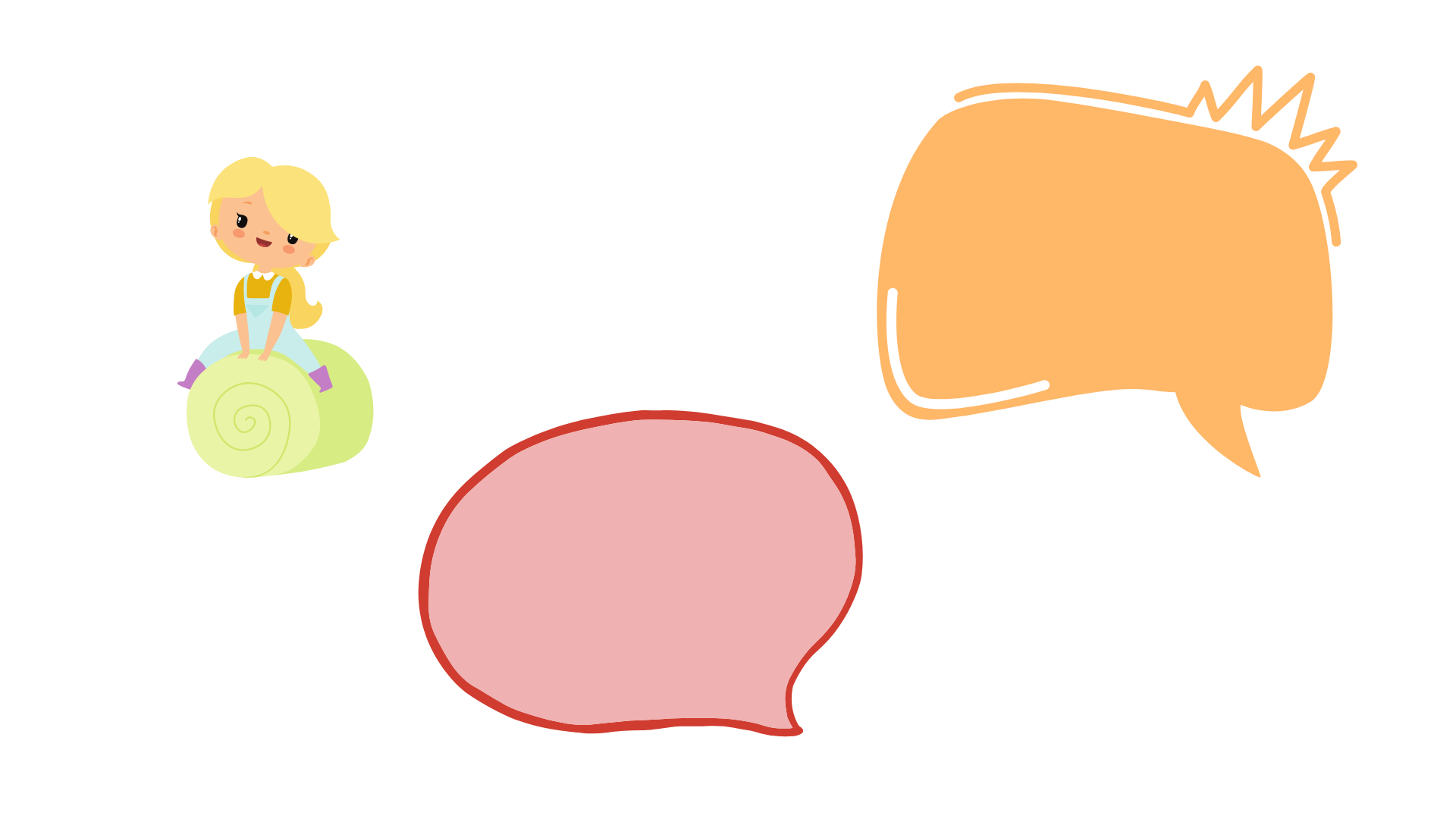 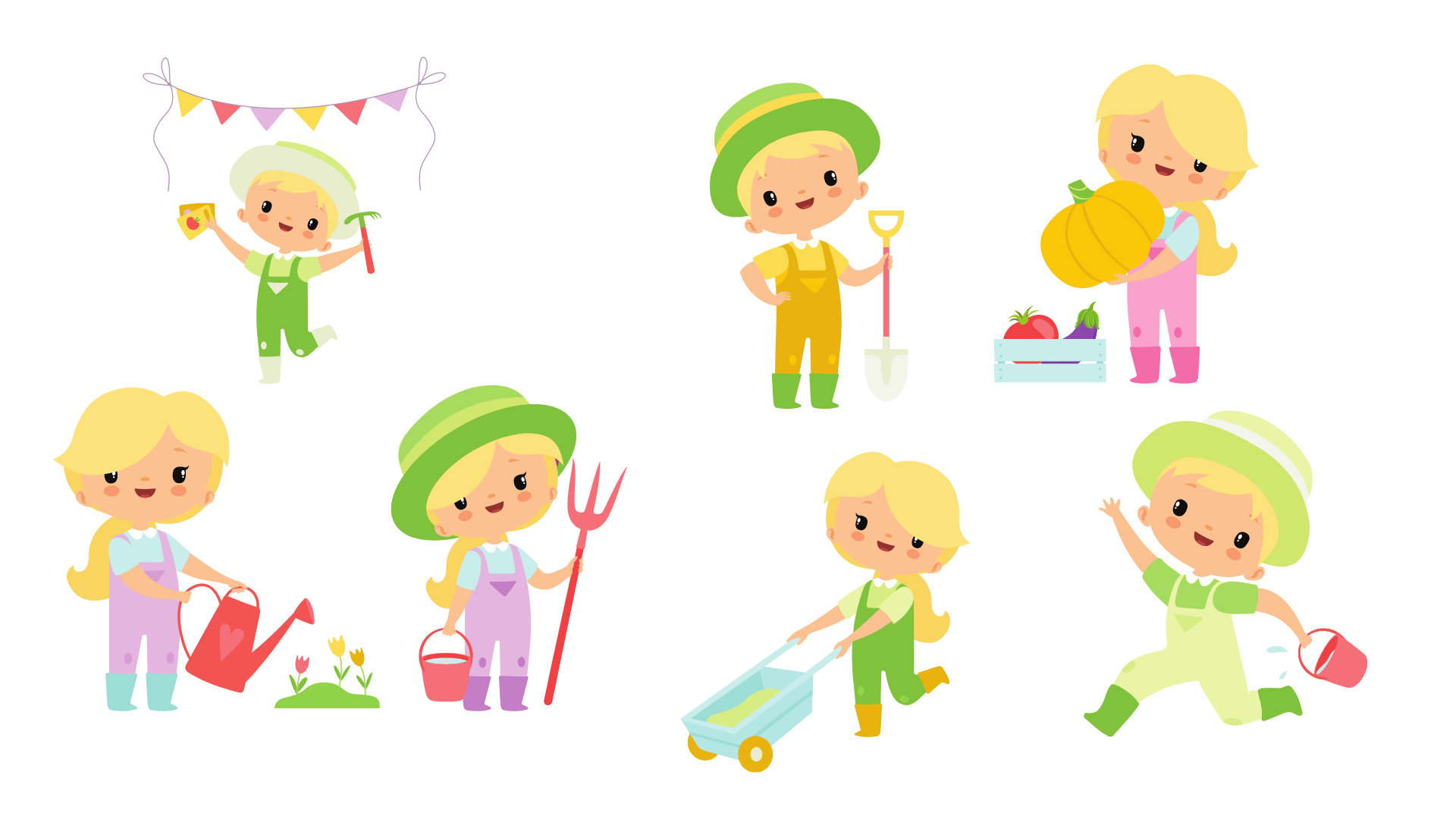 Muốn tìm số trung bình cộng, bạn làm thế nào?
Bạn hãy nhắc lại công thức tính 
thể tích hình hộp chữ nhật.
9cm
7cm
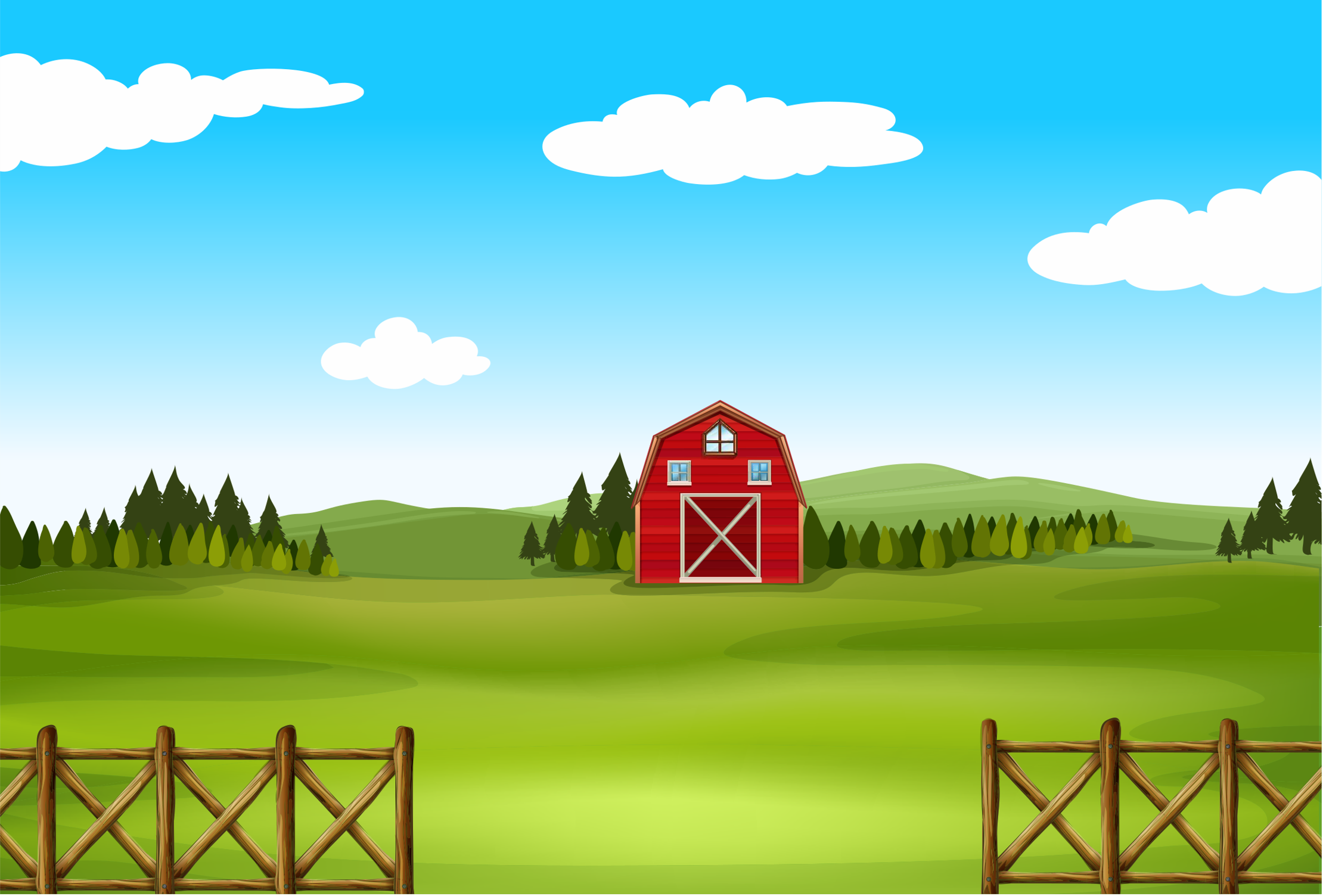 TBC = Tổng các số hạng : số các số hạng
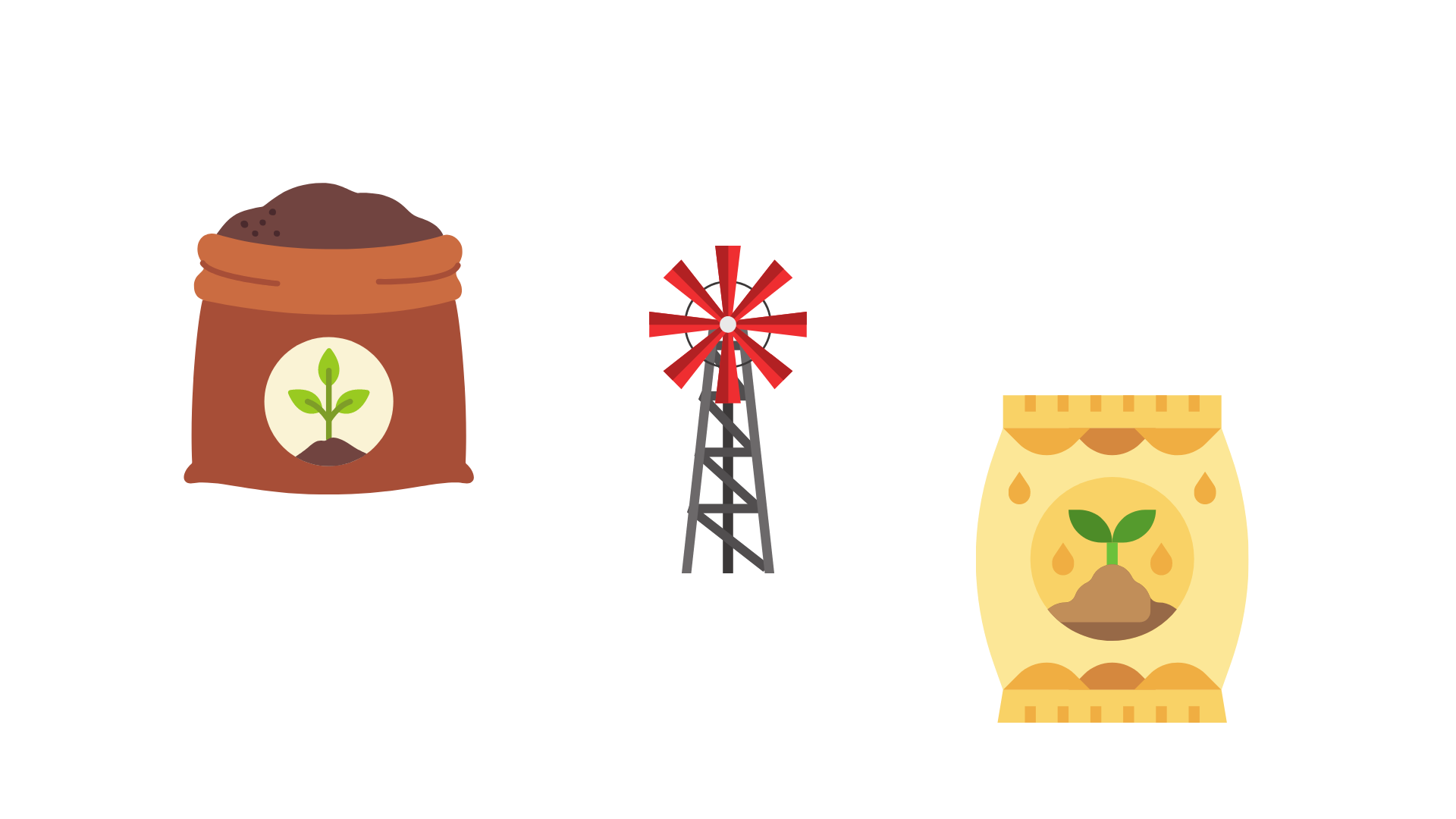 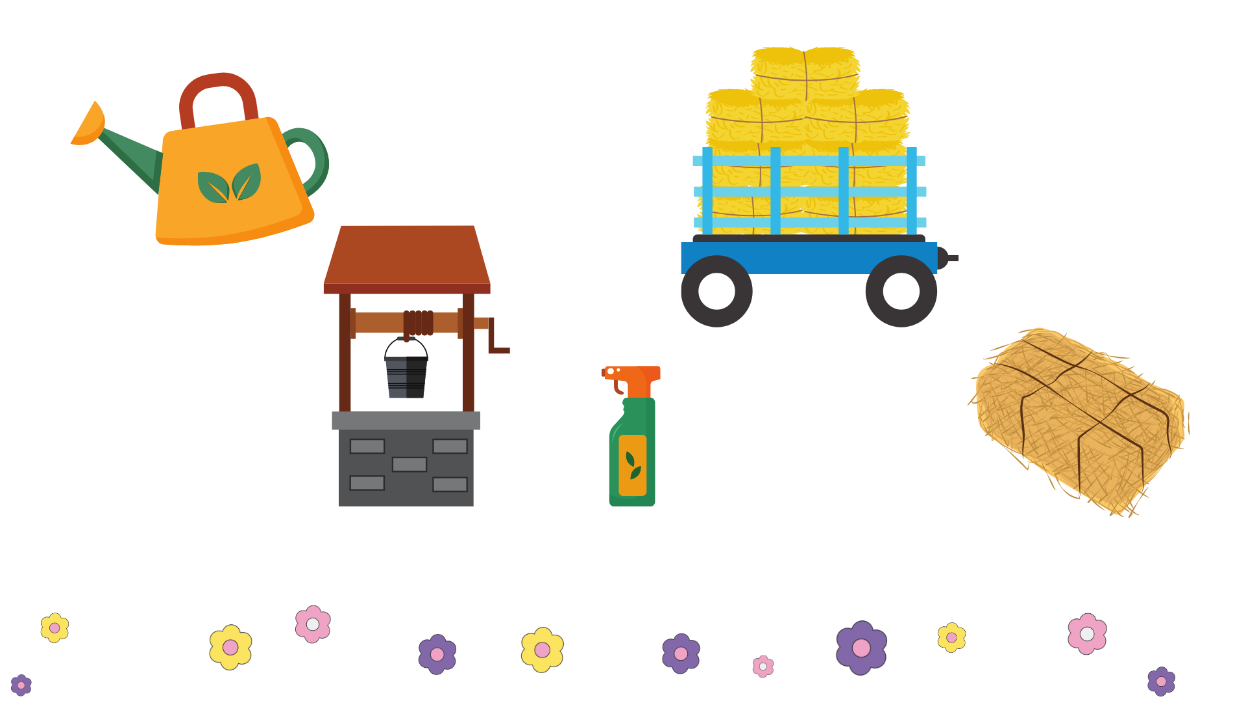 8cm
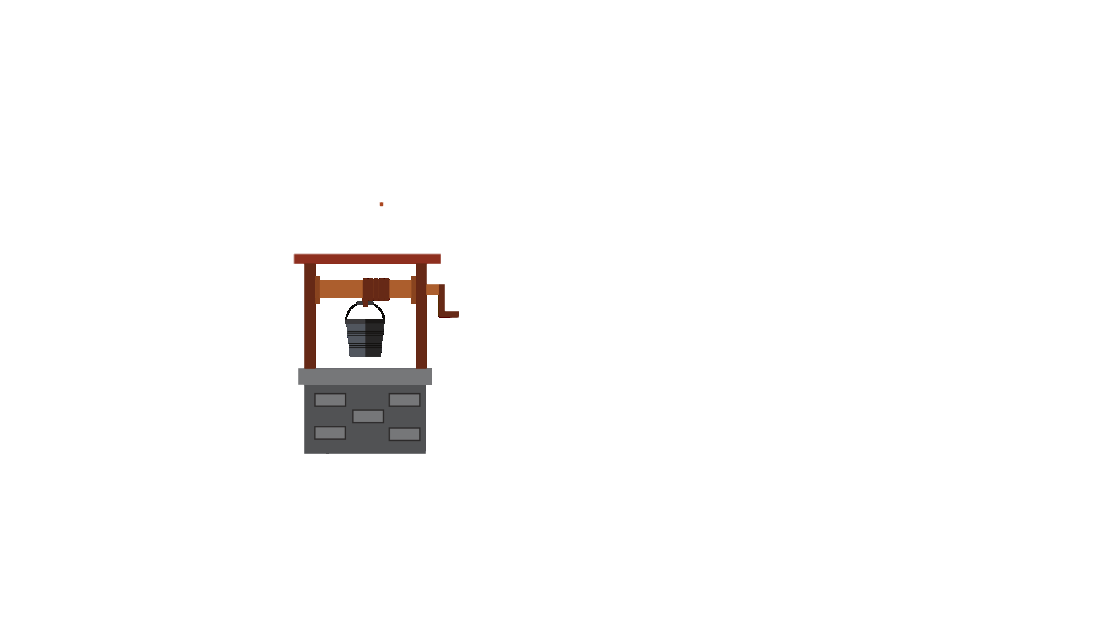 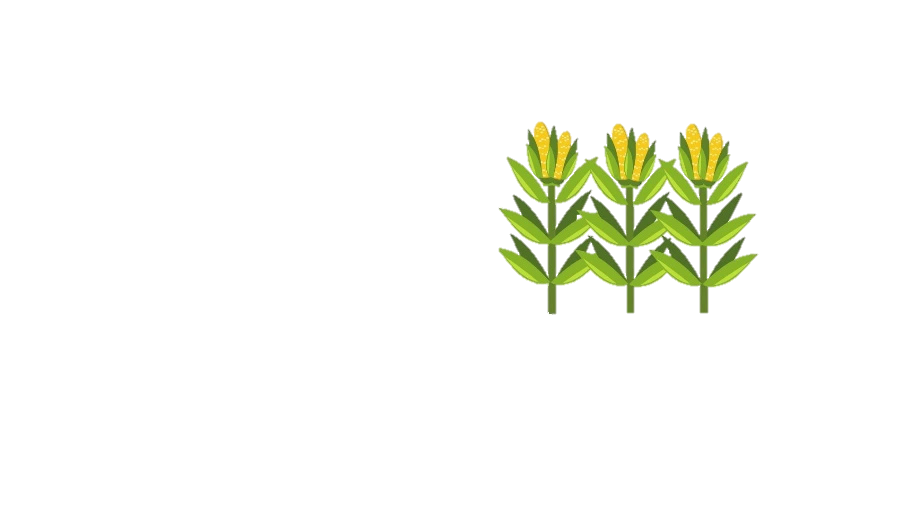 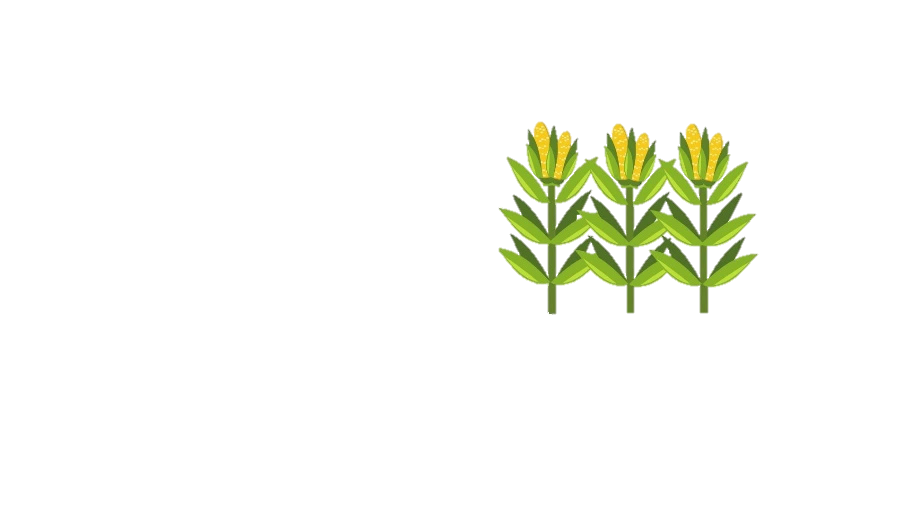 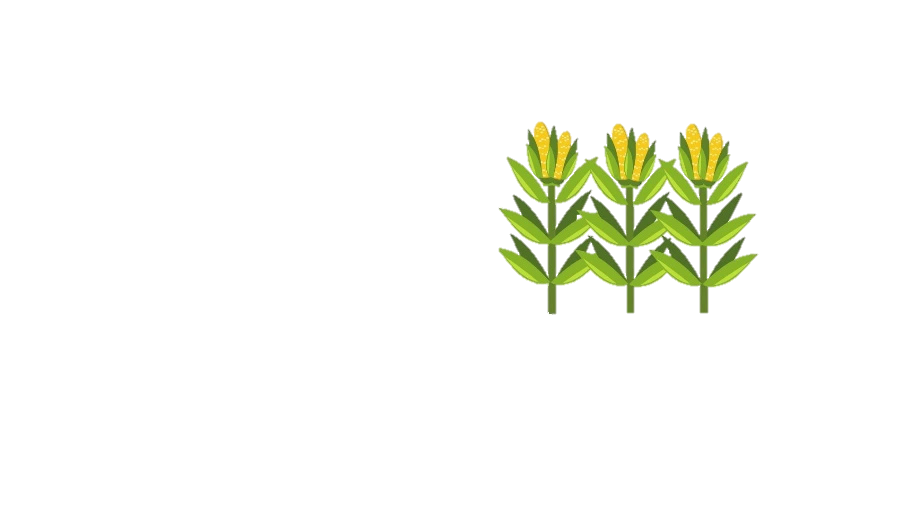 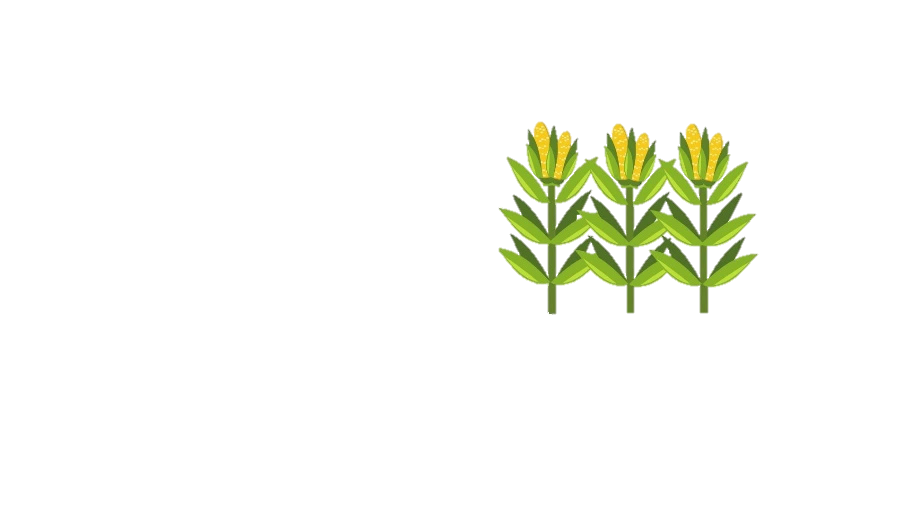 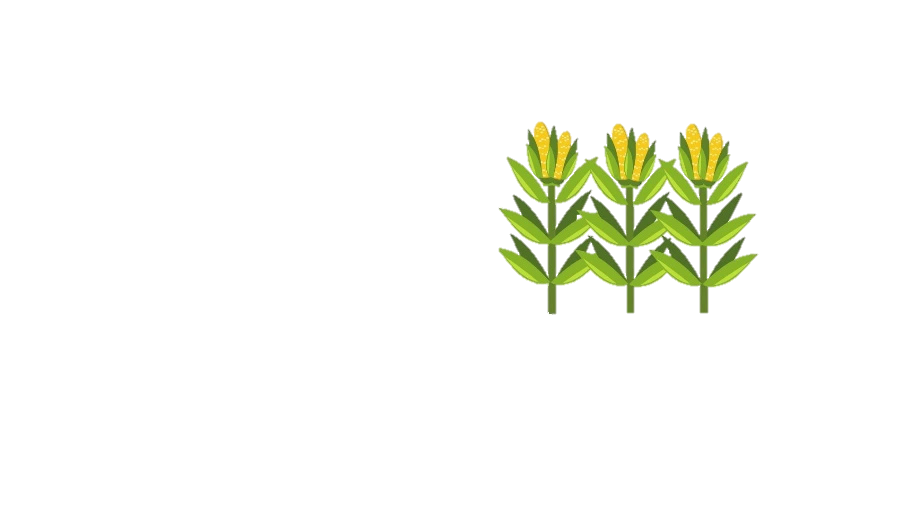 9cm
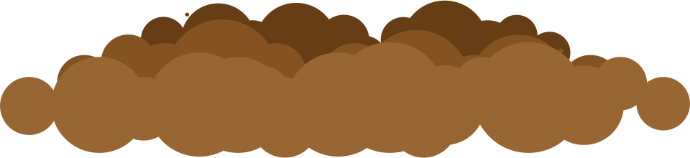 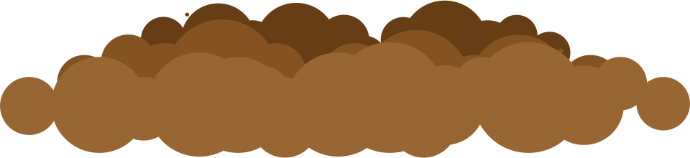 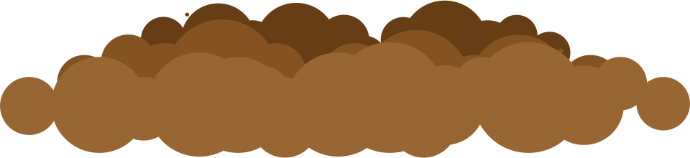 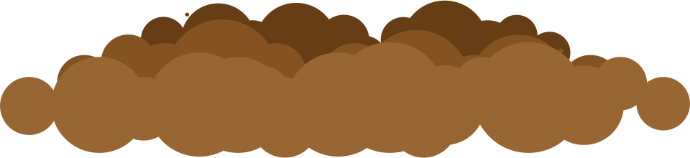 7cm
[Speaker Notes: Hoàn thành bài tập click vào thùng gỗ]
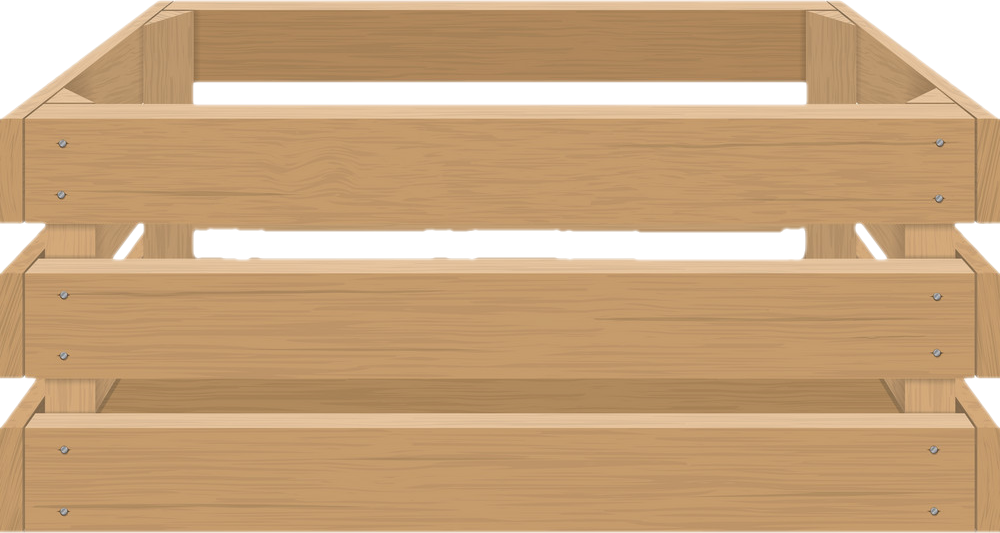 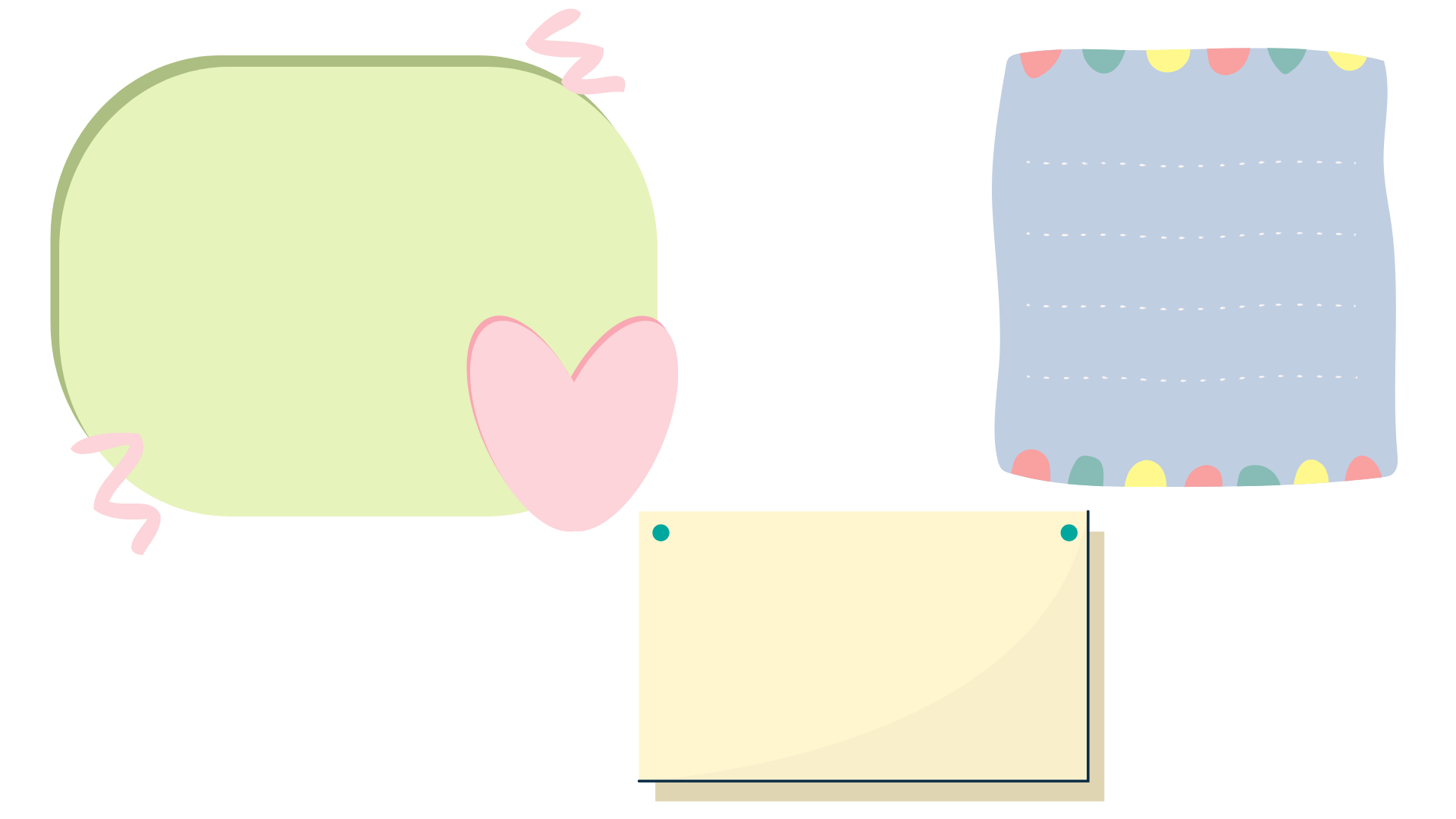 Qua bài học này, em đã:
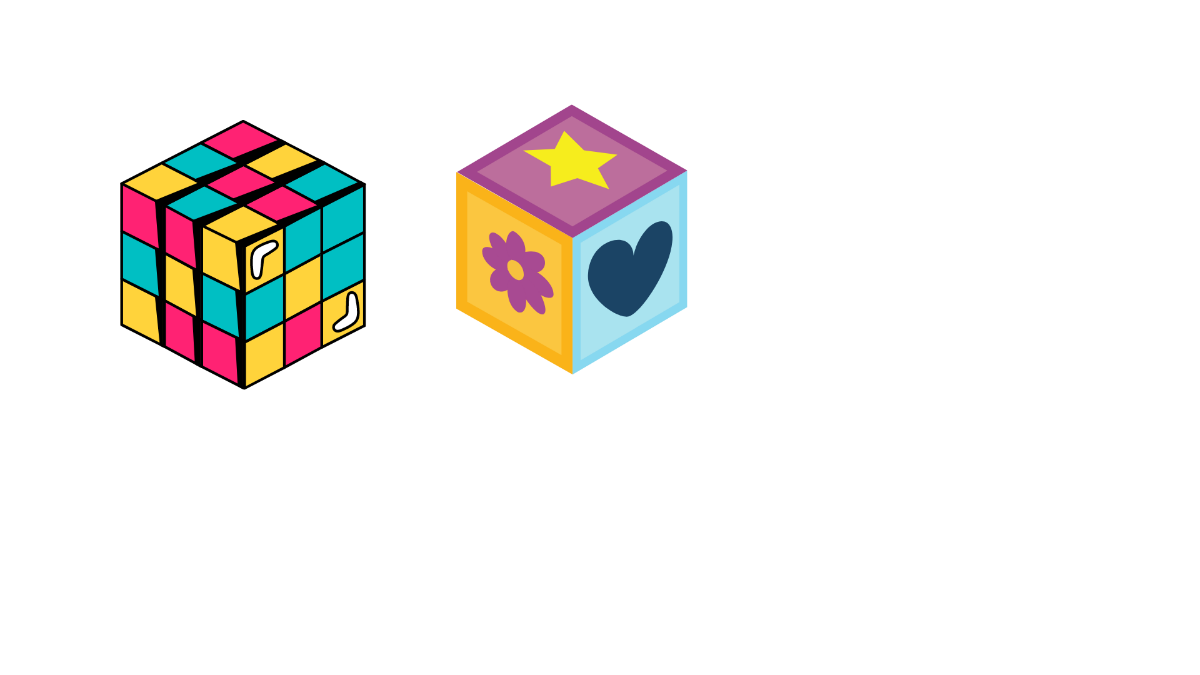 Tìm được cách tính và công thức tính 
thể tích hình lập phương.
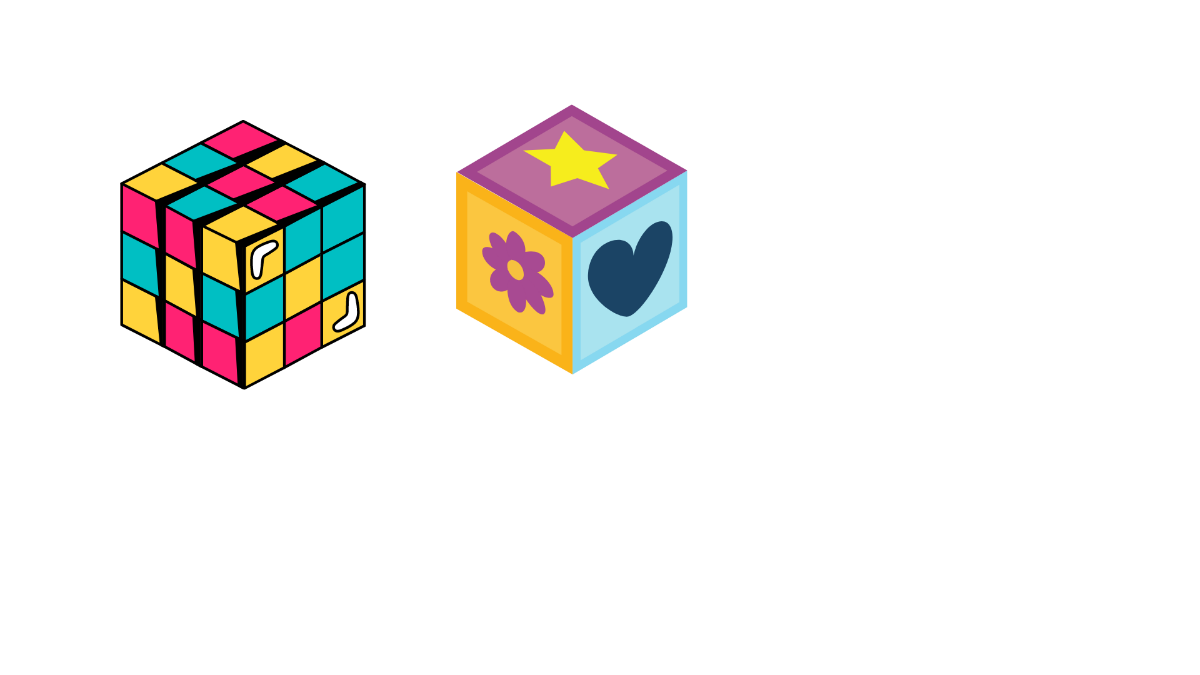 Biết vận dụng công thức để giải các 
bài tập có liên quan.